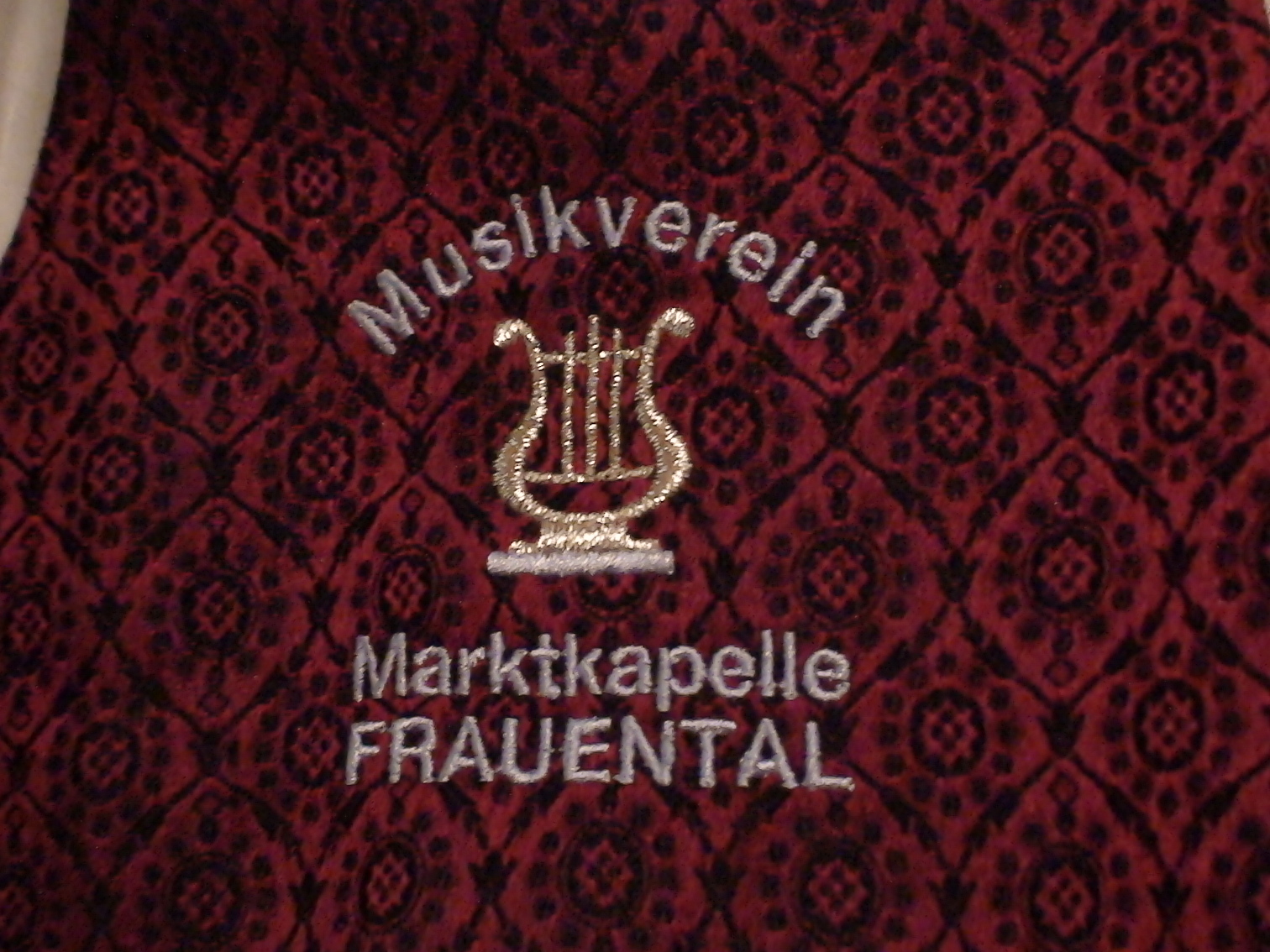 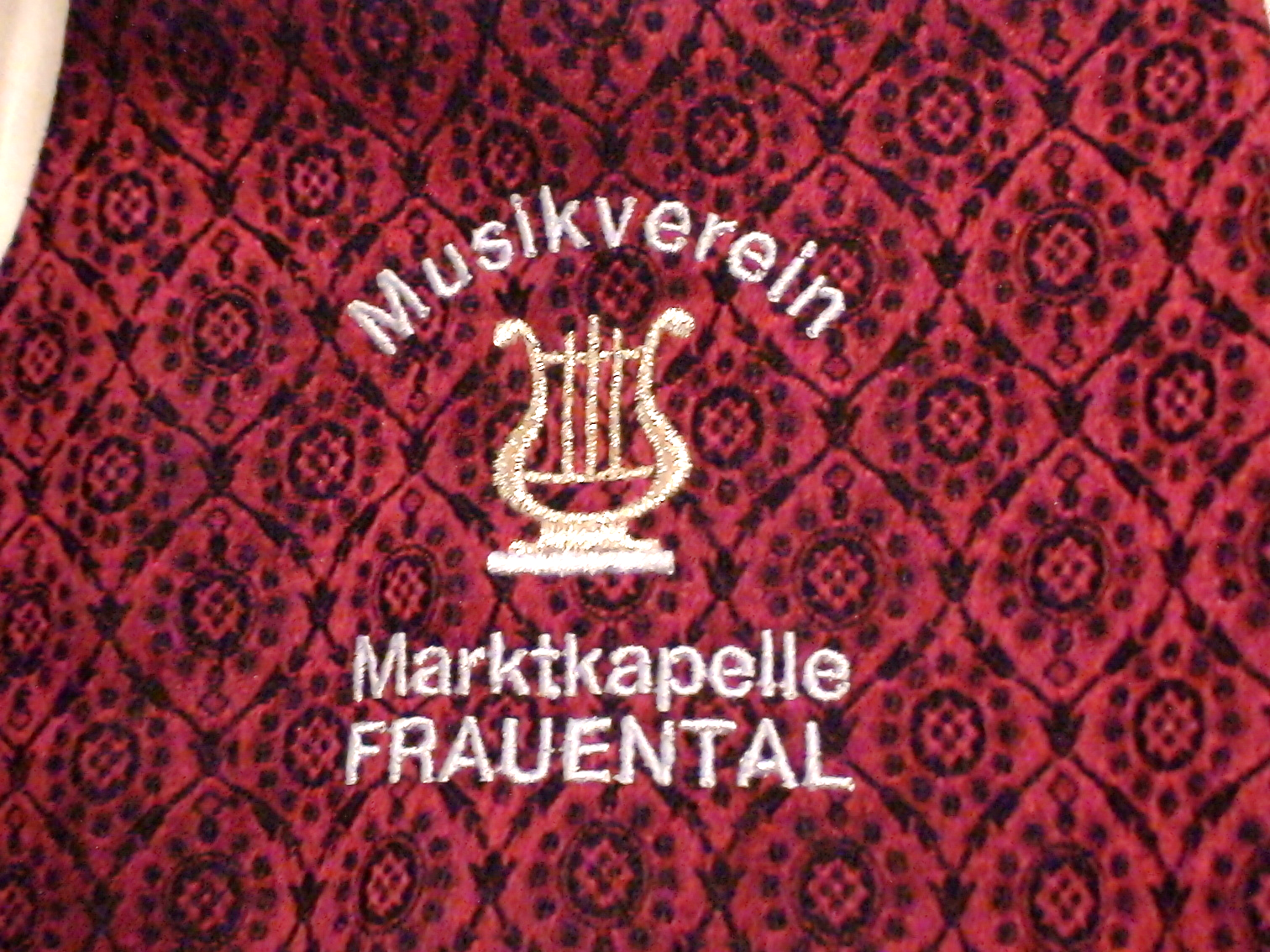 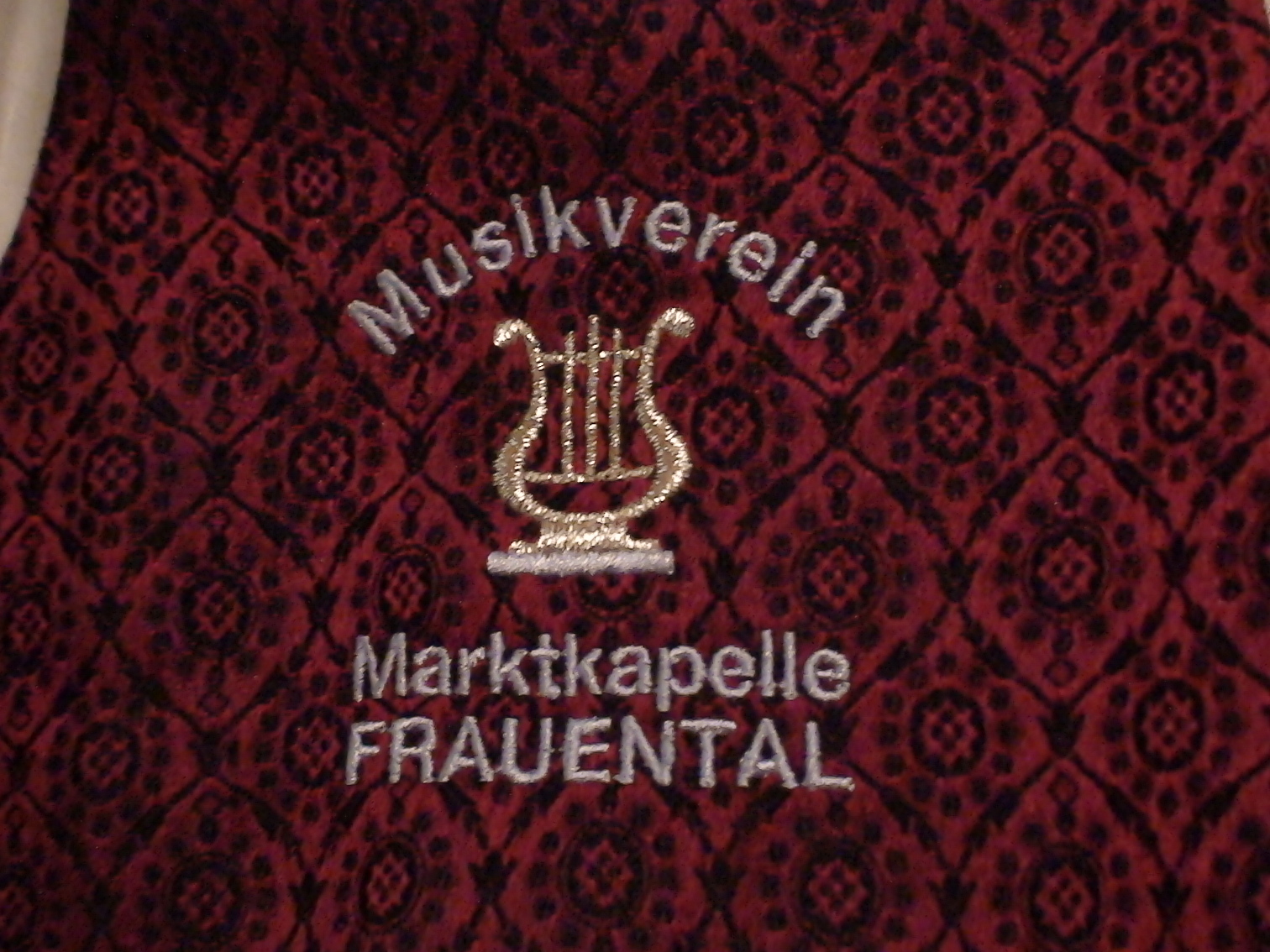 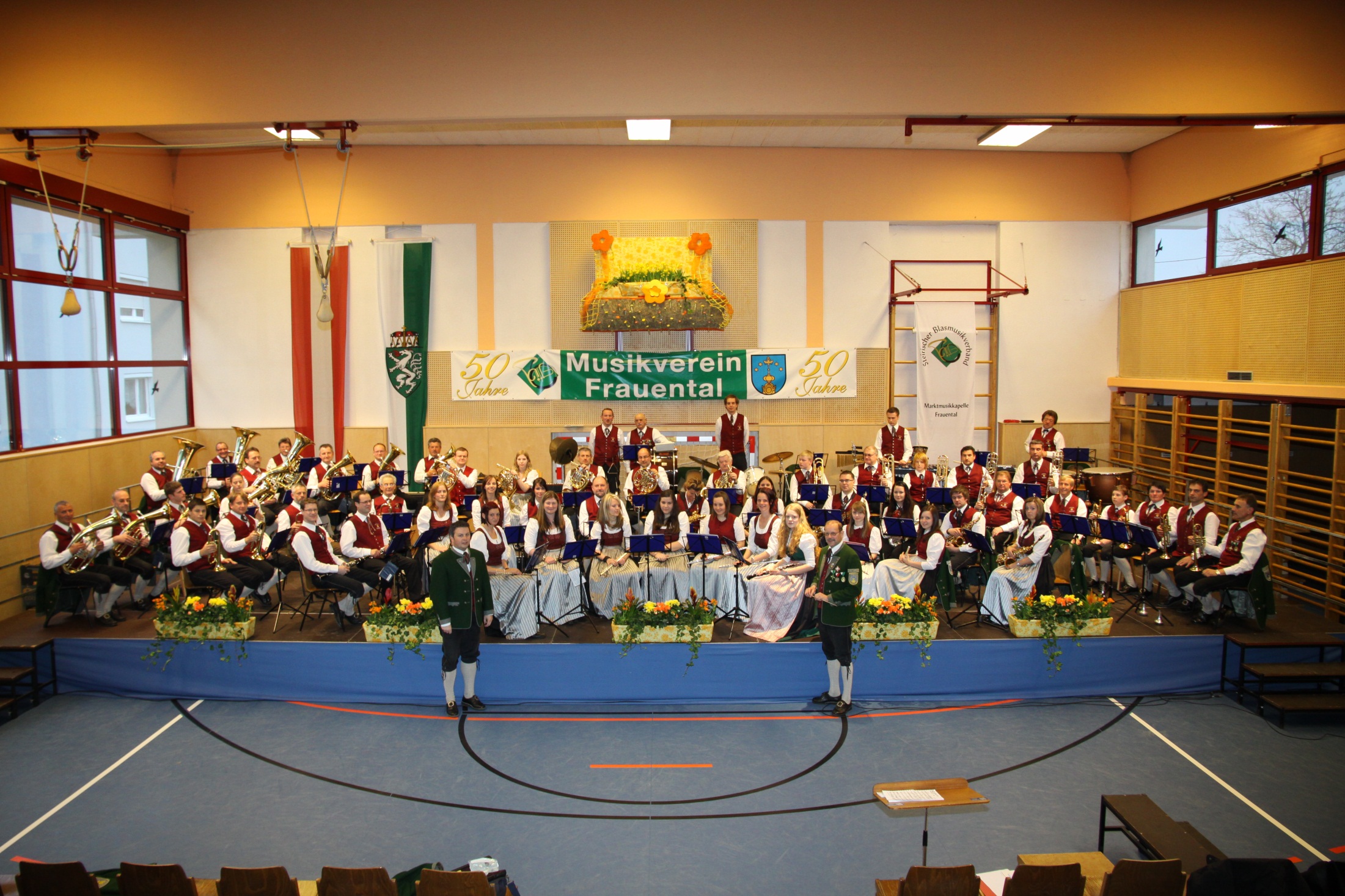 Jahresrückblick 2017
Weihnachtswunschkonzert 2016
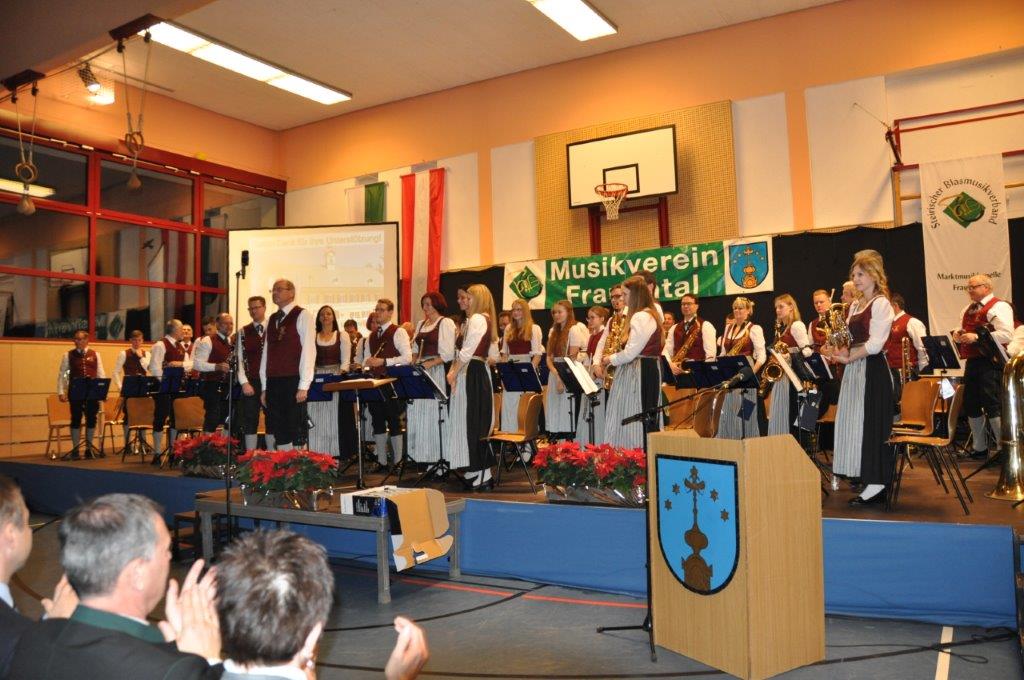 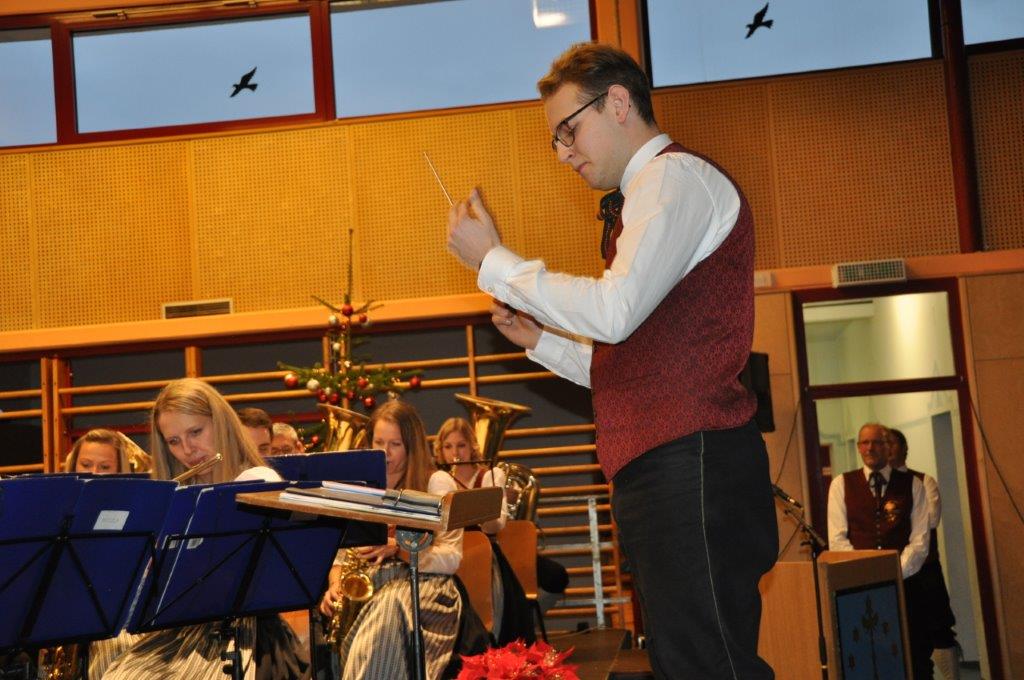 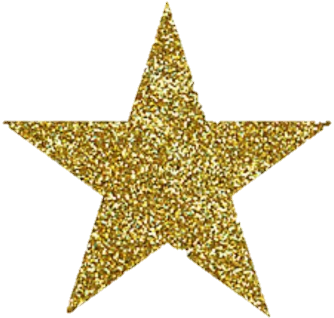 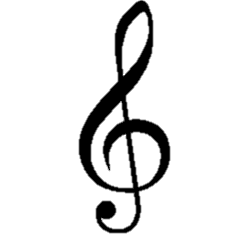 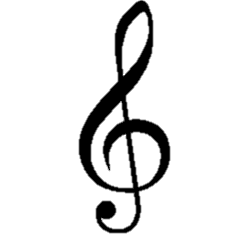 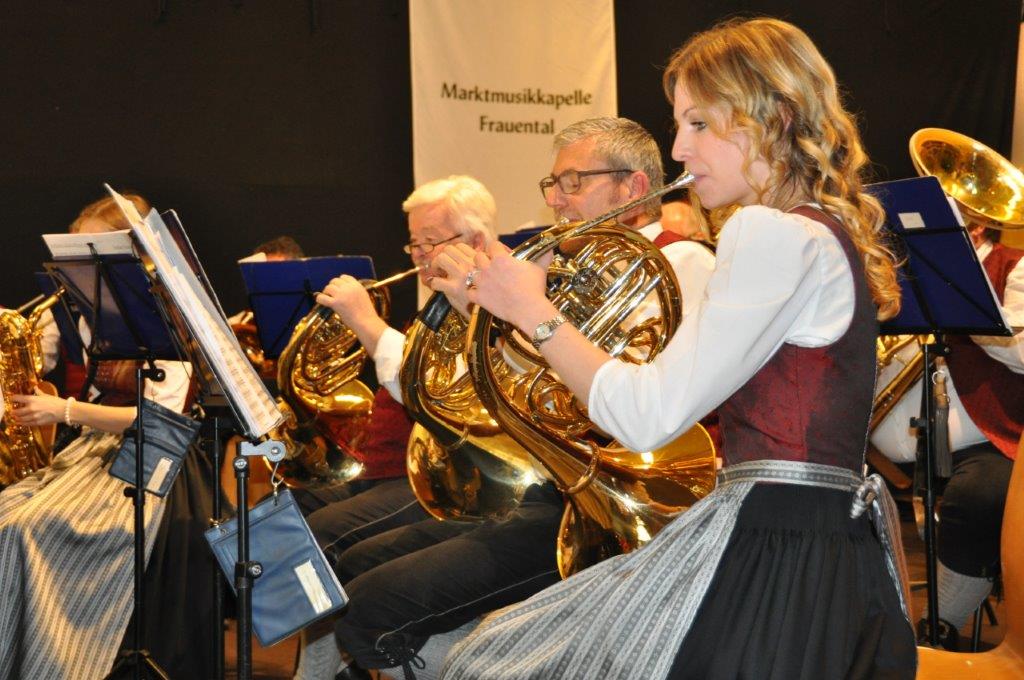 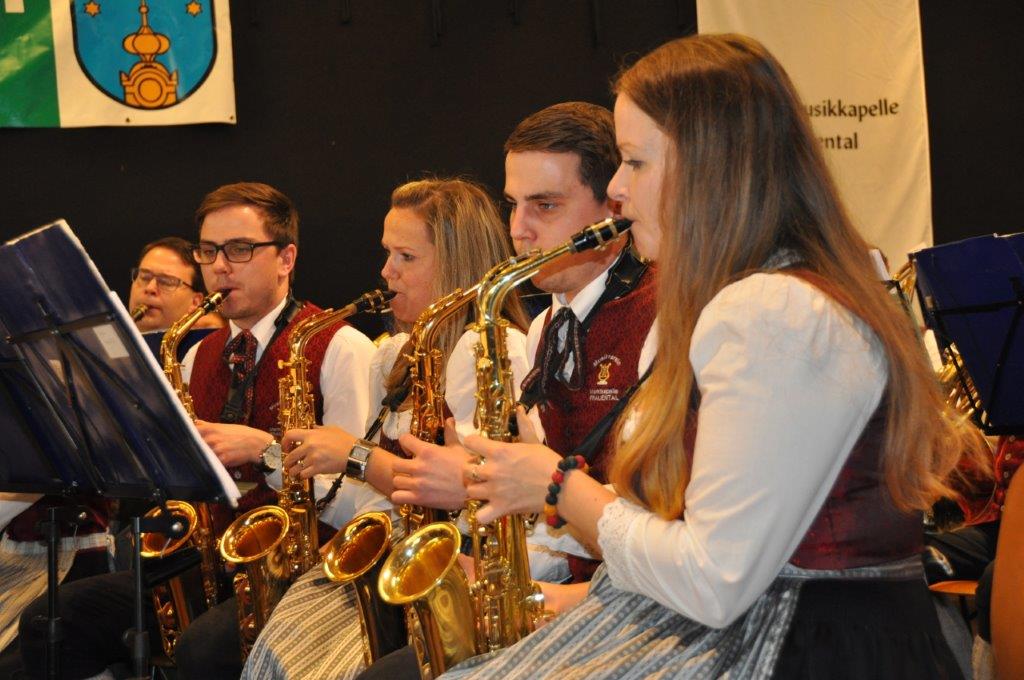 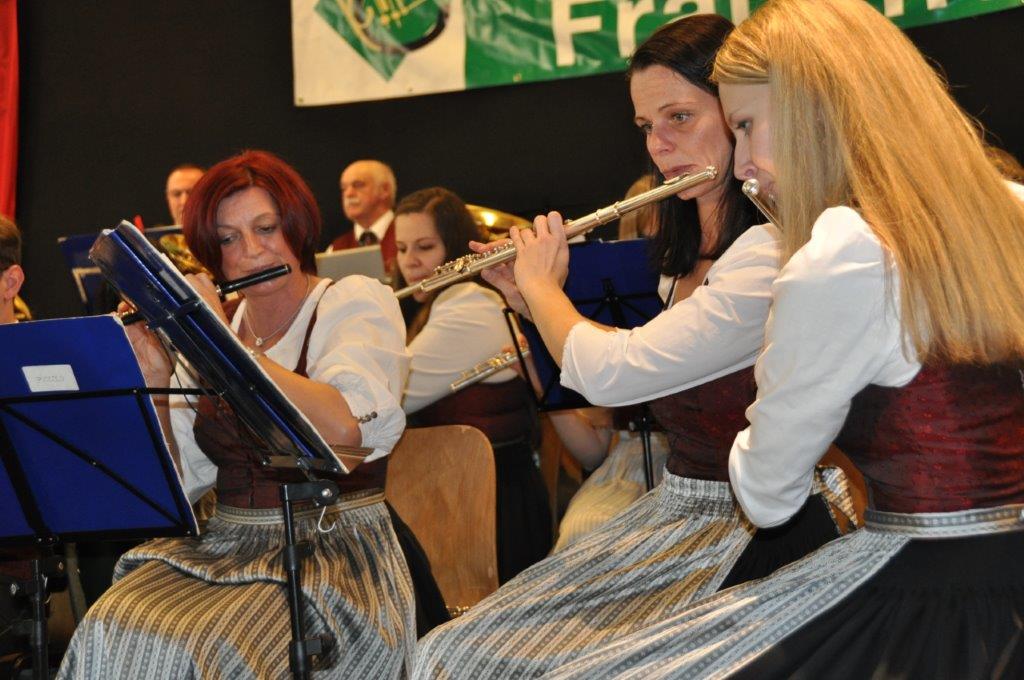 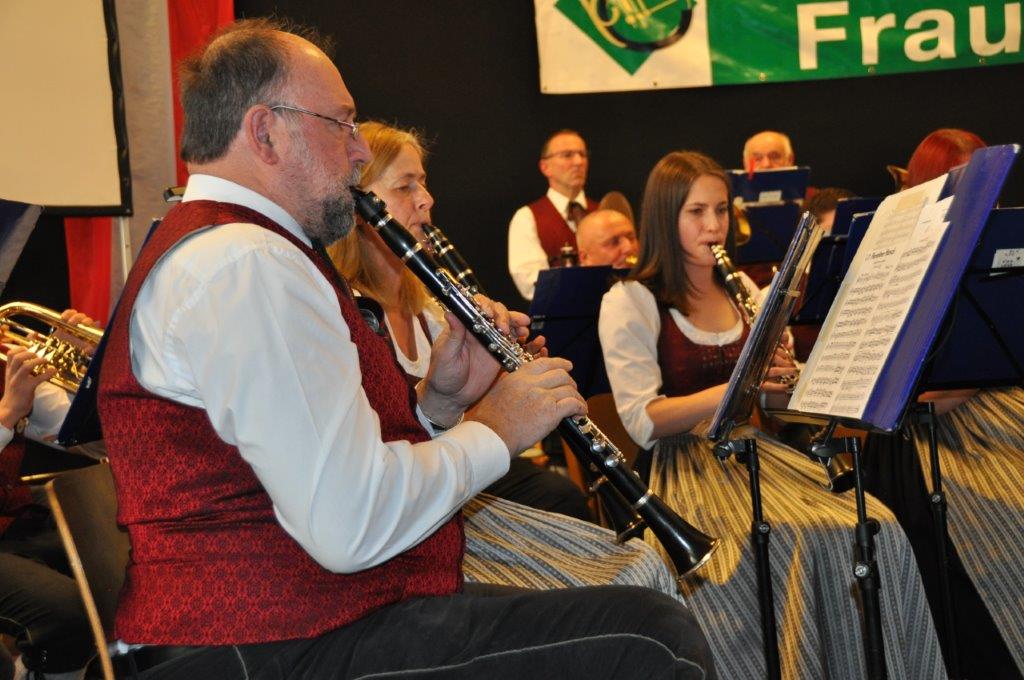 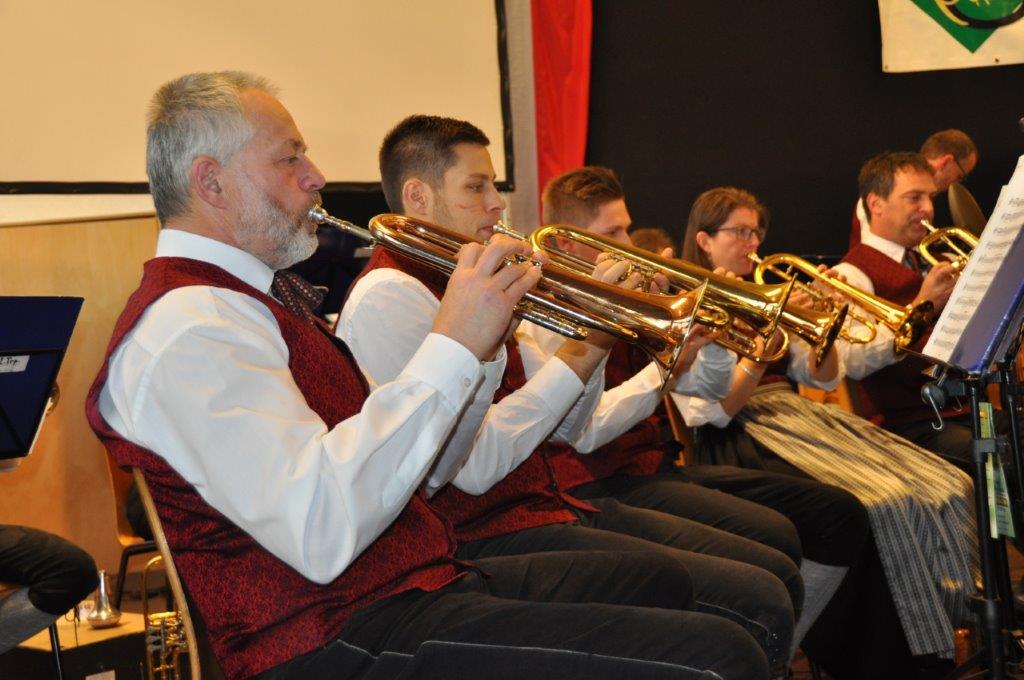 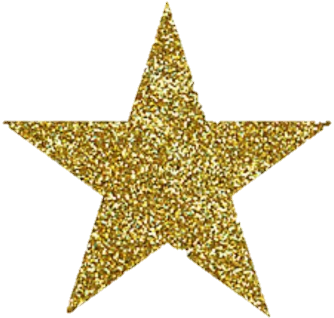 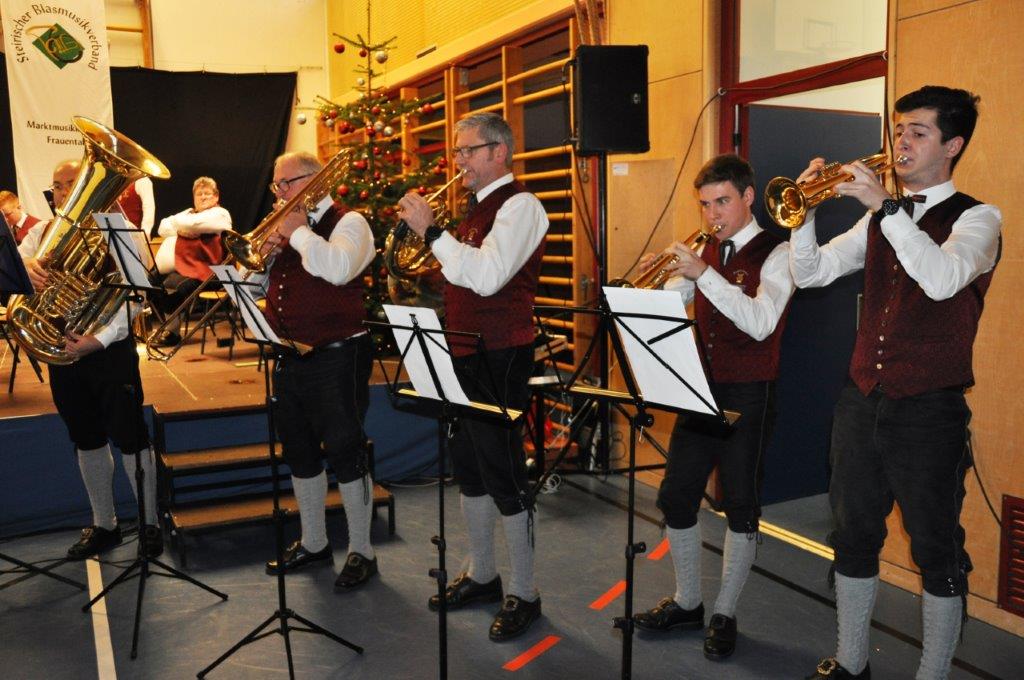 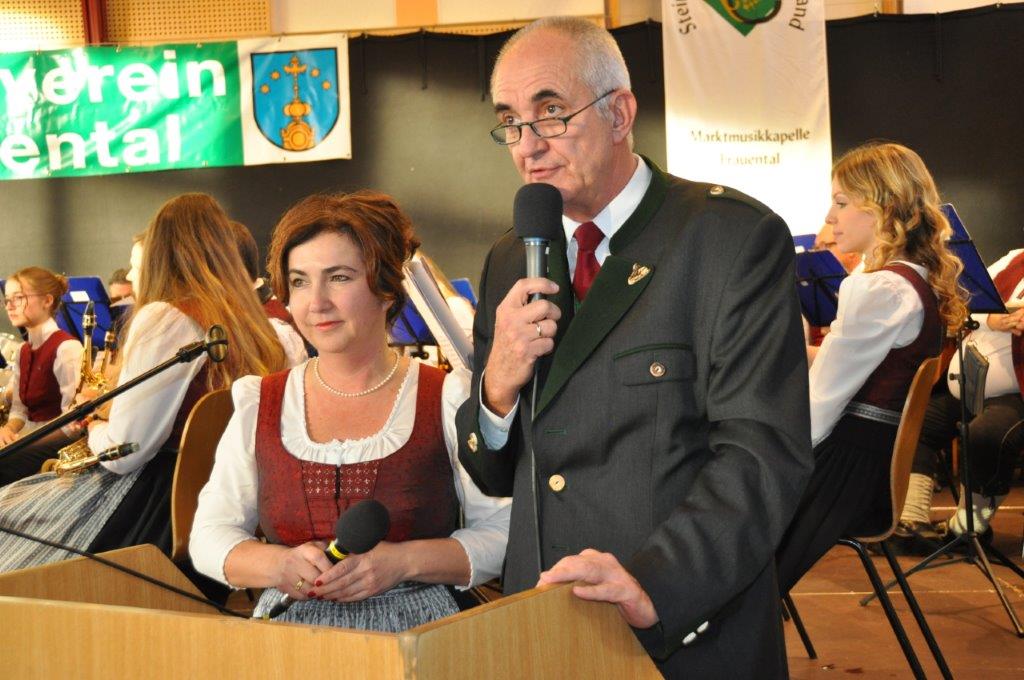 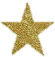 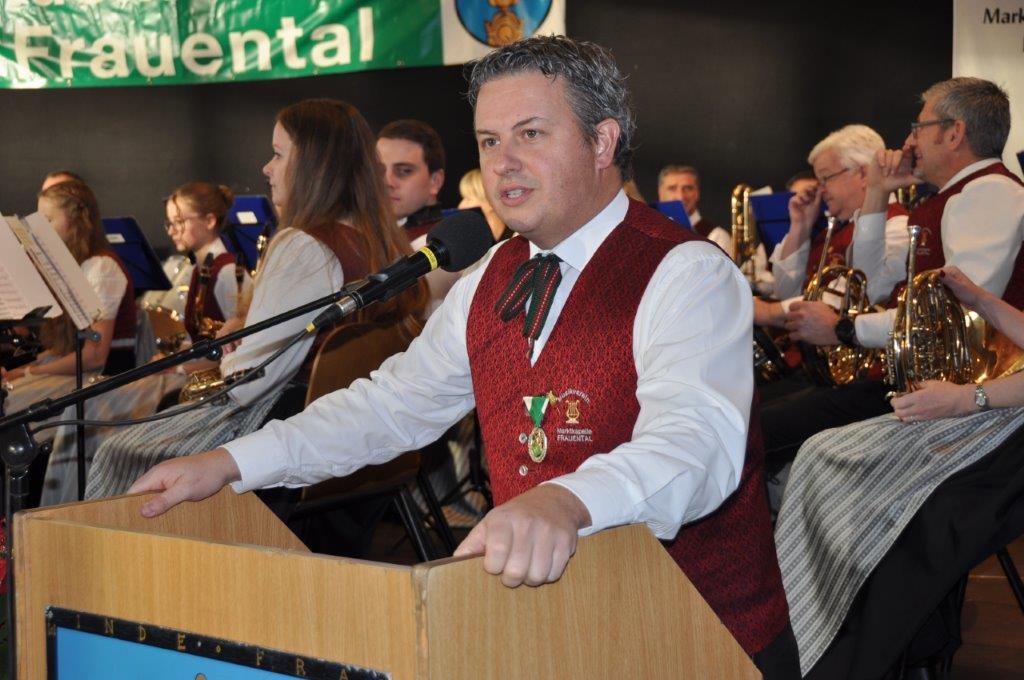 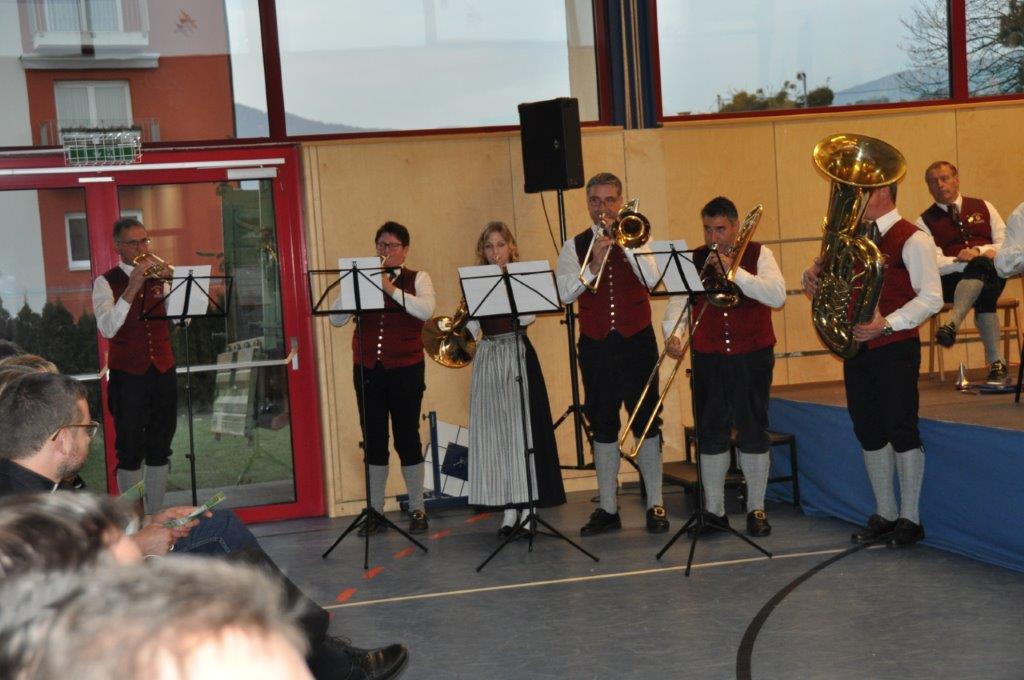 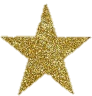 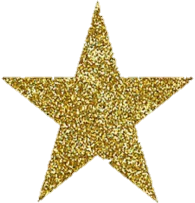 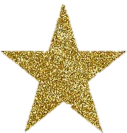 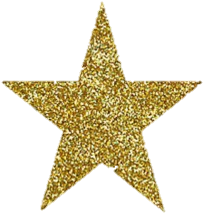 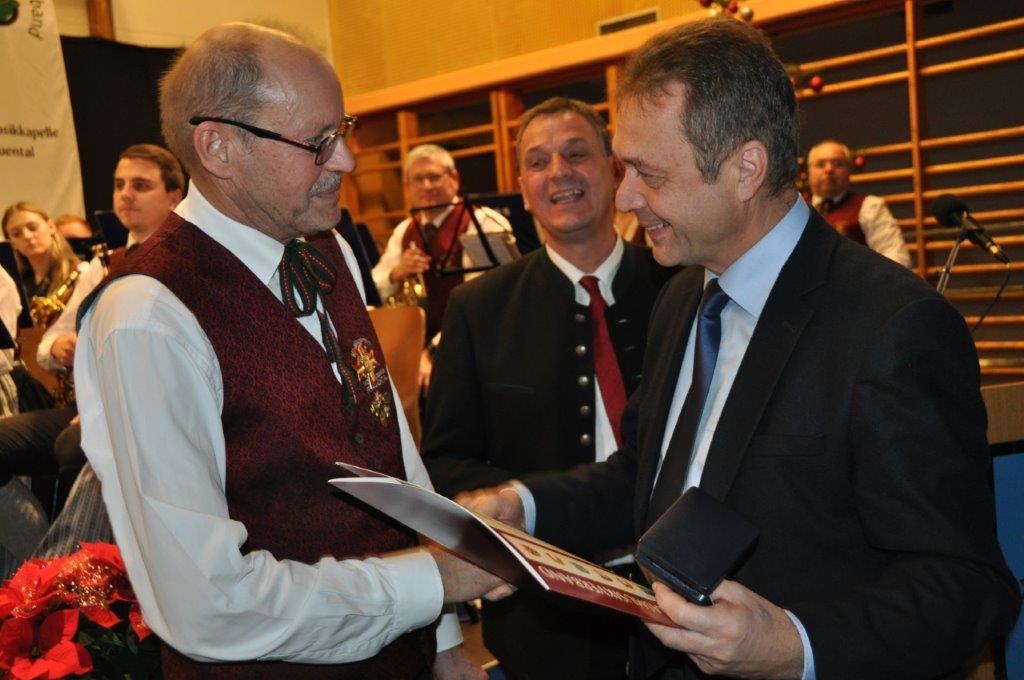 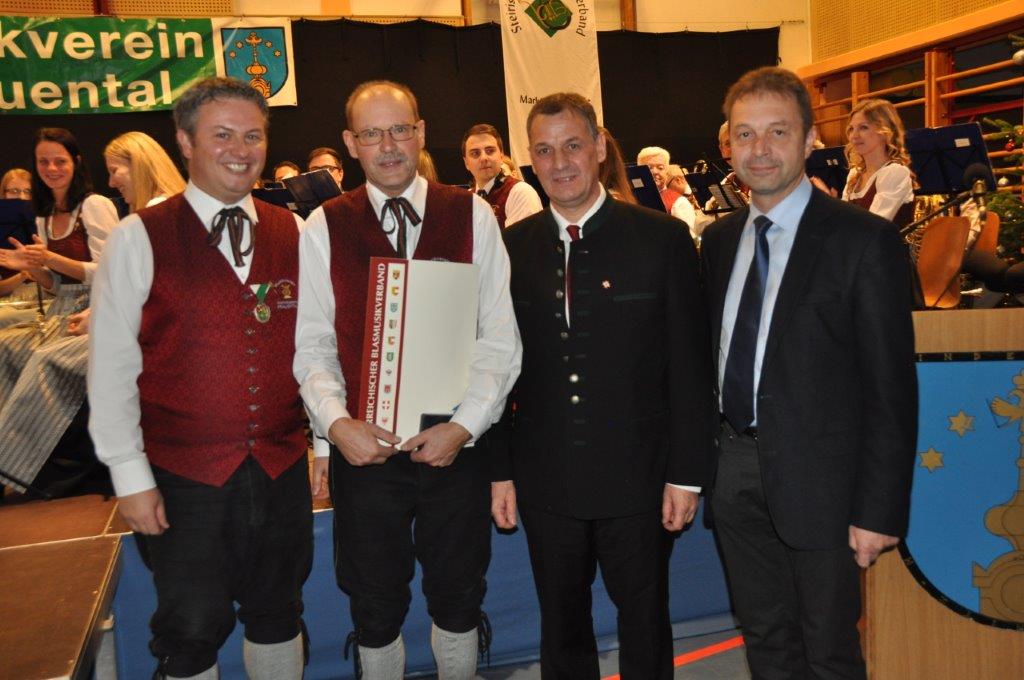 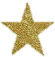 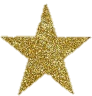 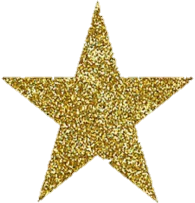 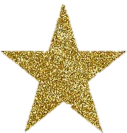 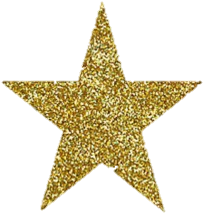 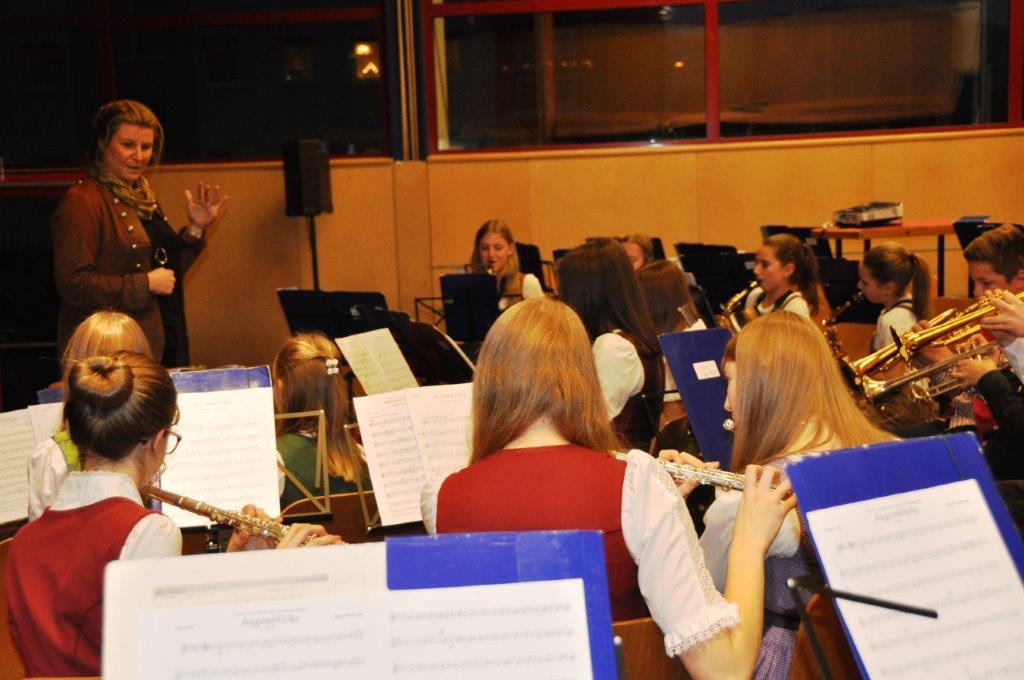 Brasskids
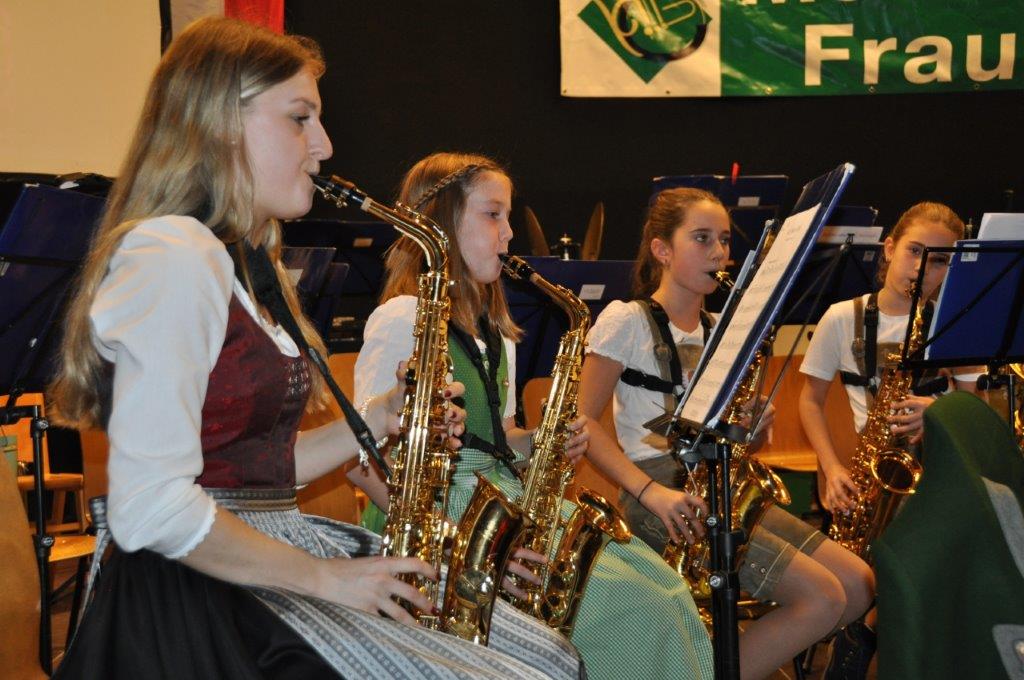 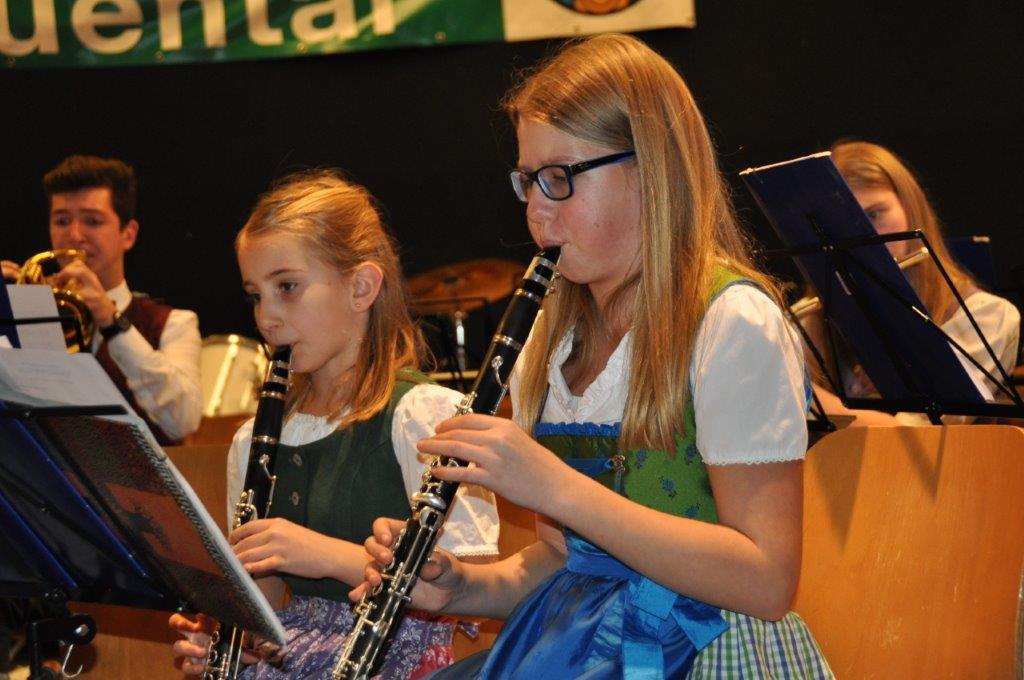 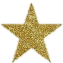 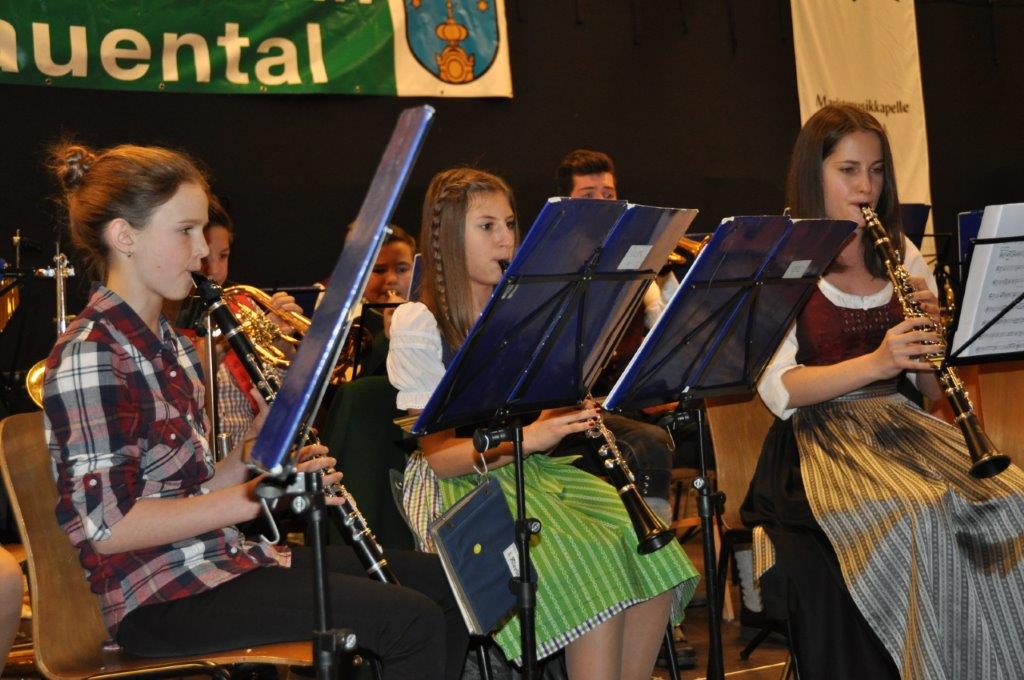 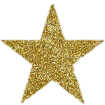 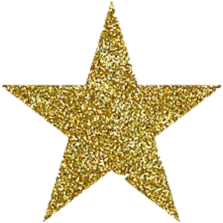 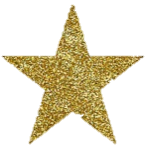 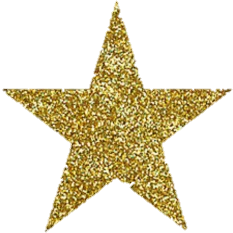 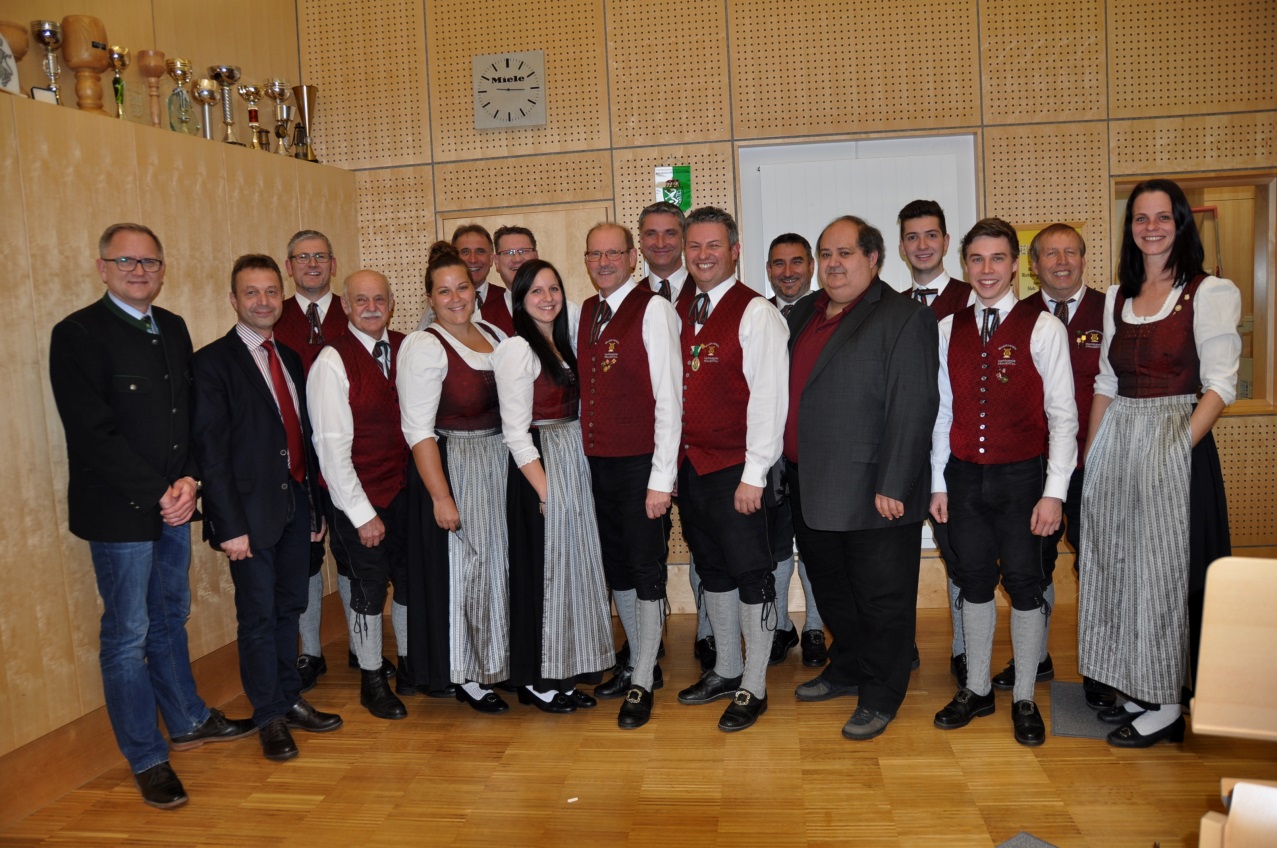 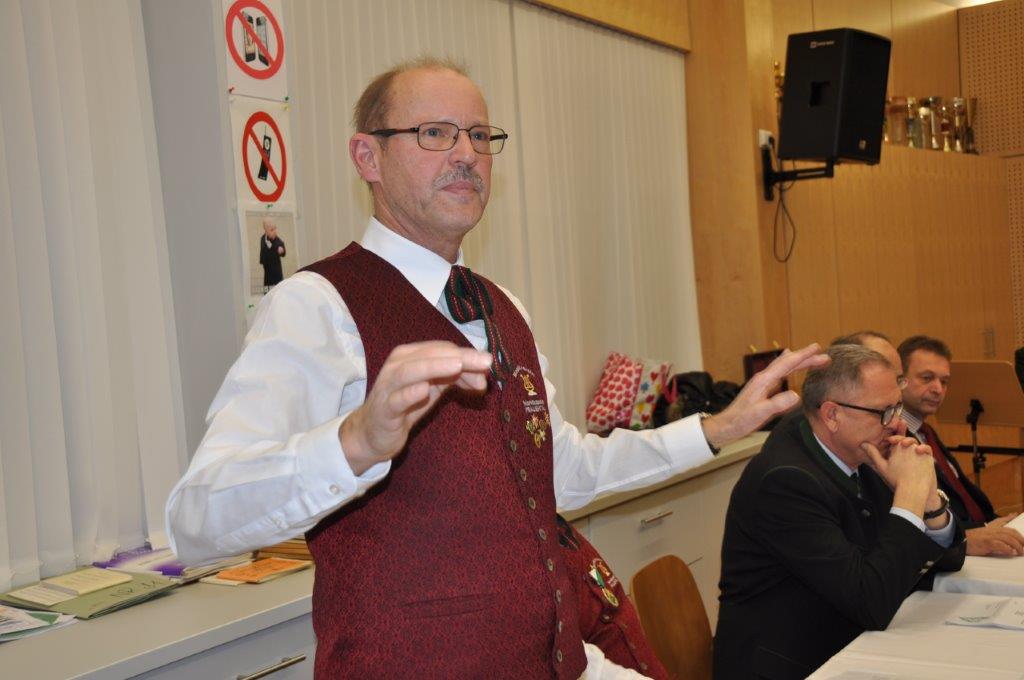 Jahreshauptversammlung
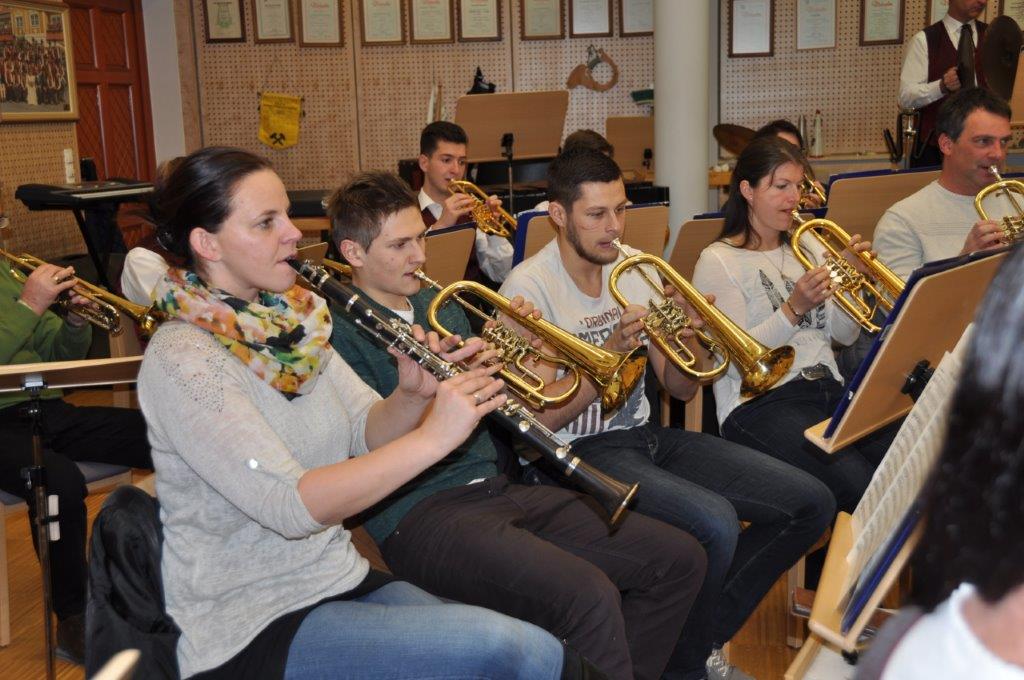 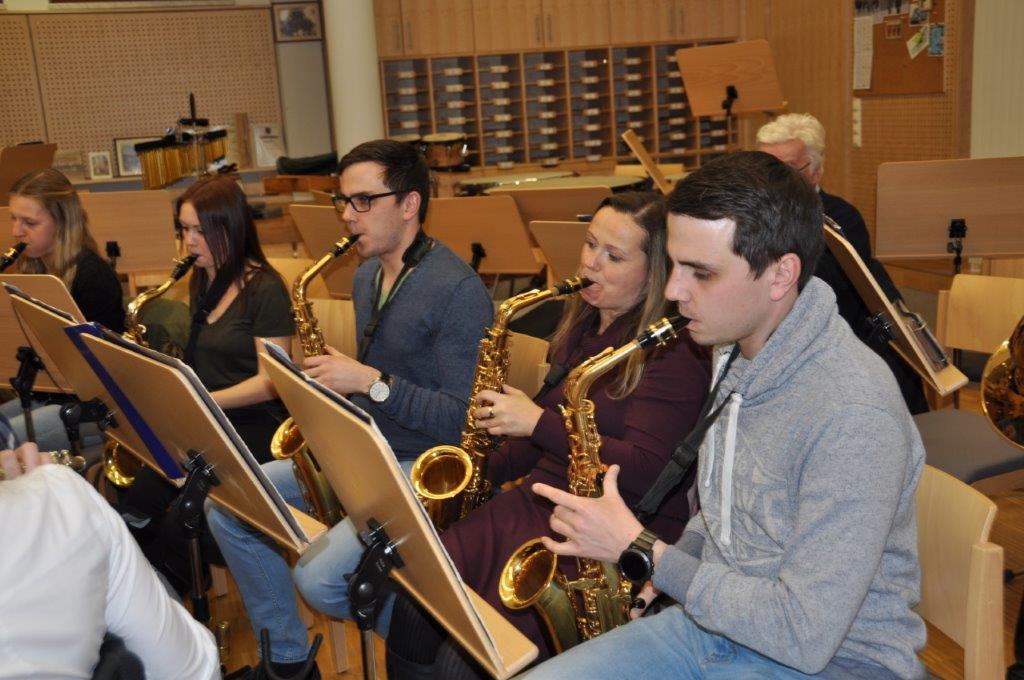 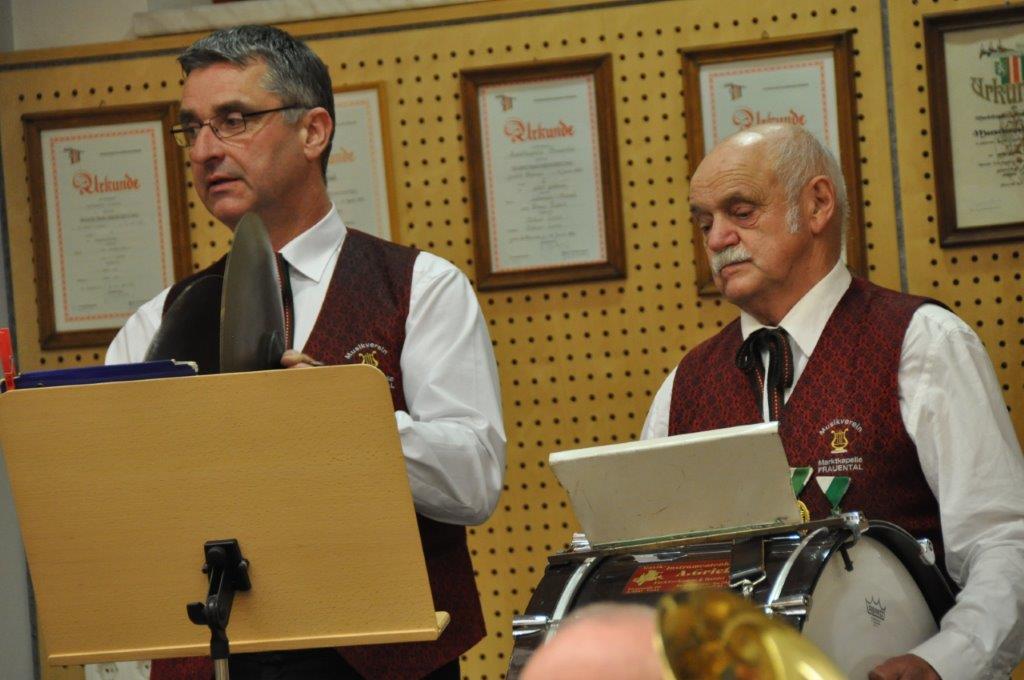 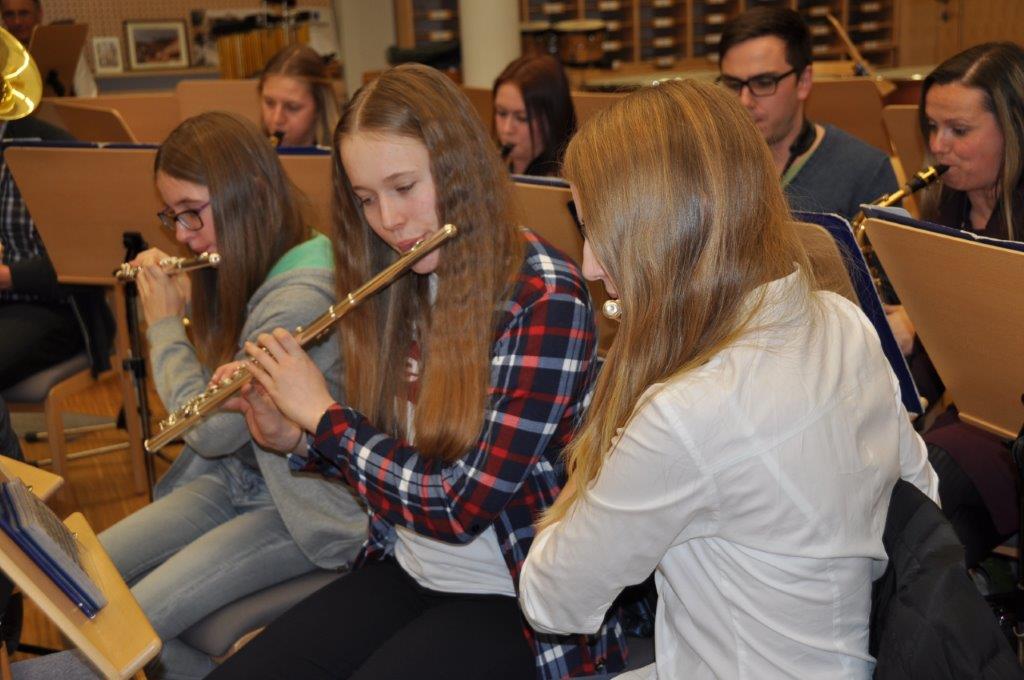 Jahreshauptversammlung
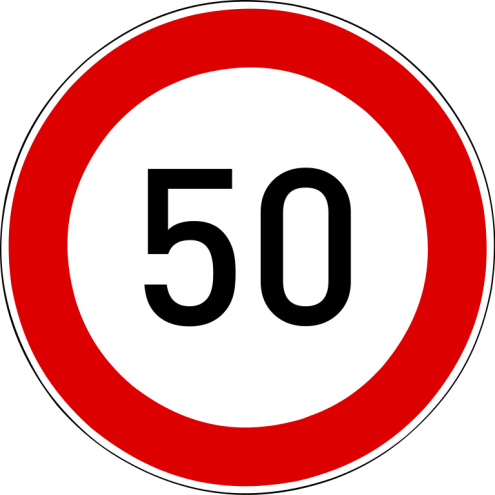 Wir gratulieren!
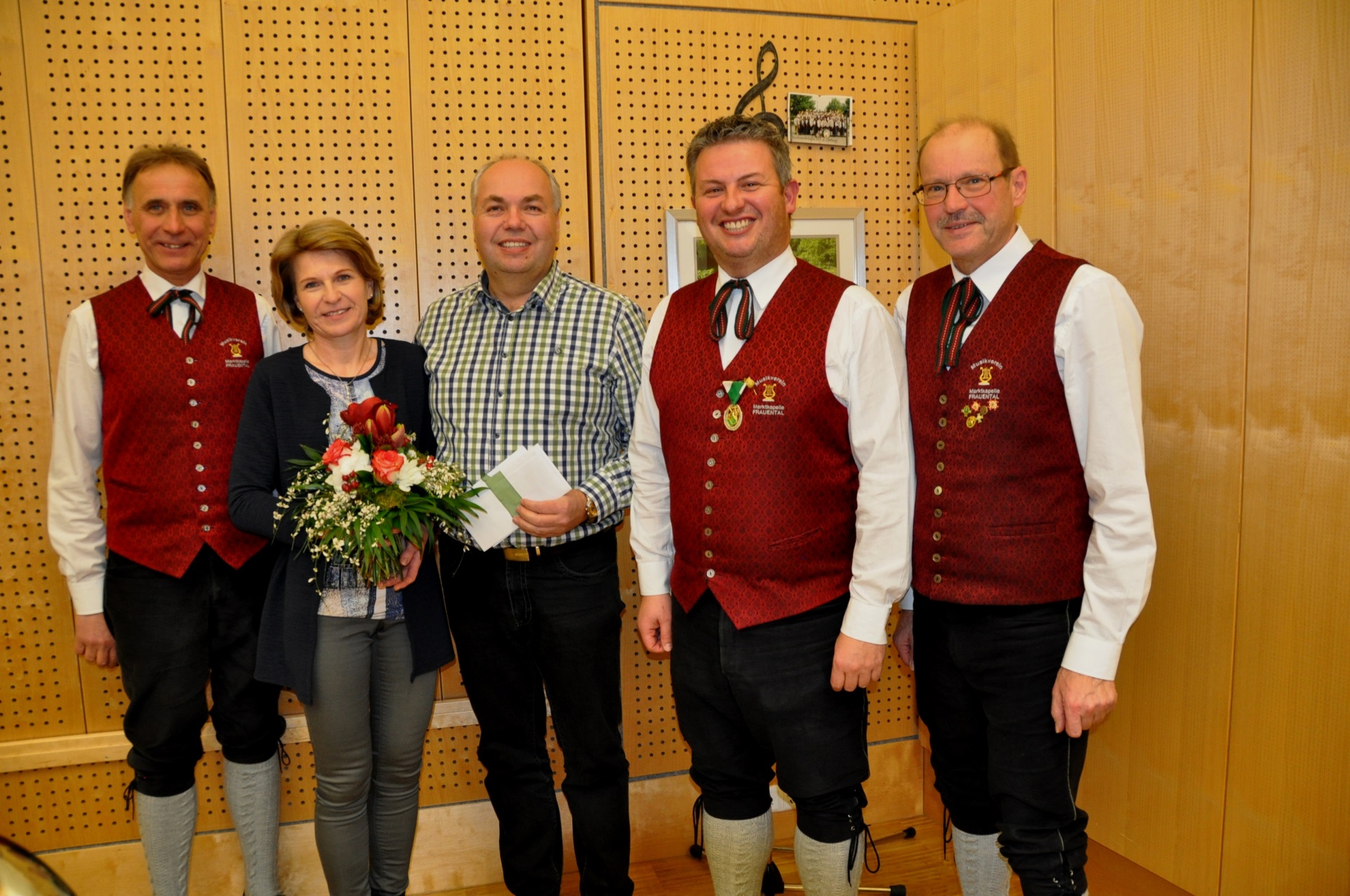 Frühjahrskonzert
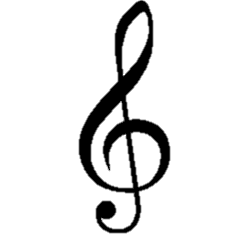 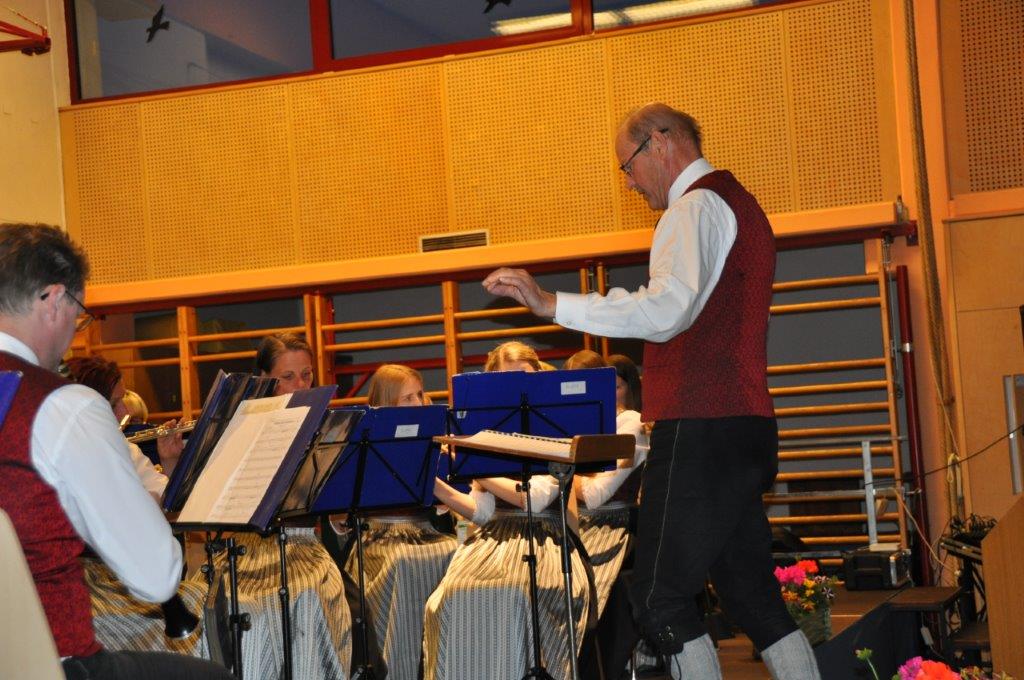 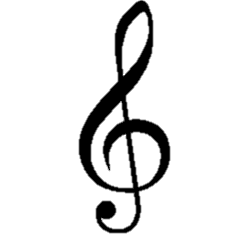 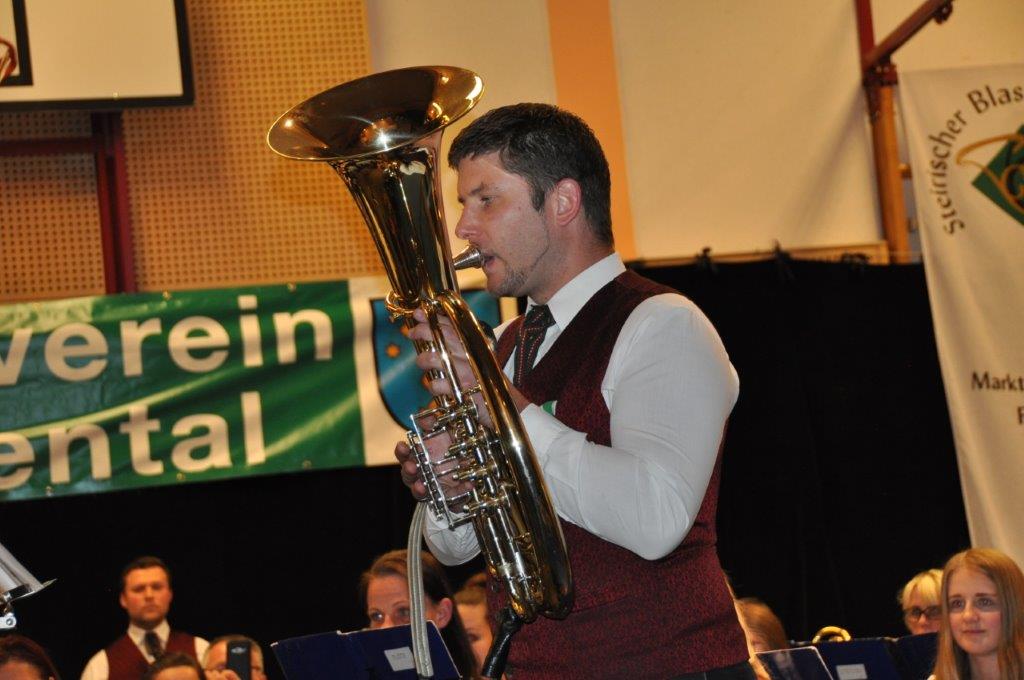 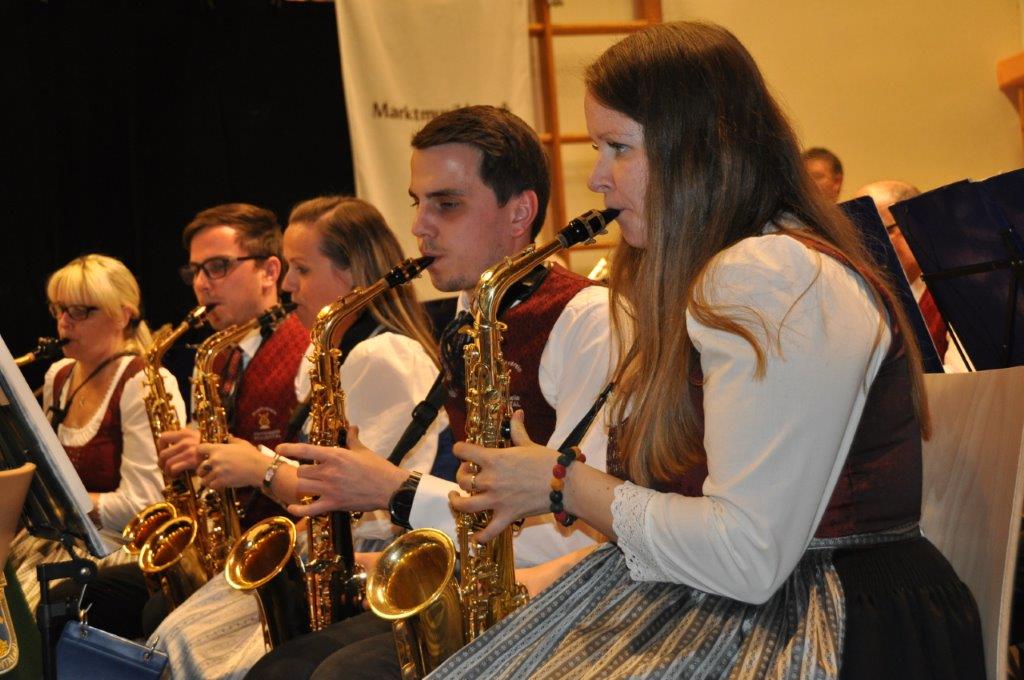 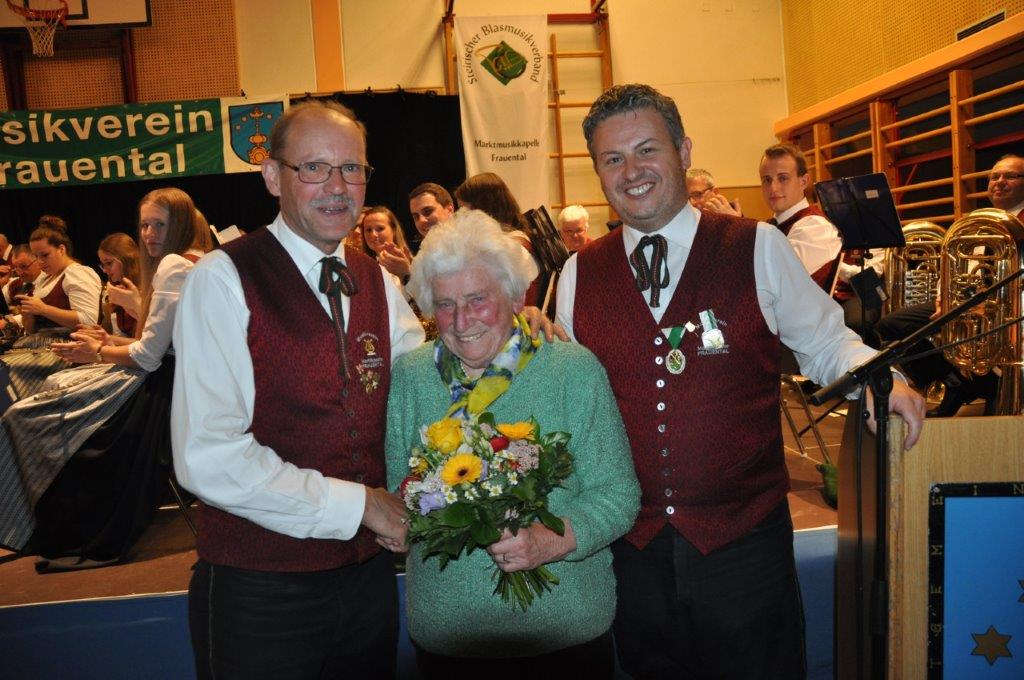 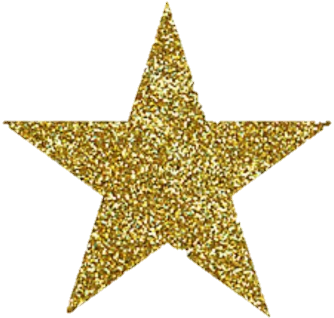 Ehrungen 2017
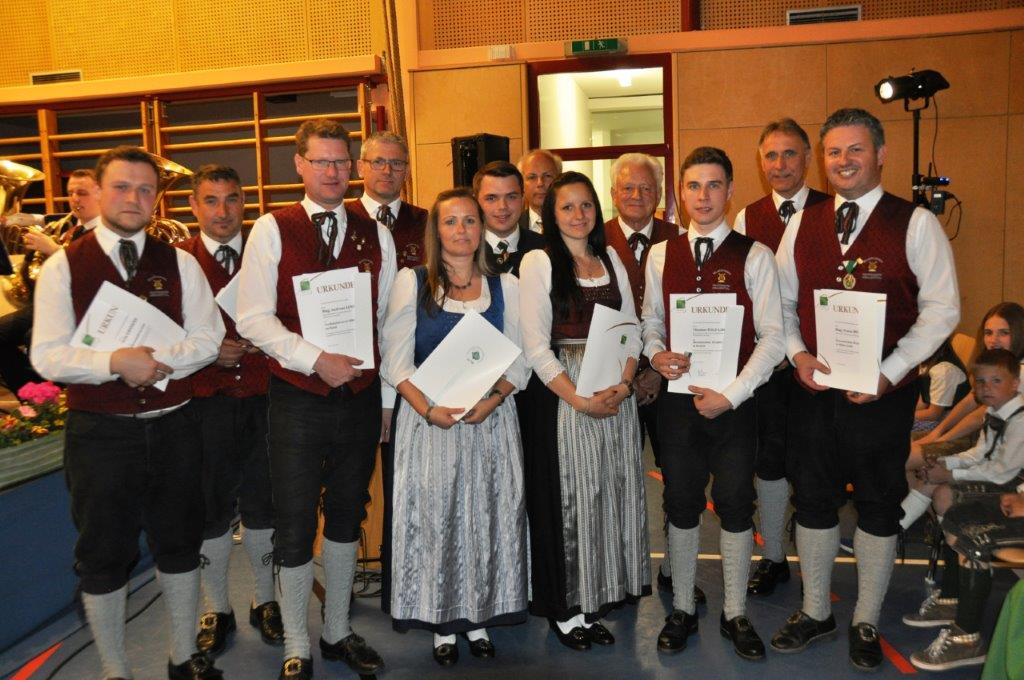 Brass Kids
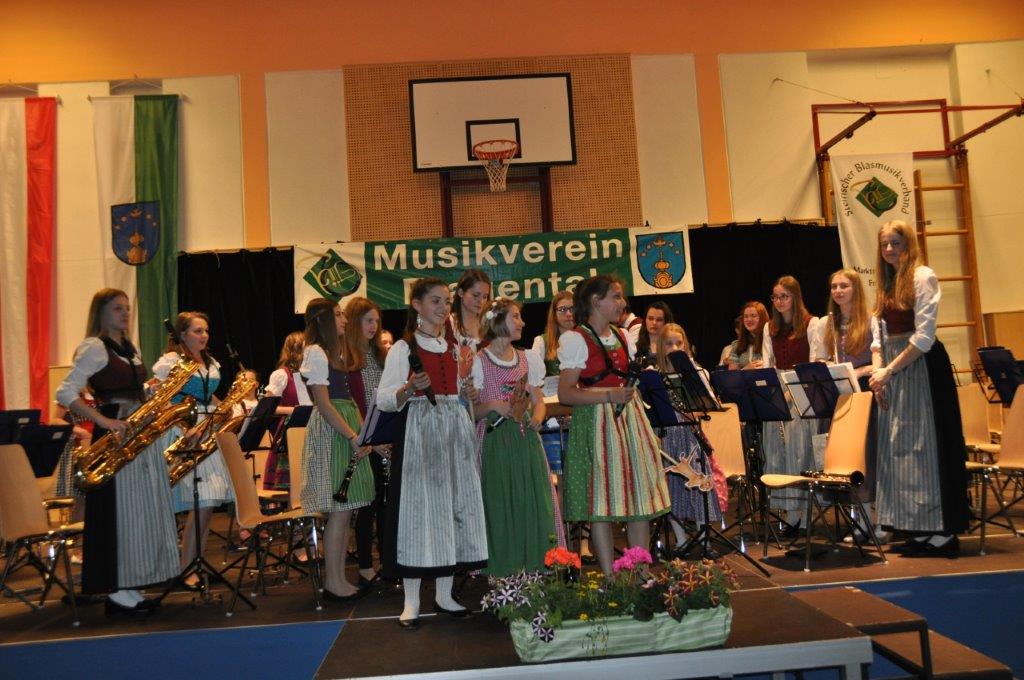 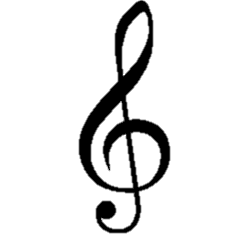 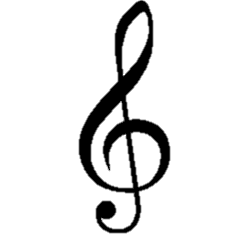 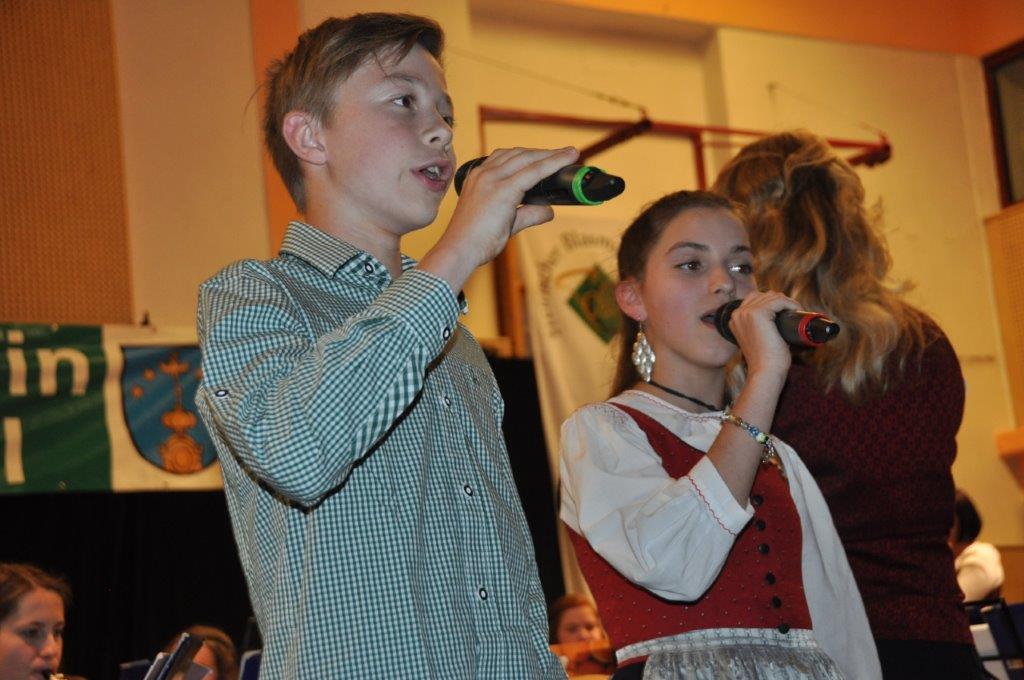 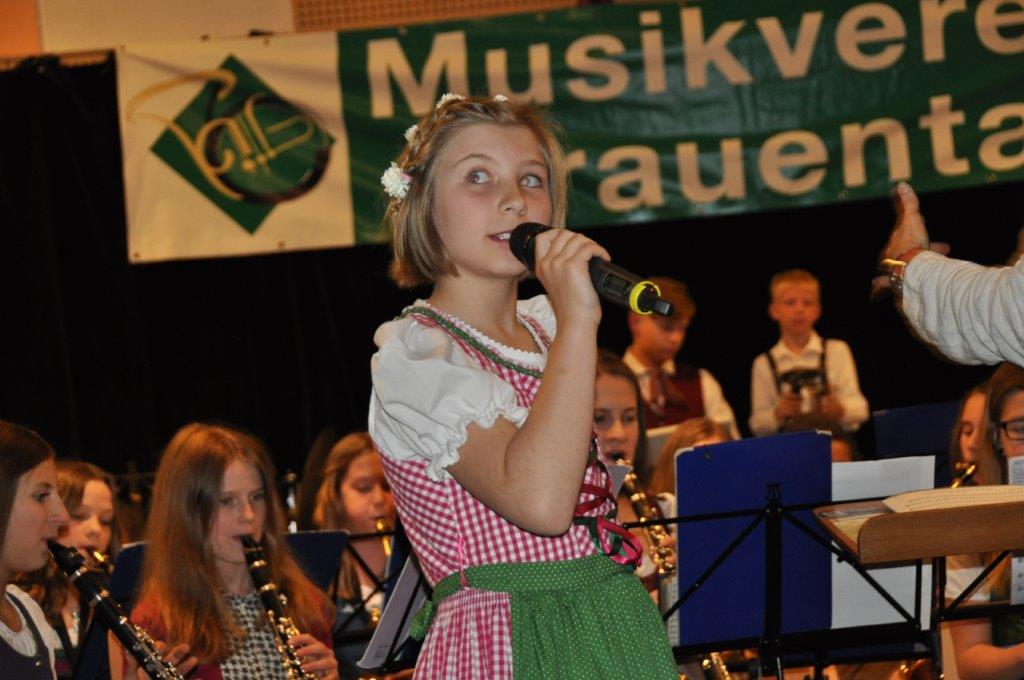 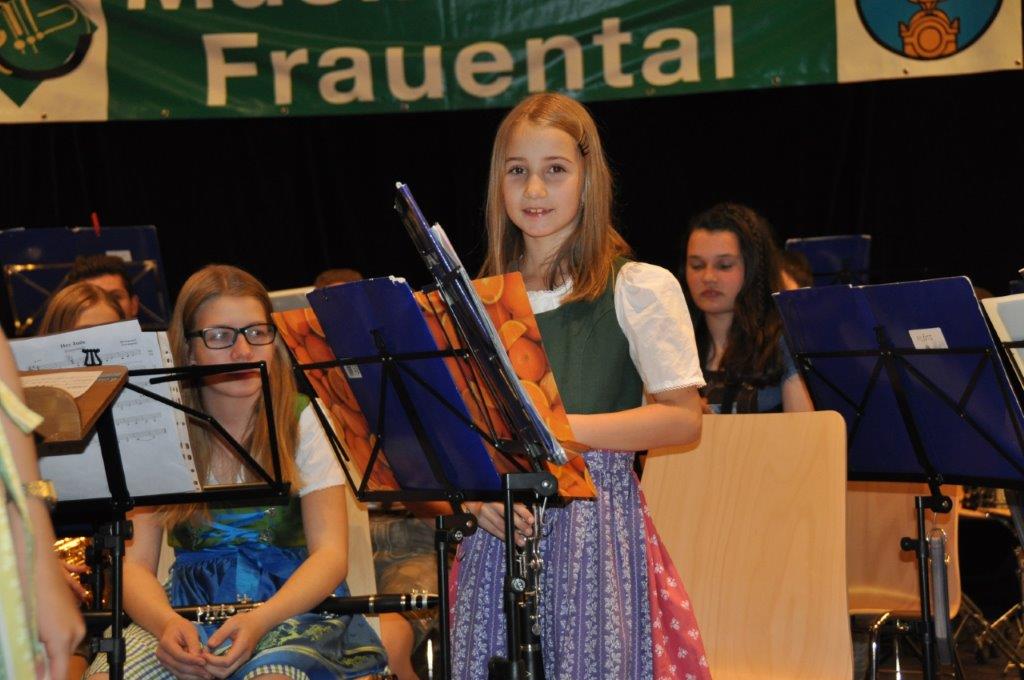 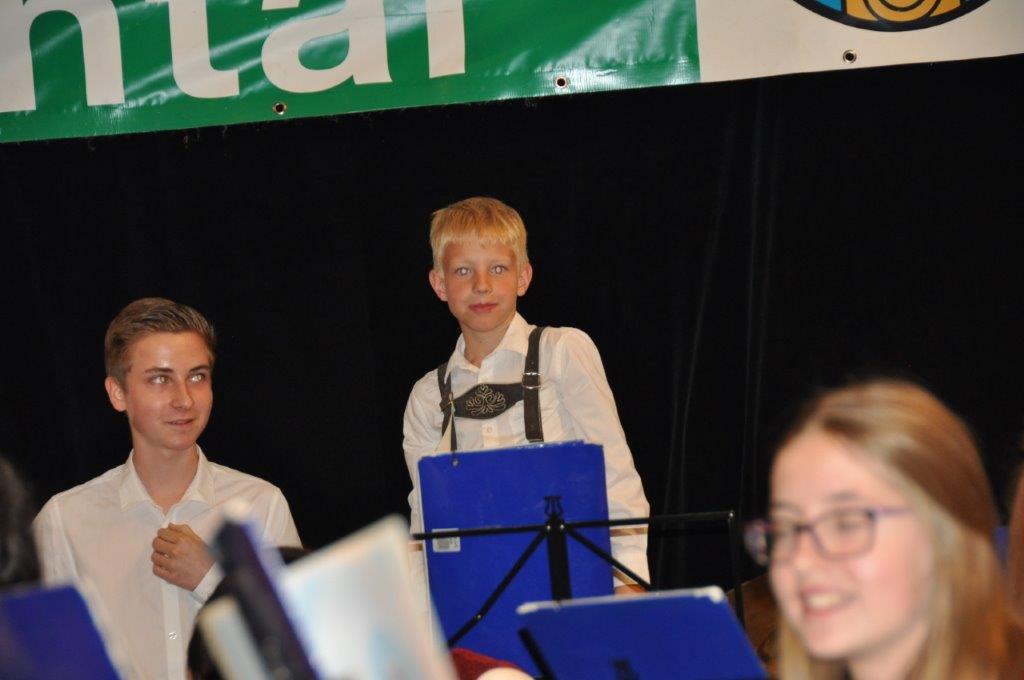 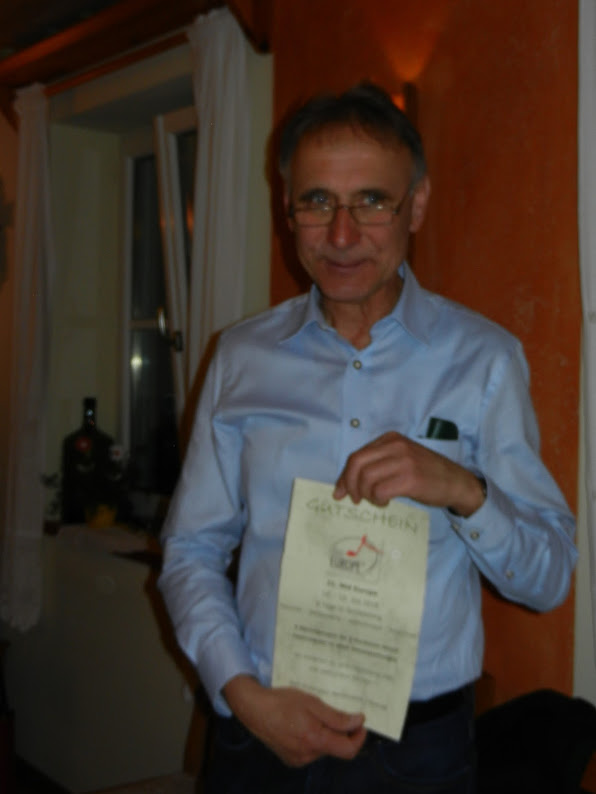 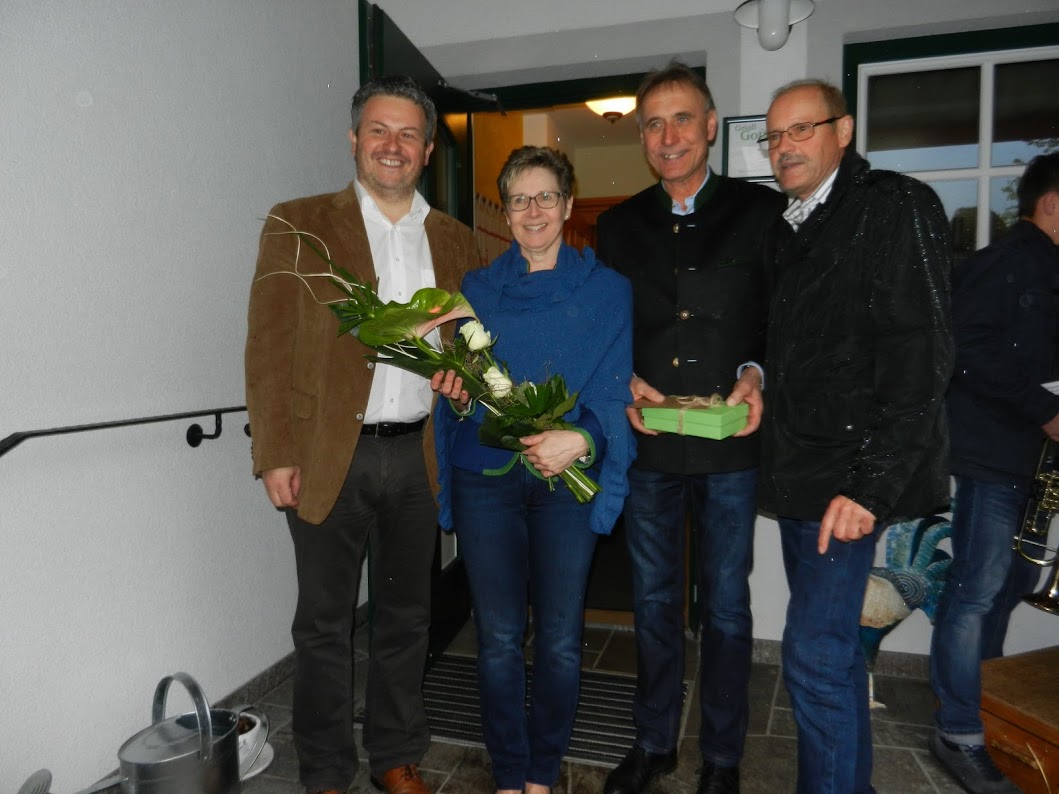 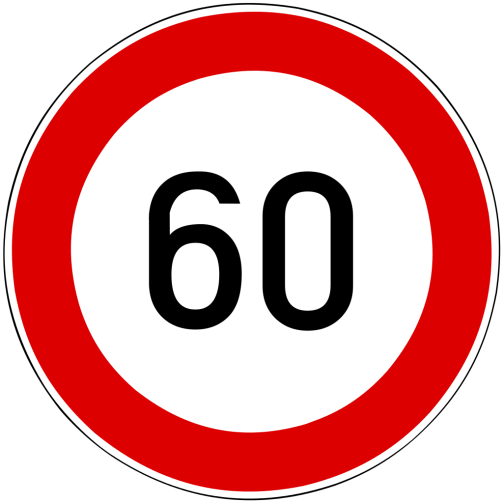 Wir gratulieren!
Konzertwertung
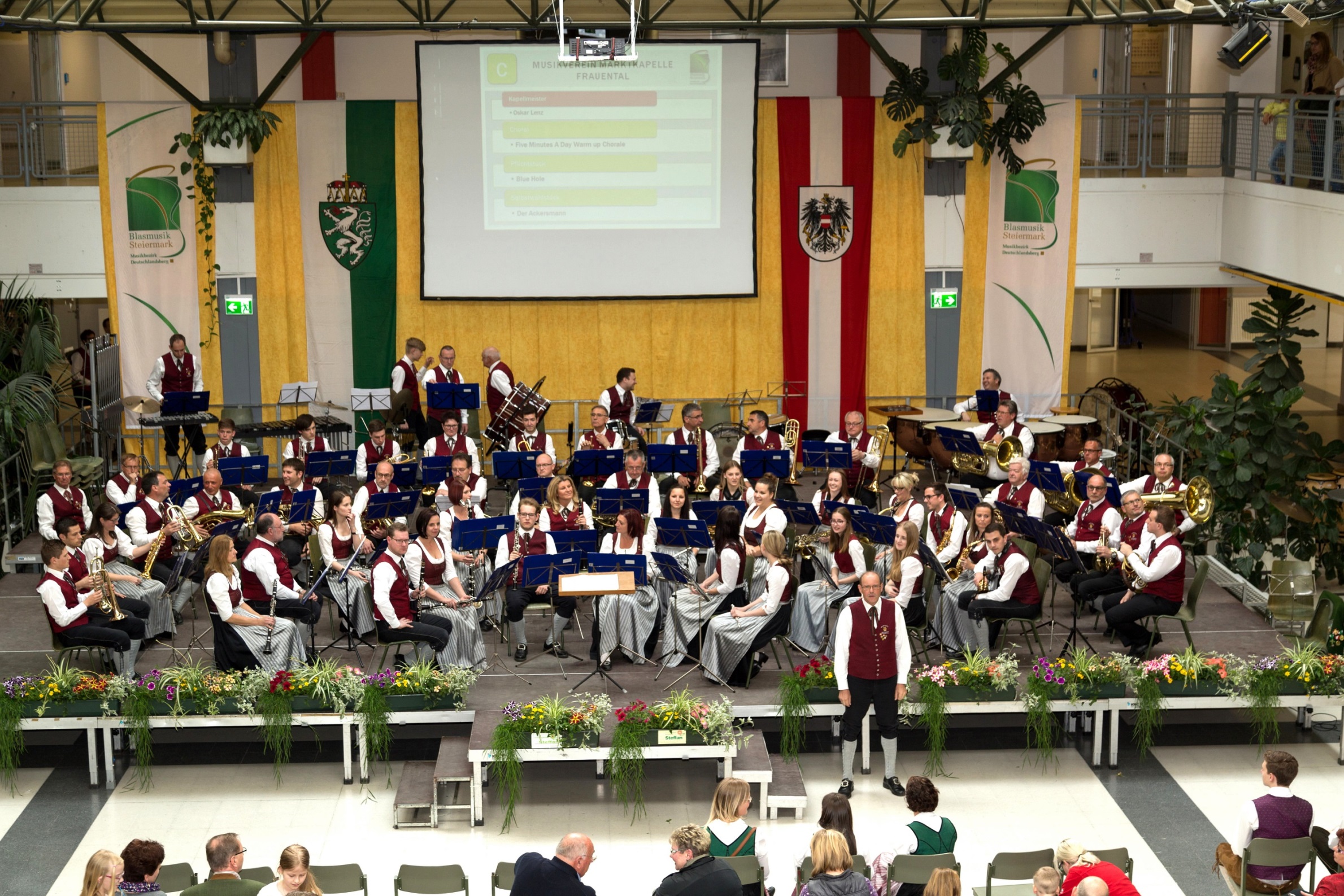 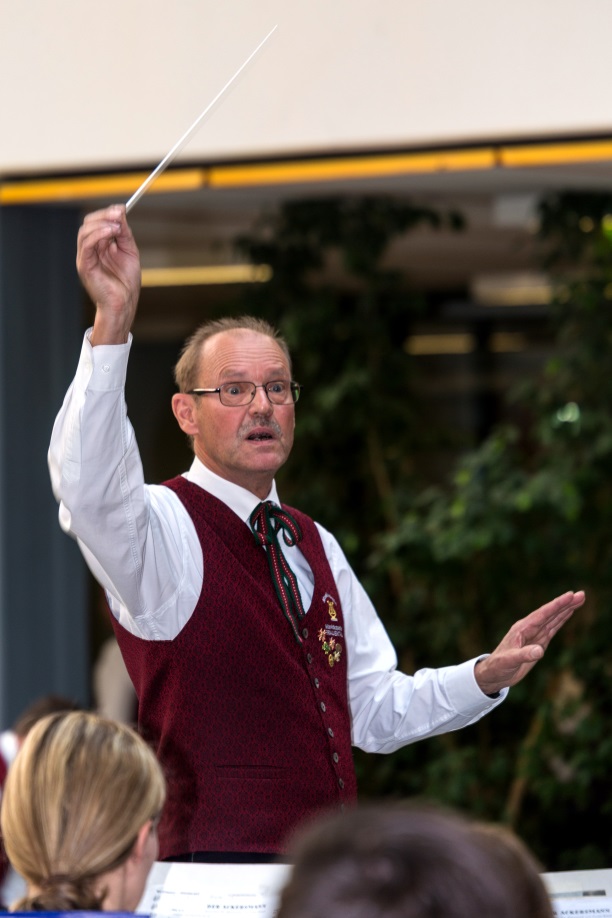 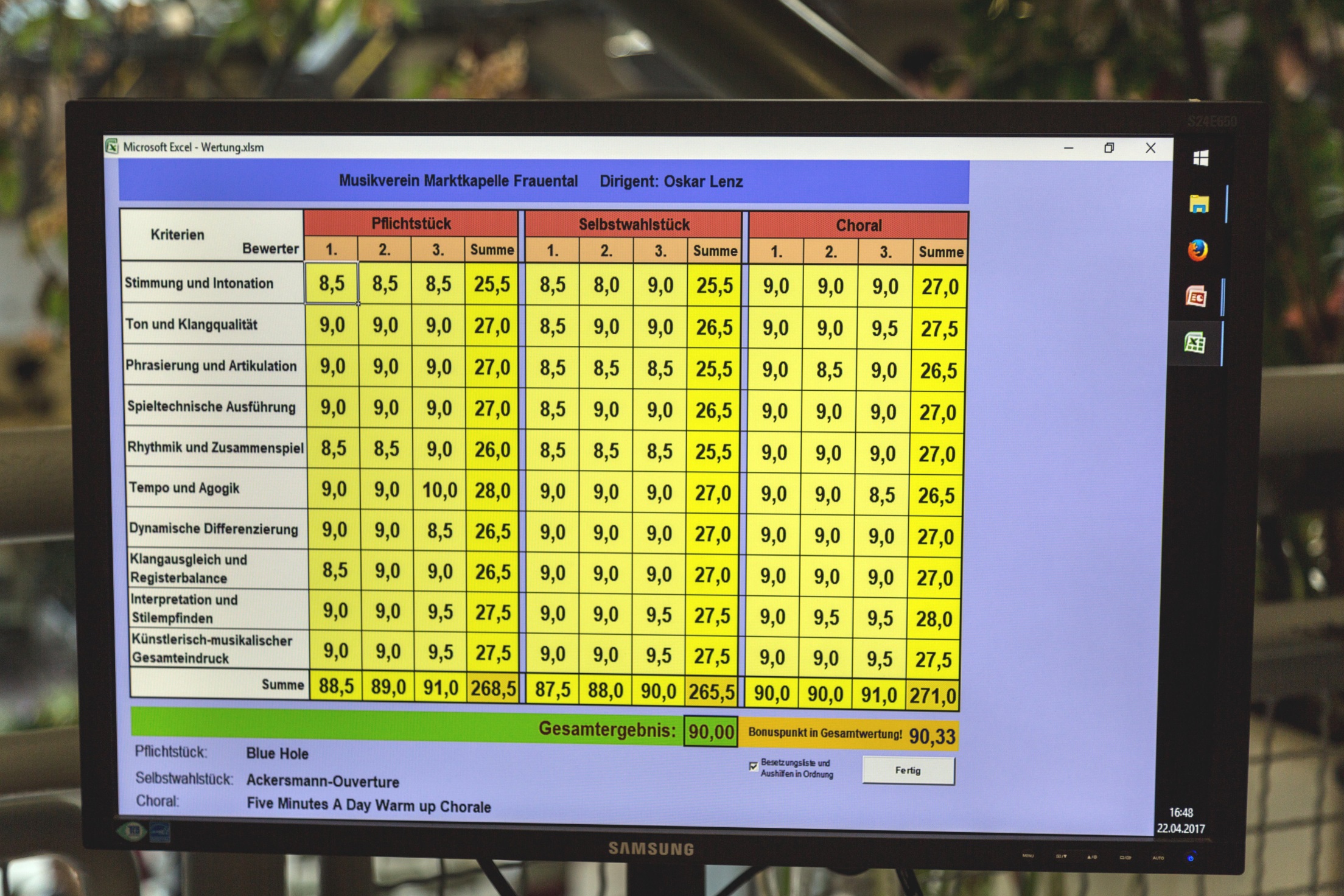 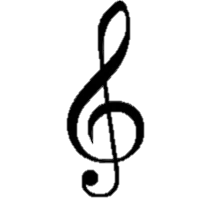 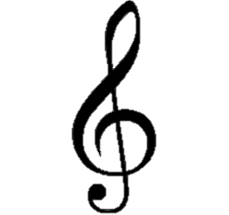 Weckruf    1.Mai
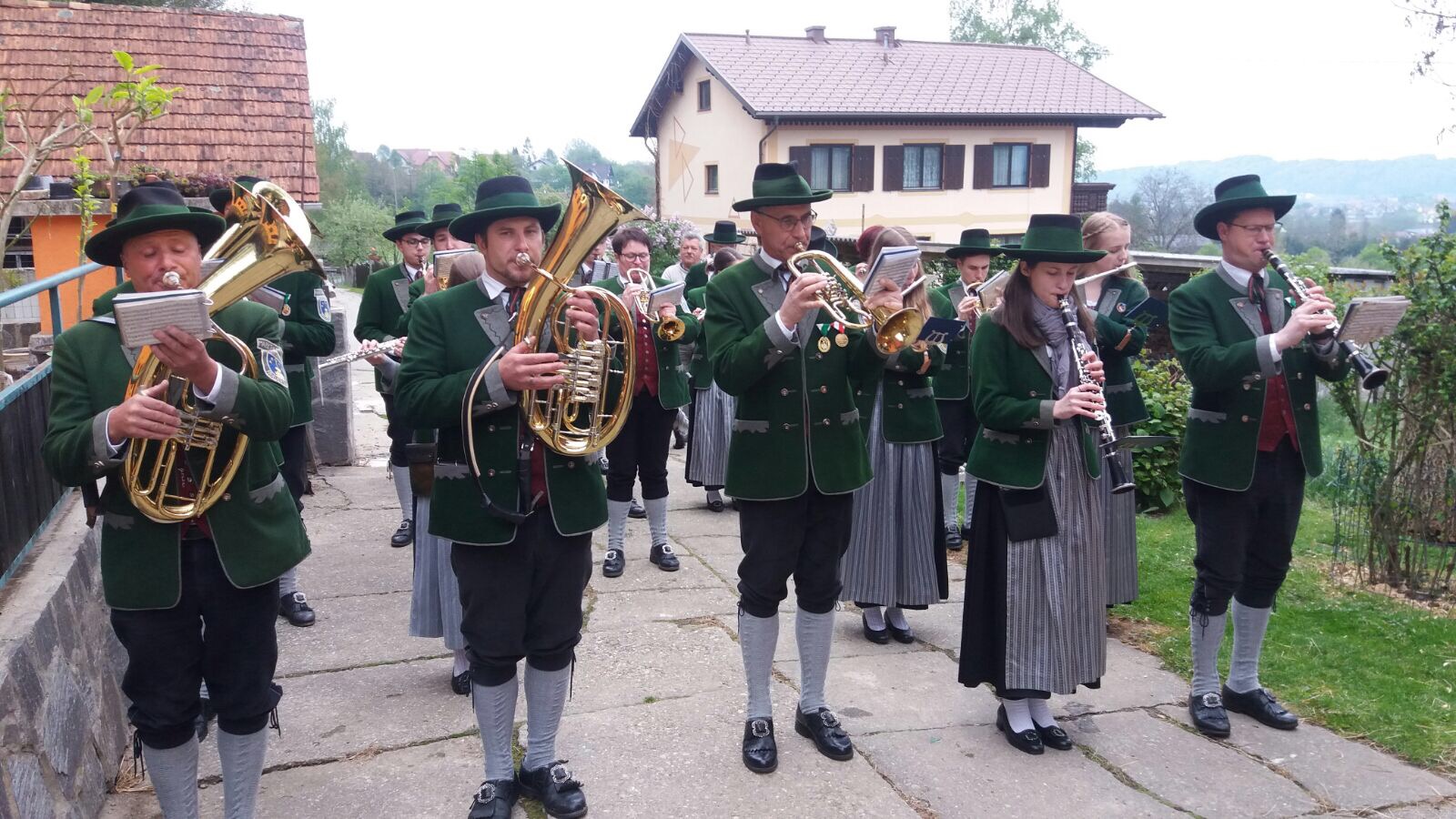 Leistungsabzeichen in BRONZE
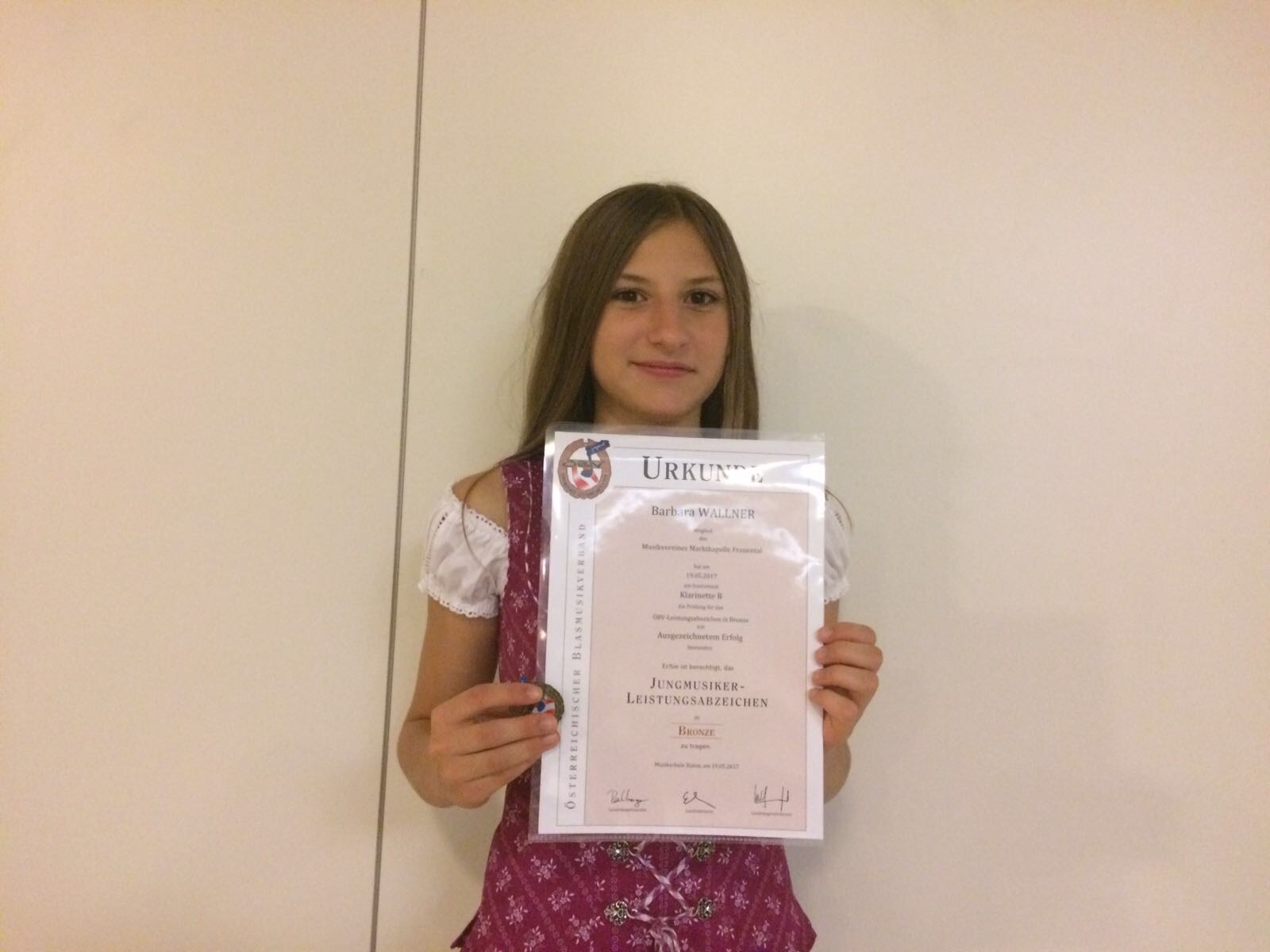 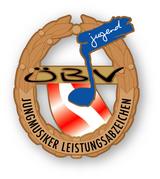 WALLNER Barbara
-Klarinette
Leistungsabzeichen in BRONZE
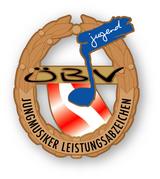 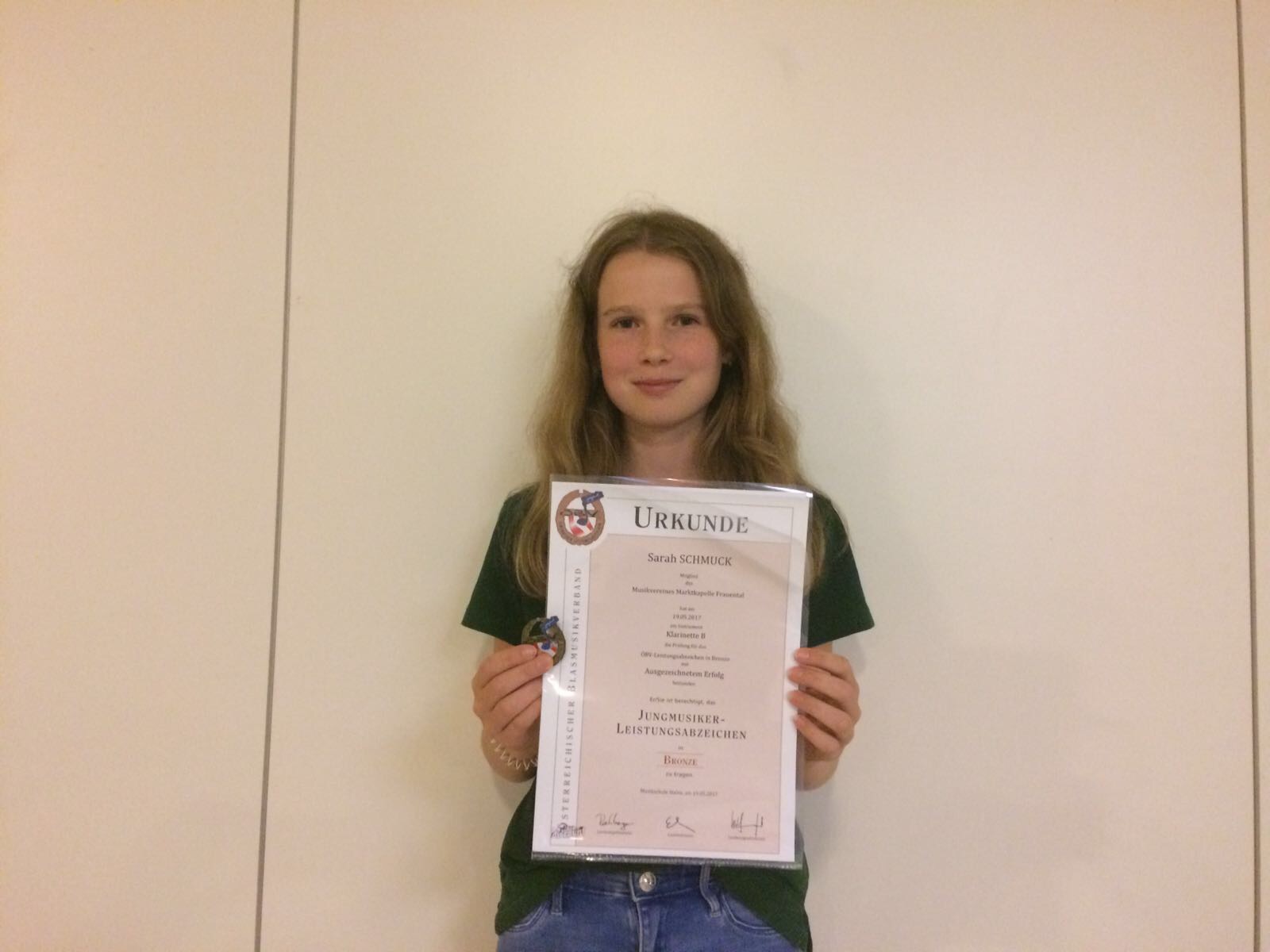 SCHMUCK Sarah
-Klarinette
Leistungsabzeichen in BRONZE
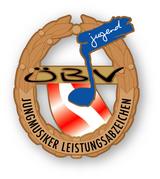 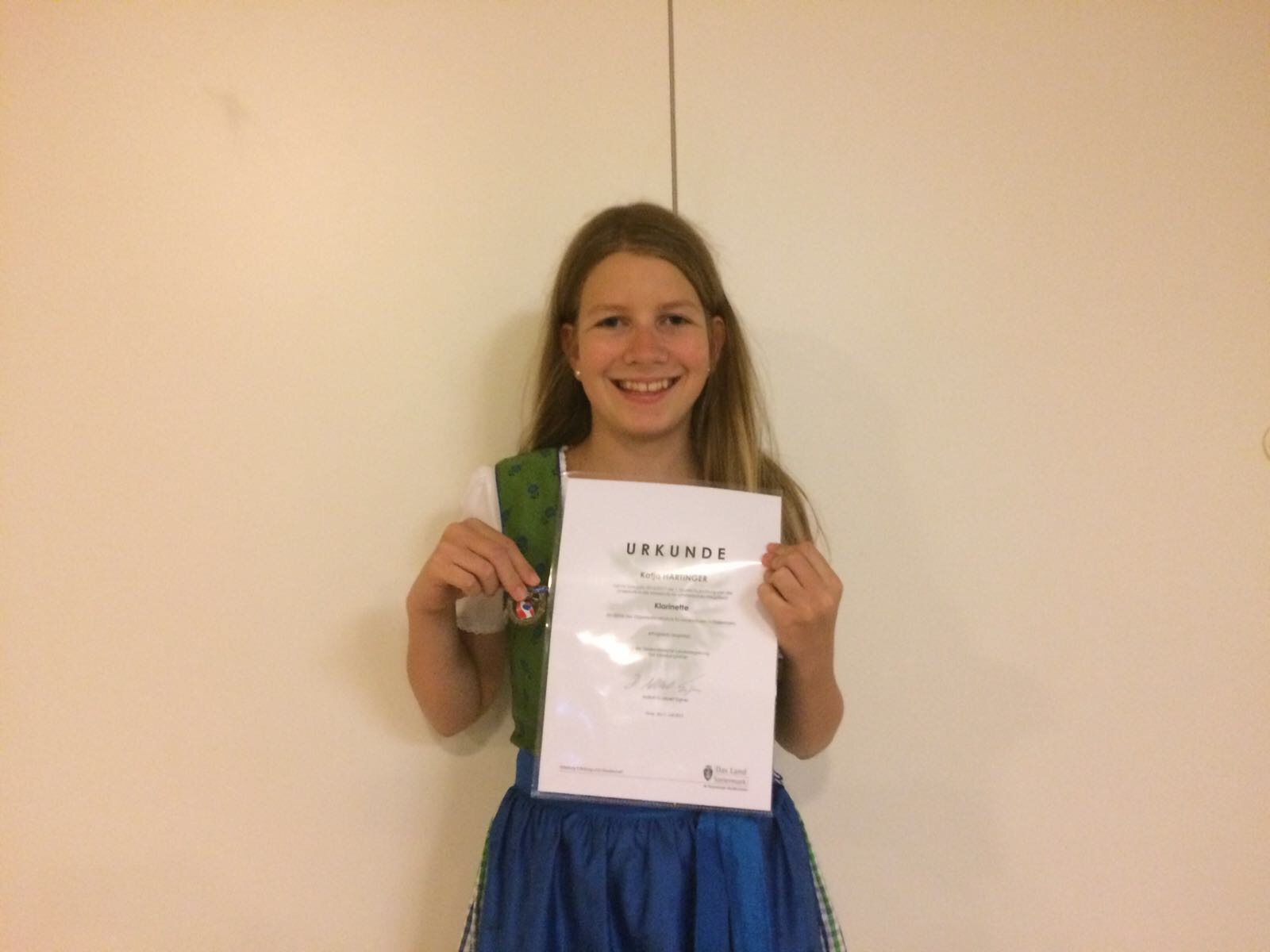 HARTINGER Katja
-Klarinette
Leistungsabzeichen in SILBER
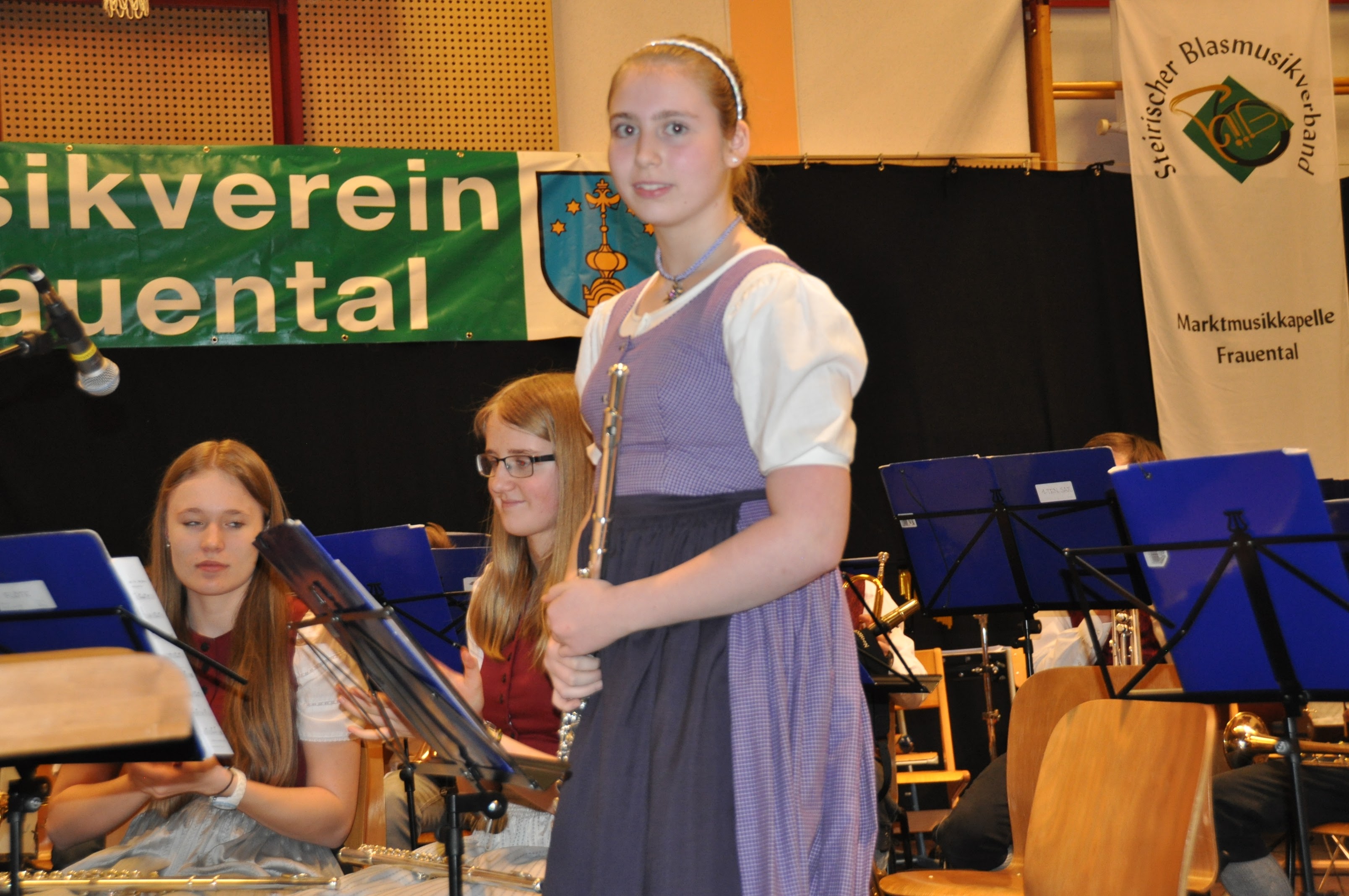 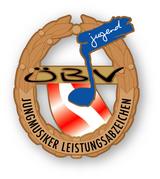 RAINER Leonie
-Querflöte-
Leistungsabzeichen in BRONZE
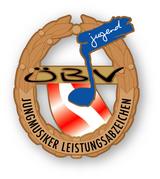 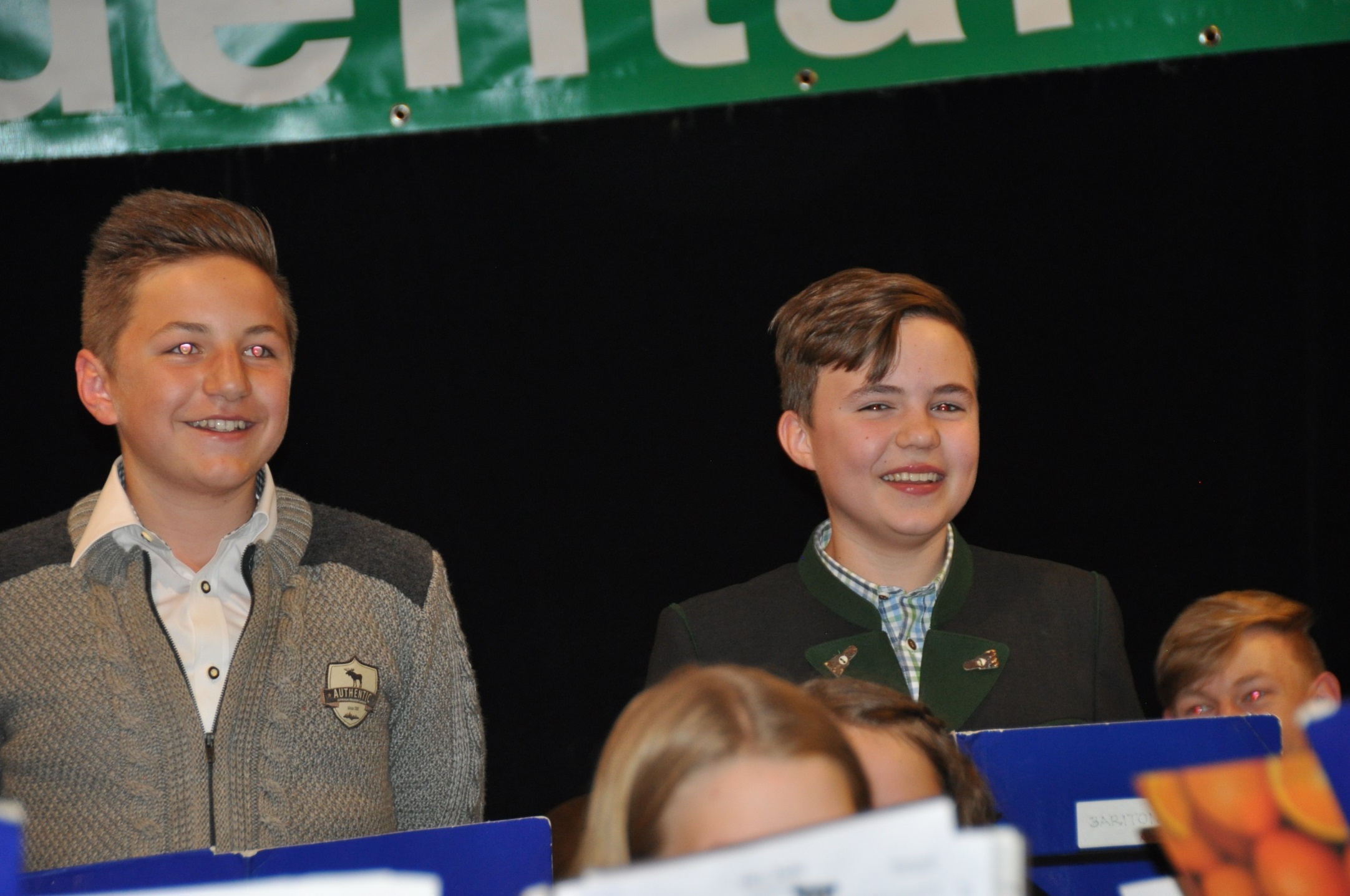 KLUG Martin
-Trompete-
Leistungsabzeichen in BRONZE
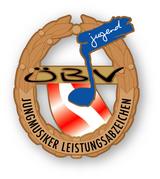 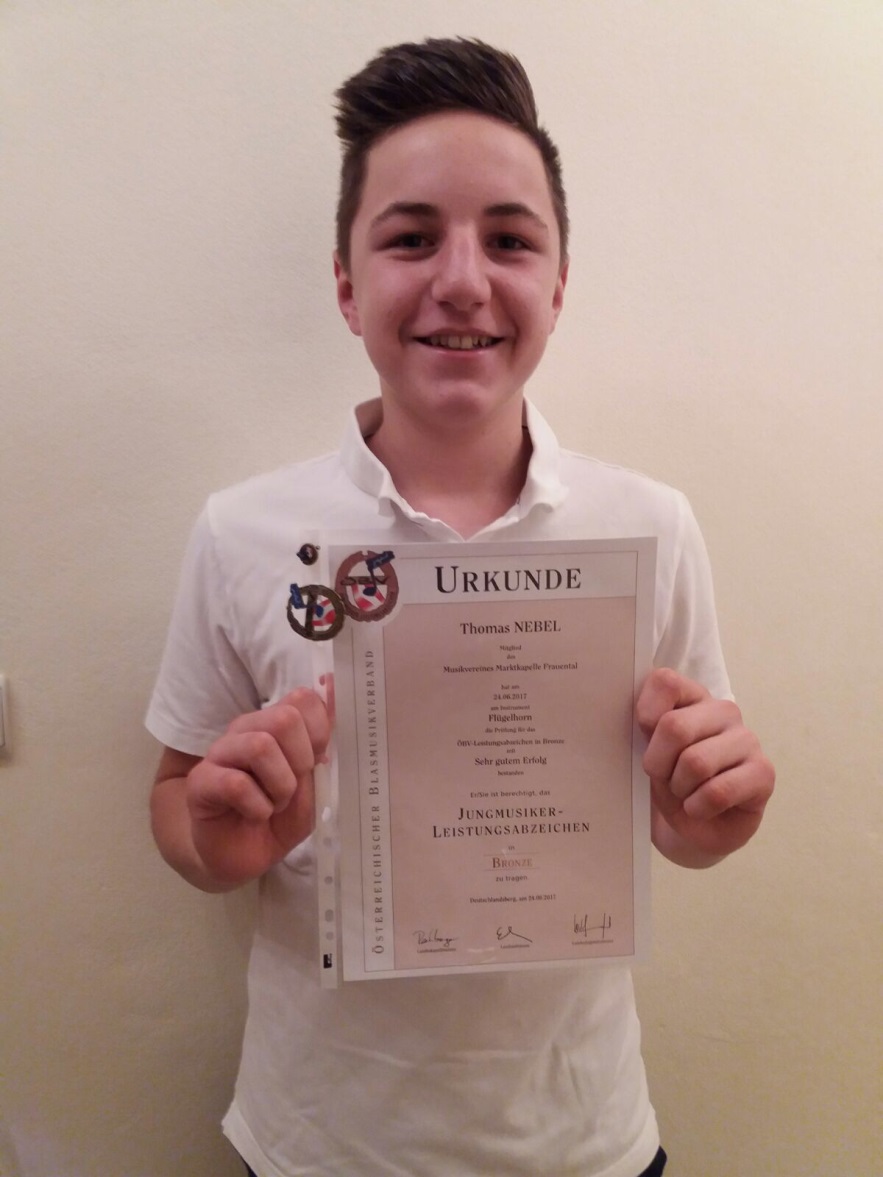 NEBEL Thomas
-Flügelhorn-
Wir gratulieren!
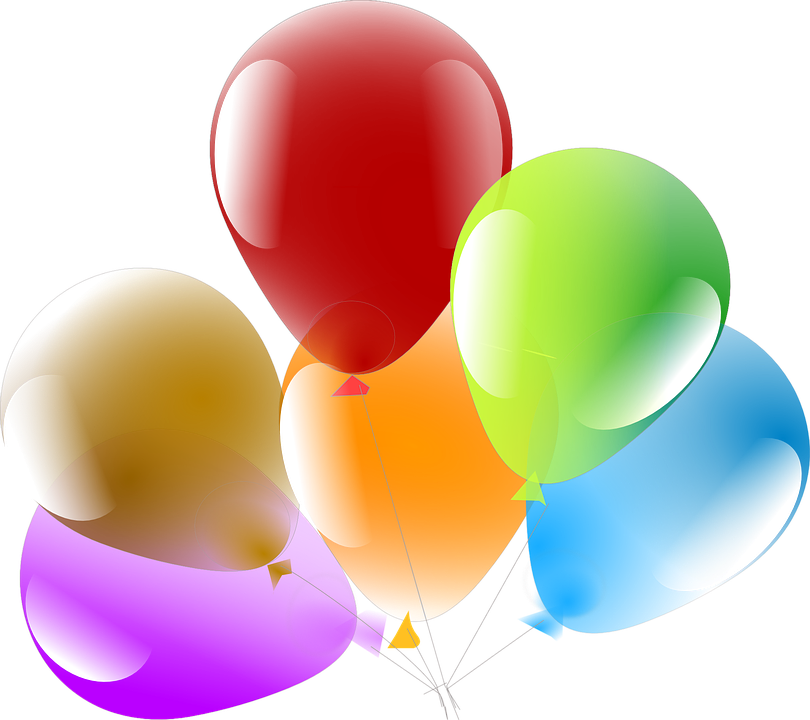 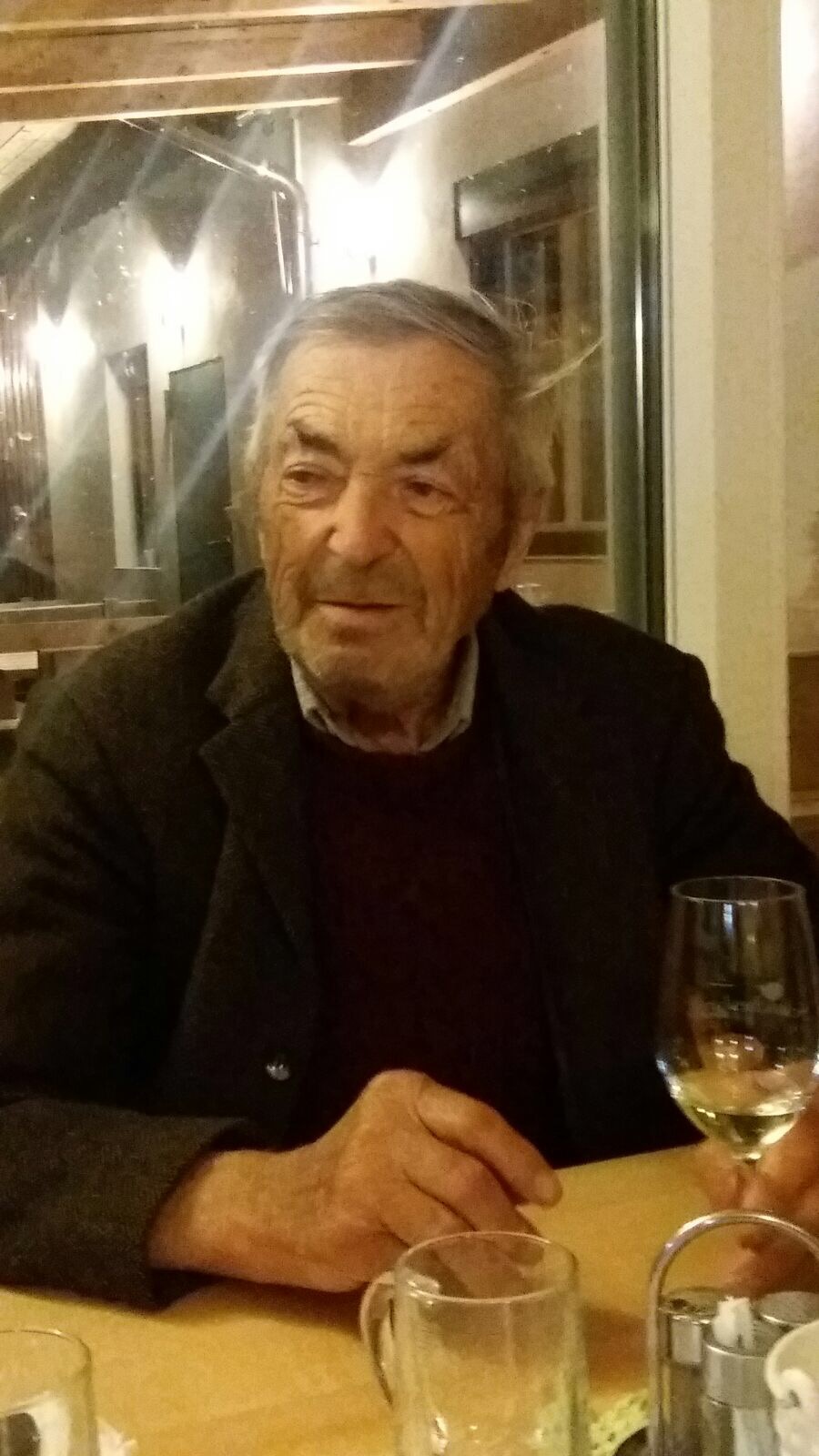 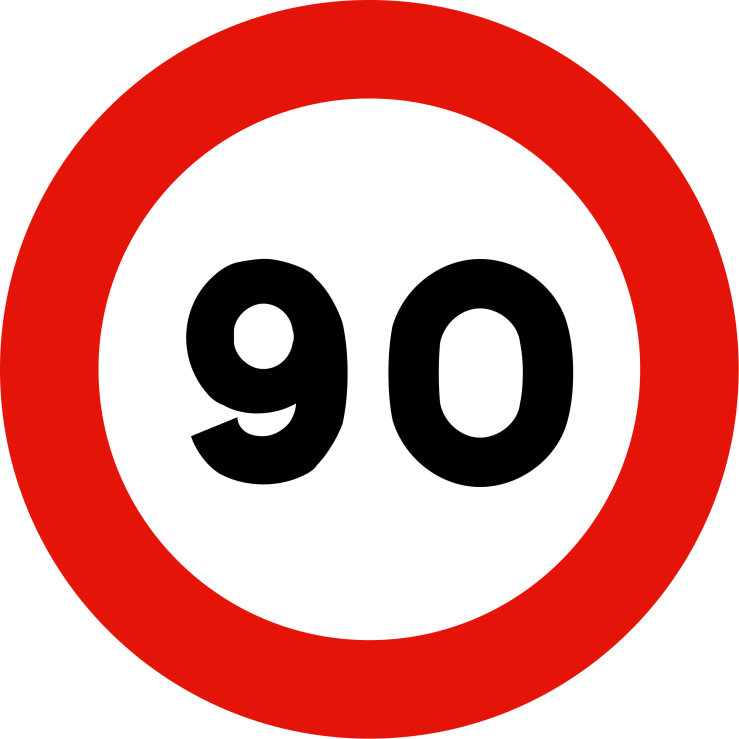 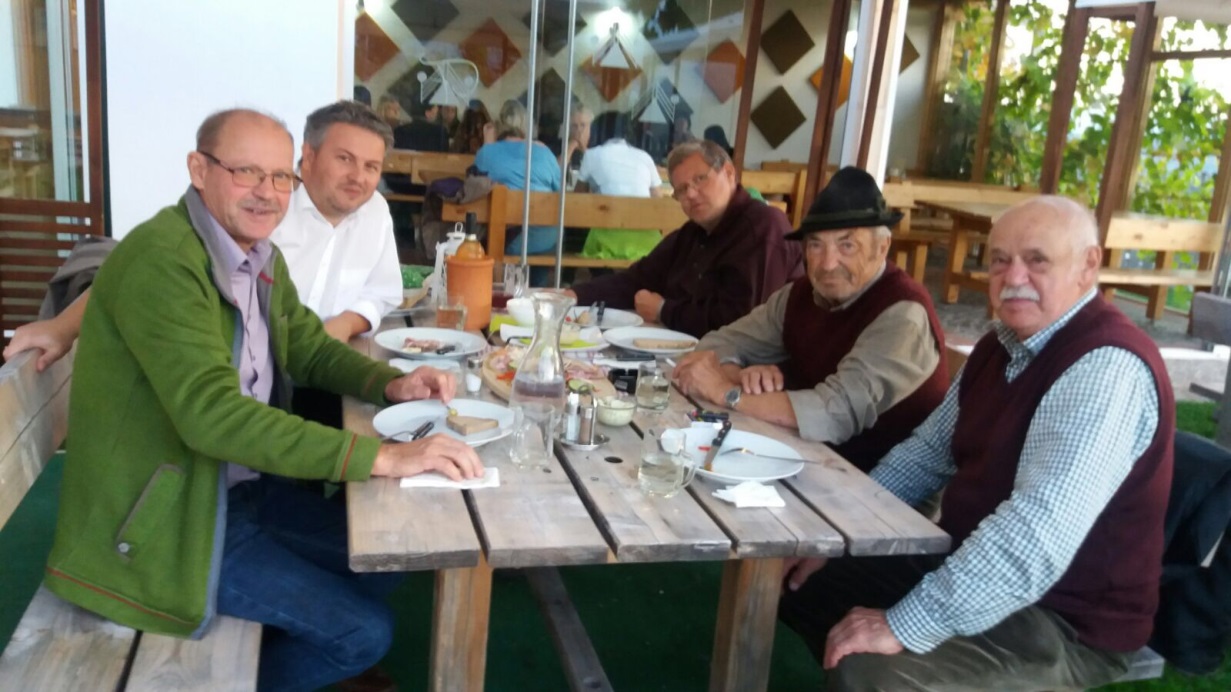 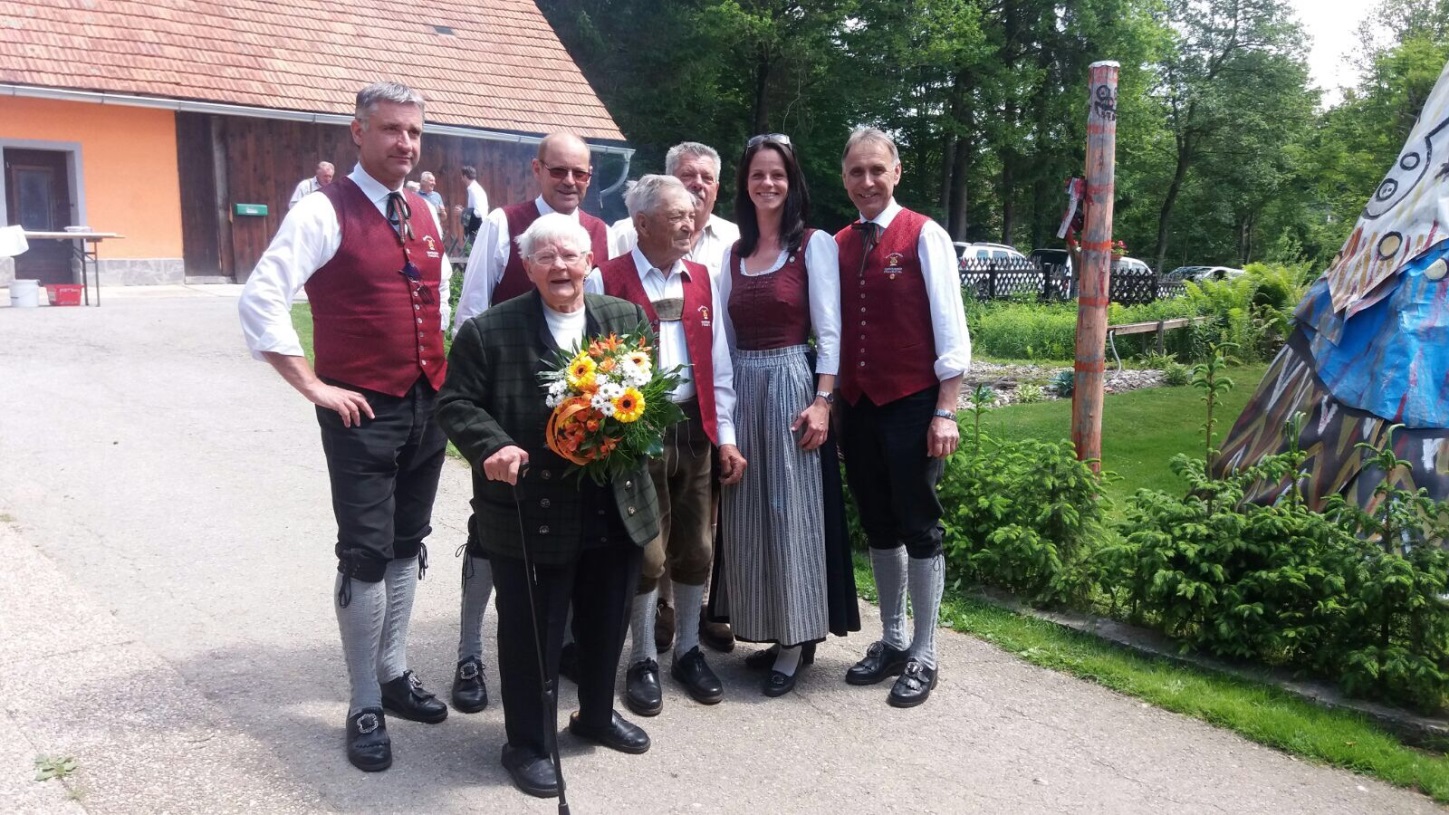 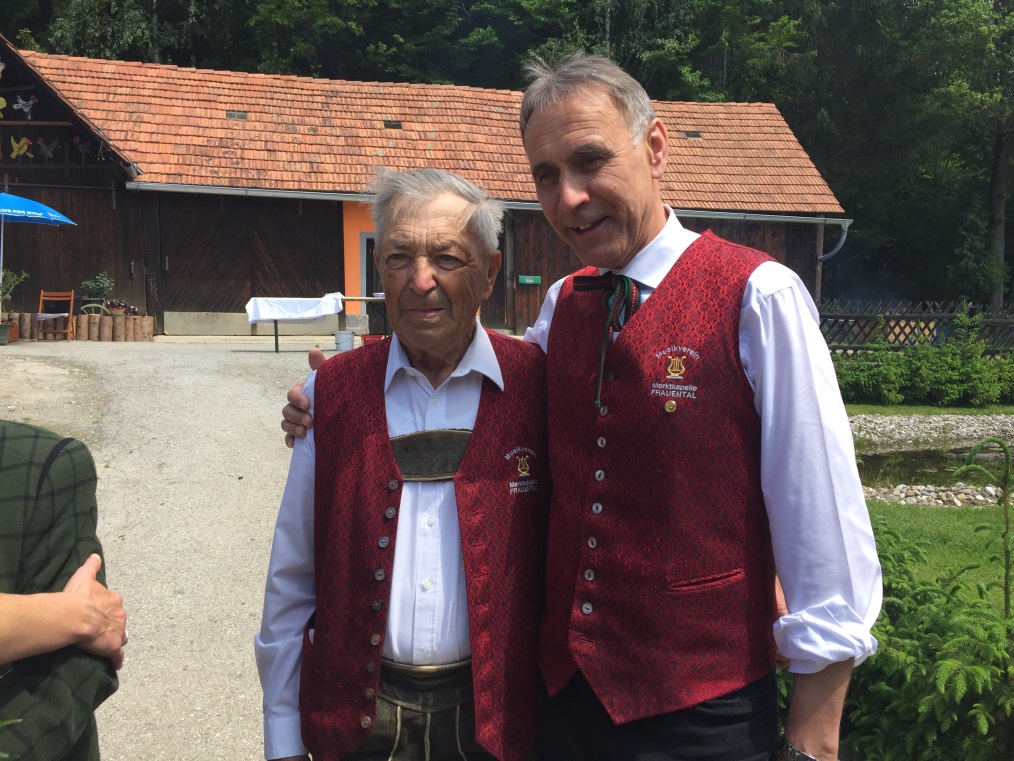 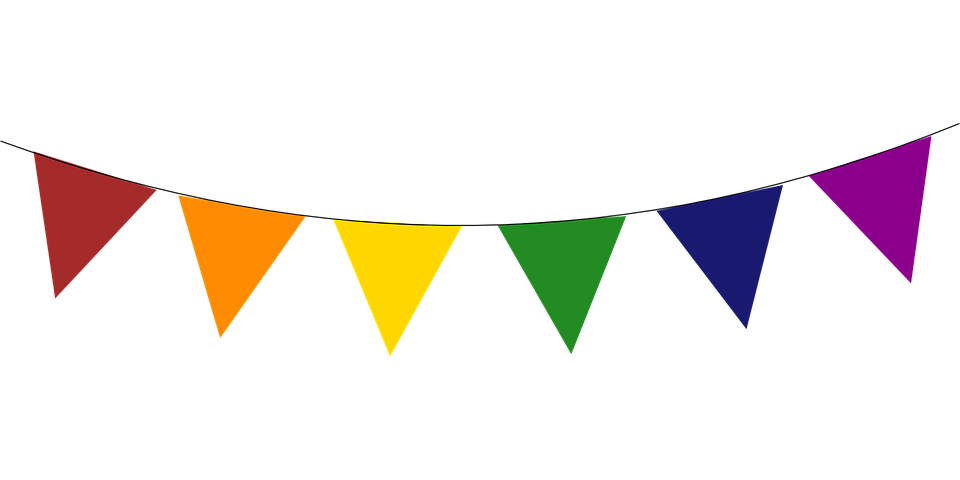 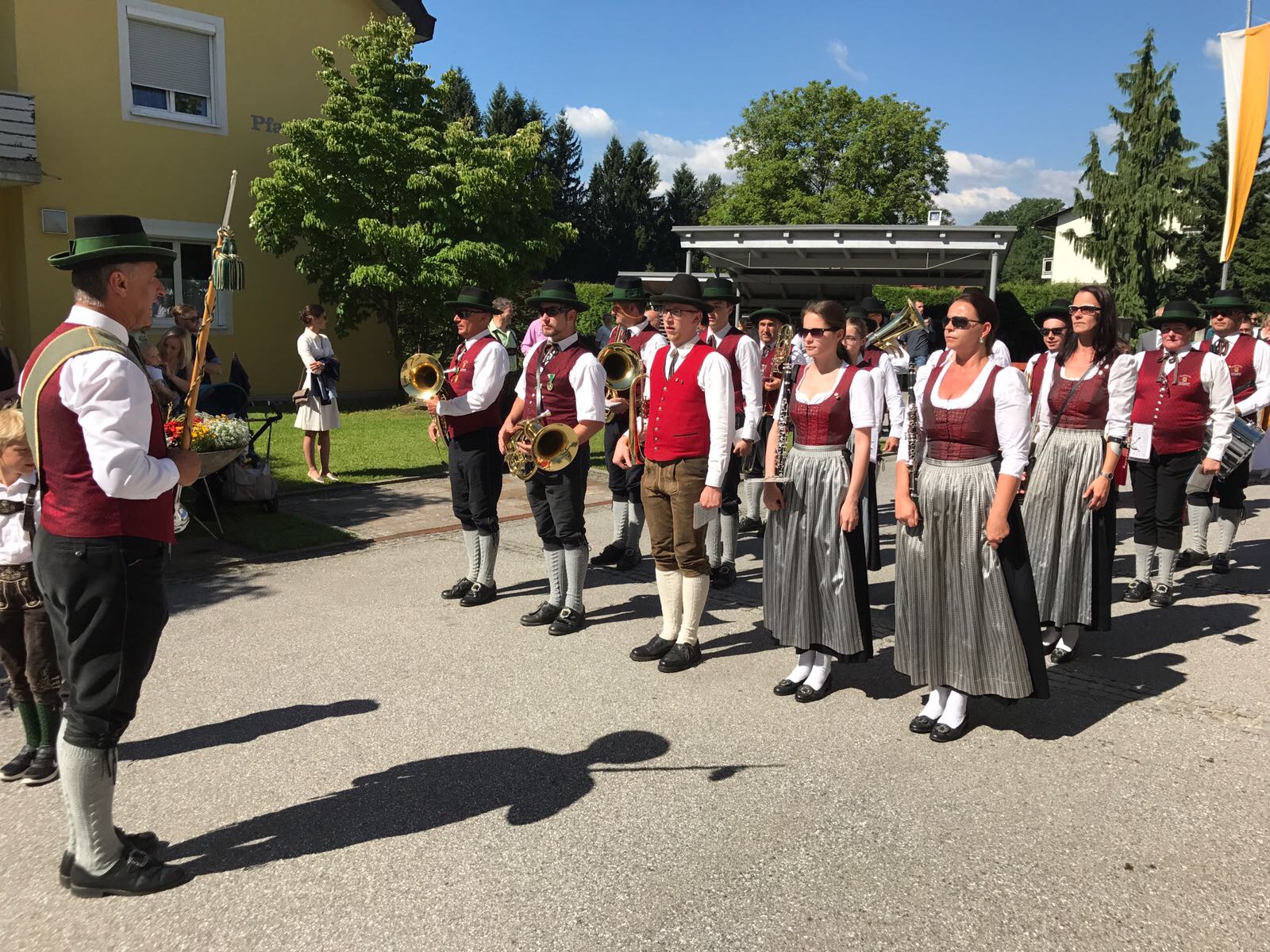 Erstkommunion
ÖVP Dämmerschoppen
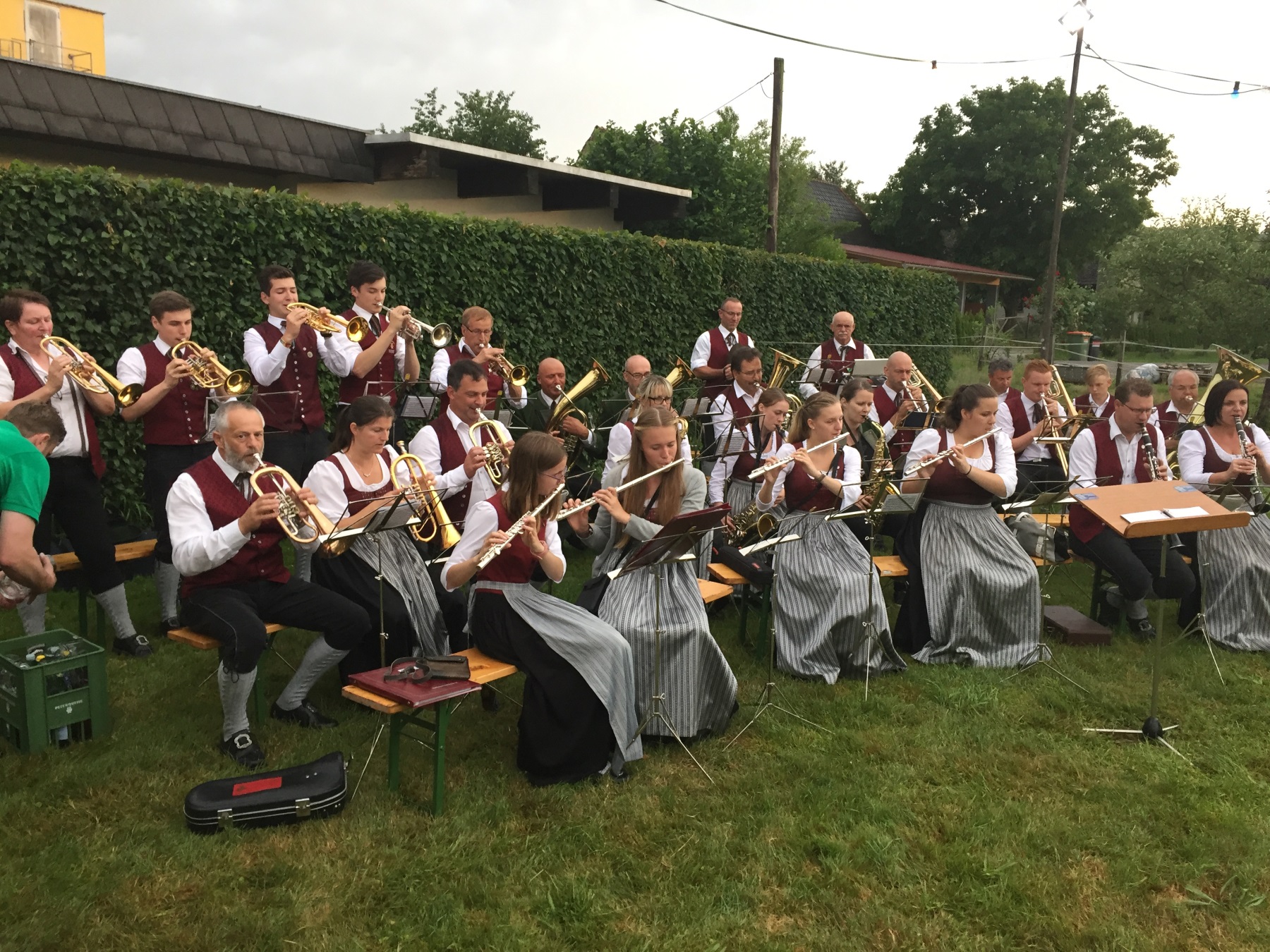 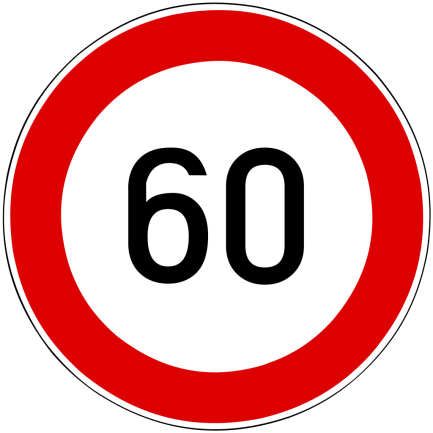 Wir gratulieren!
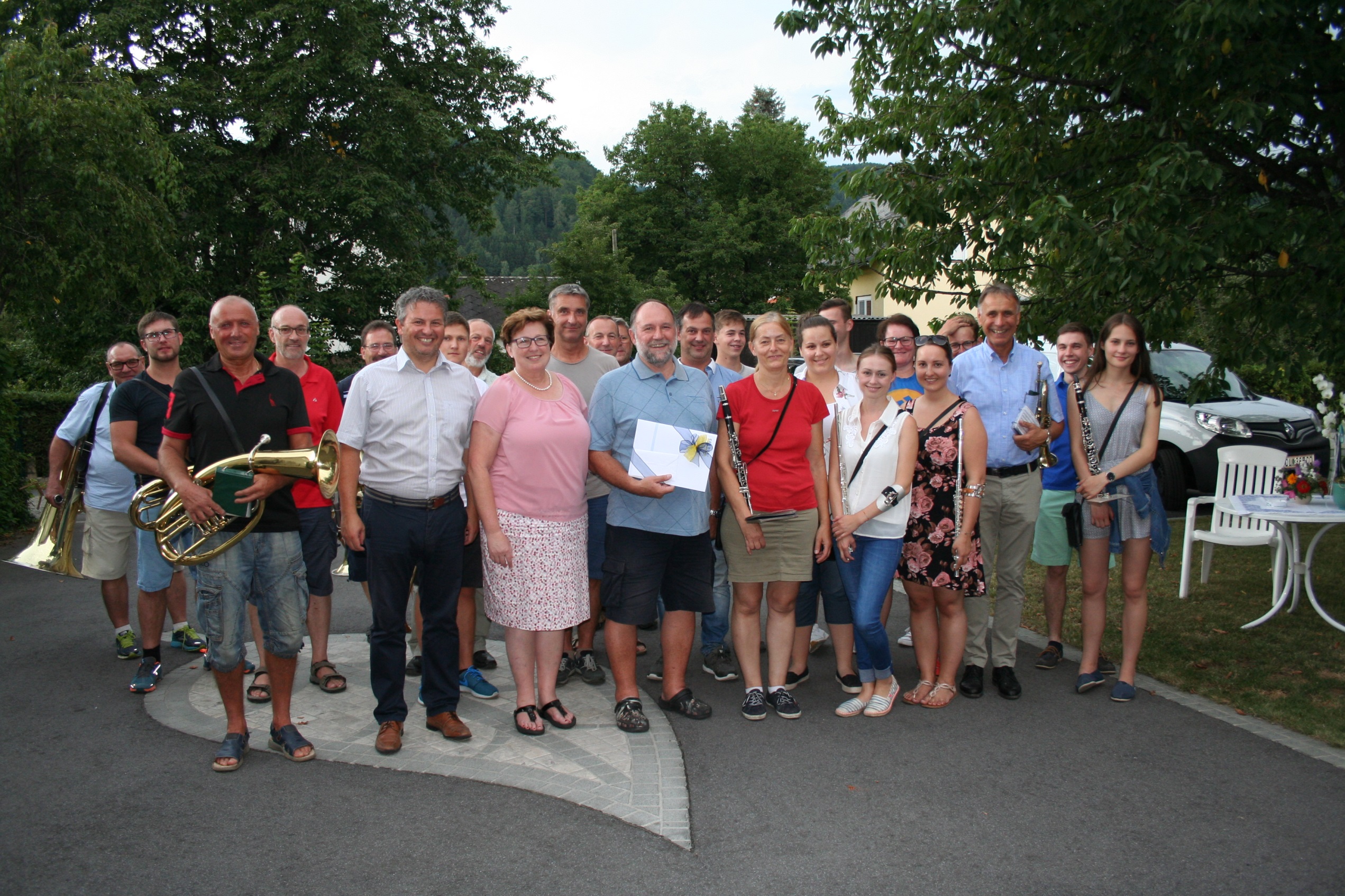 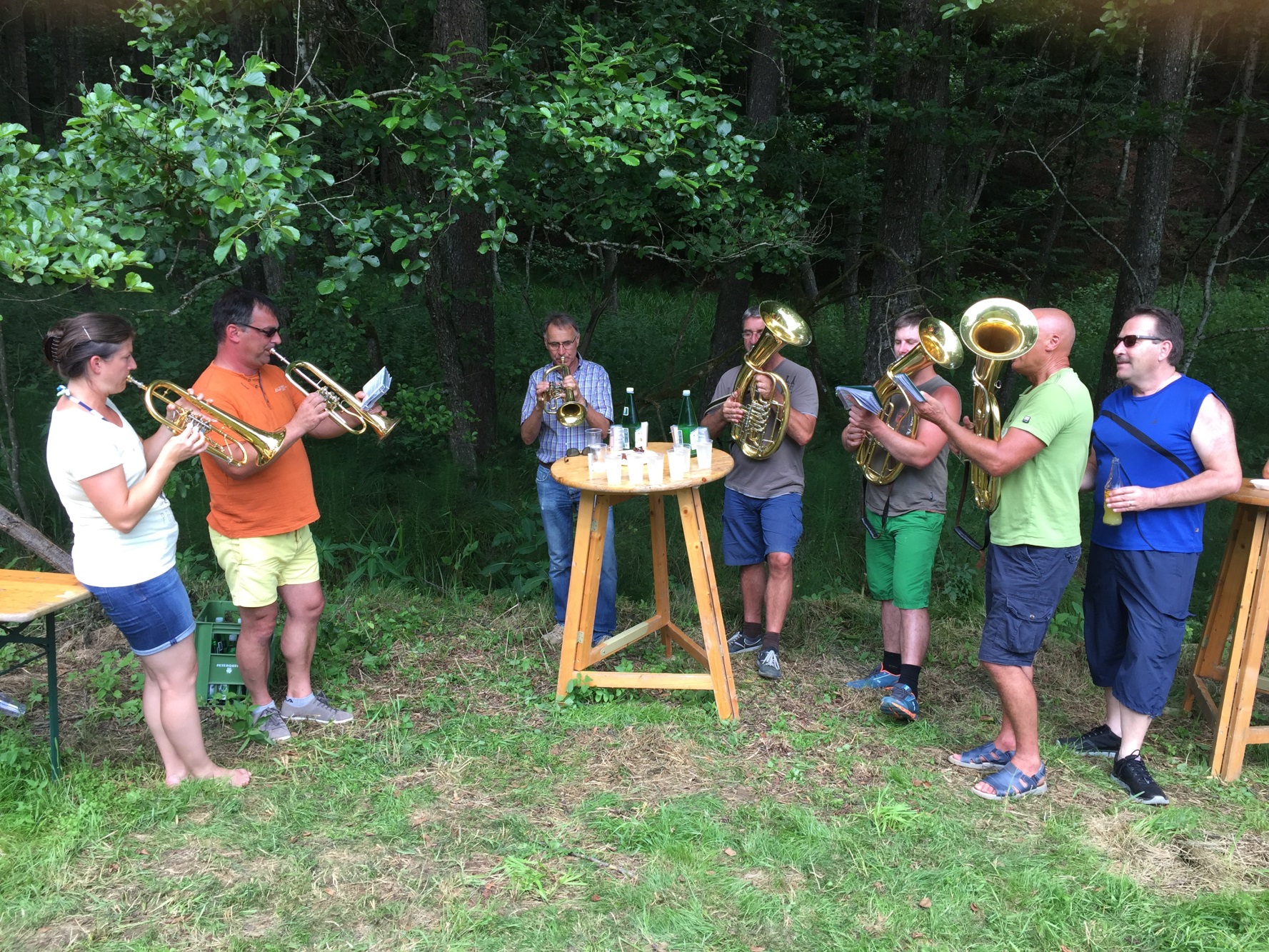 Nebel Teich Abschlussfeier
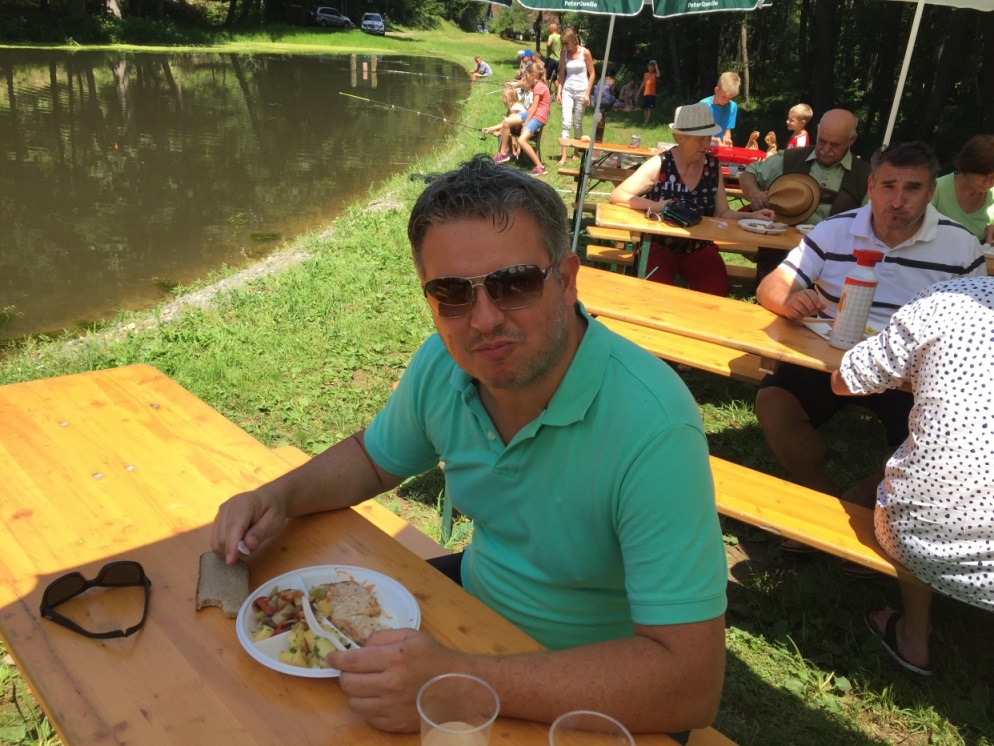 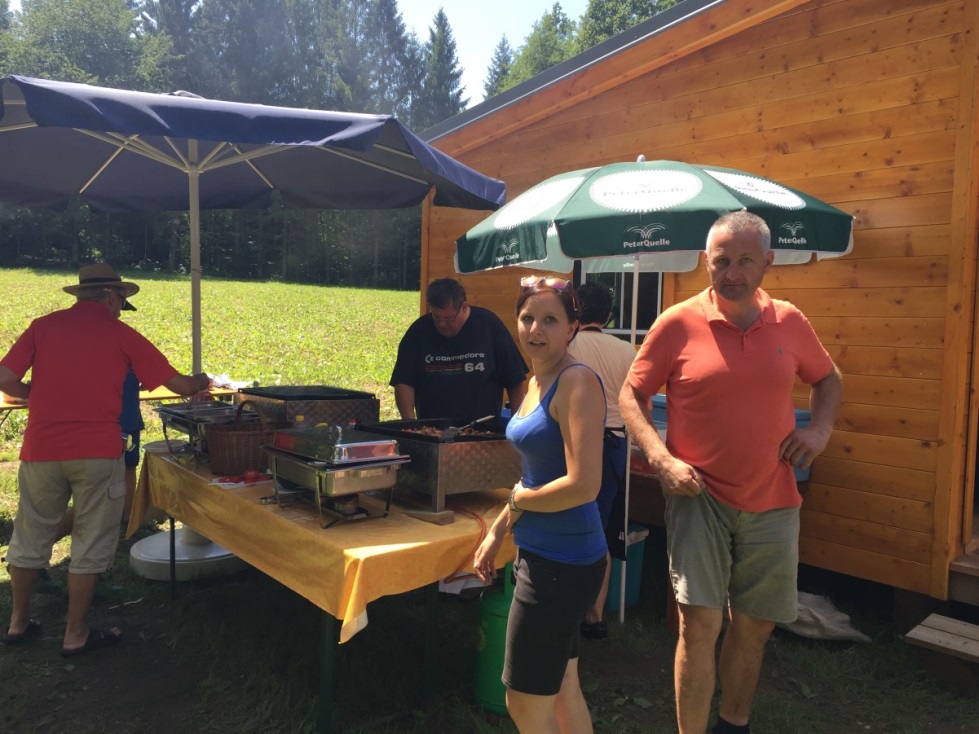 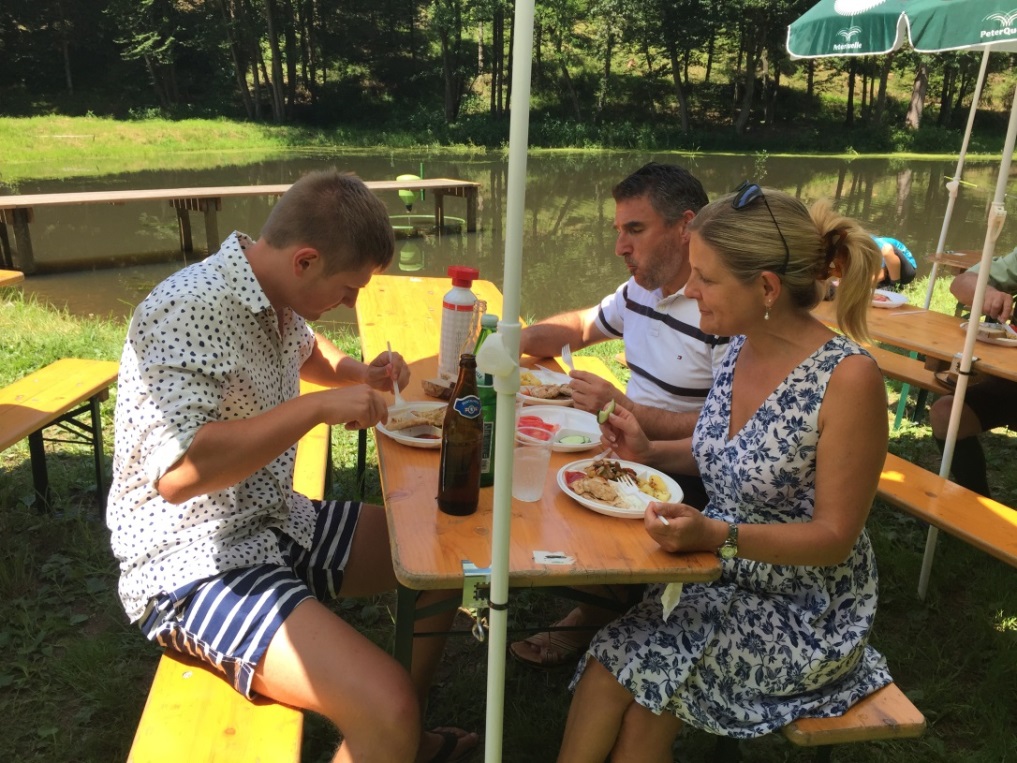 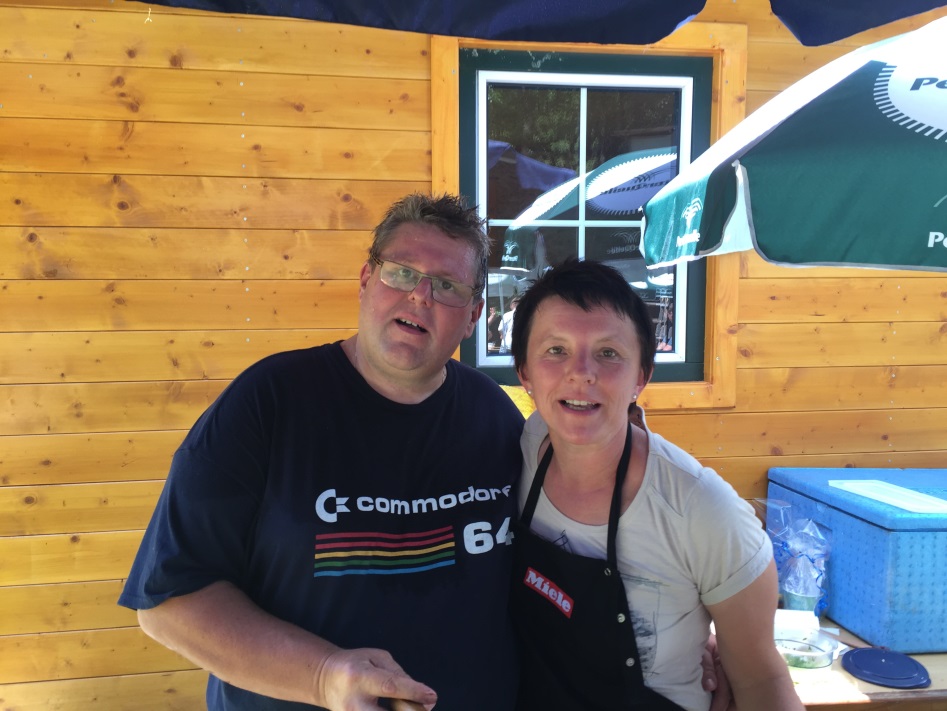 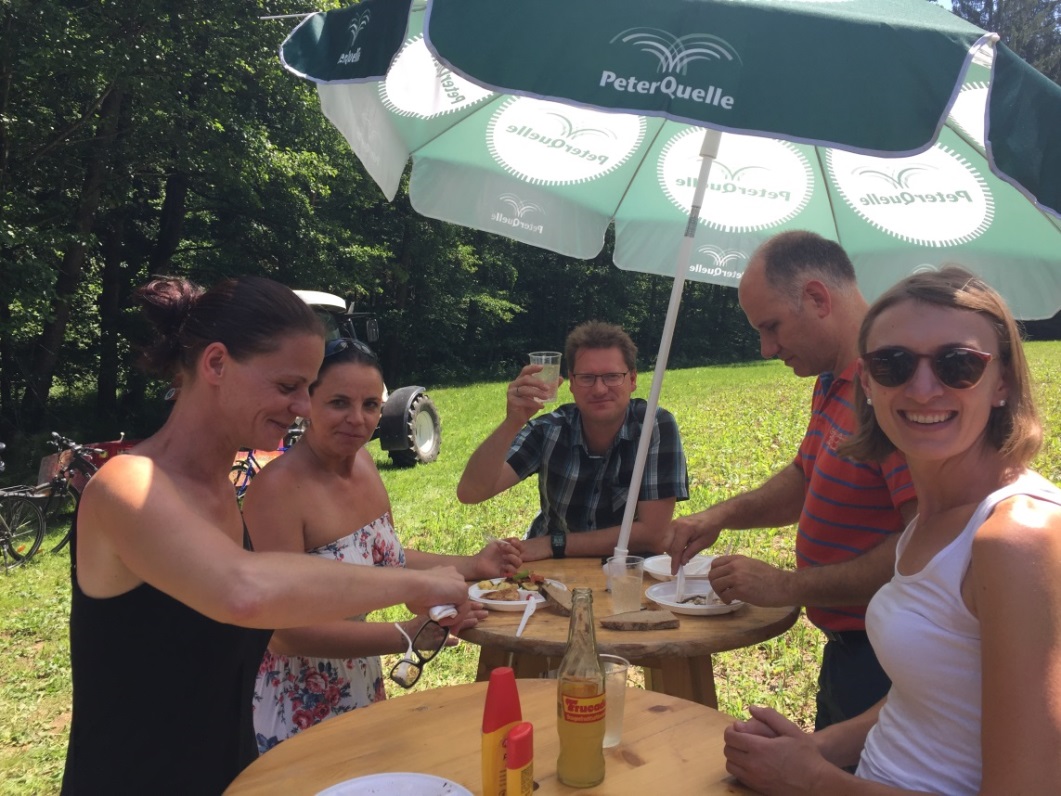 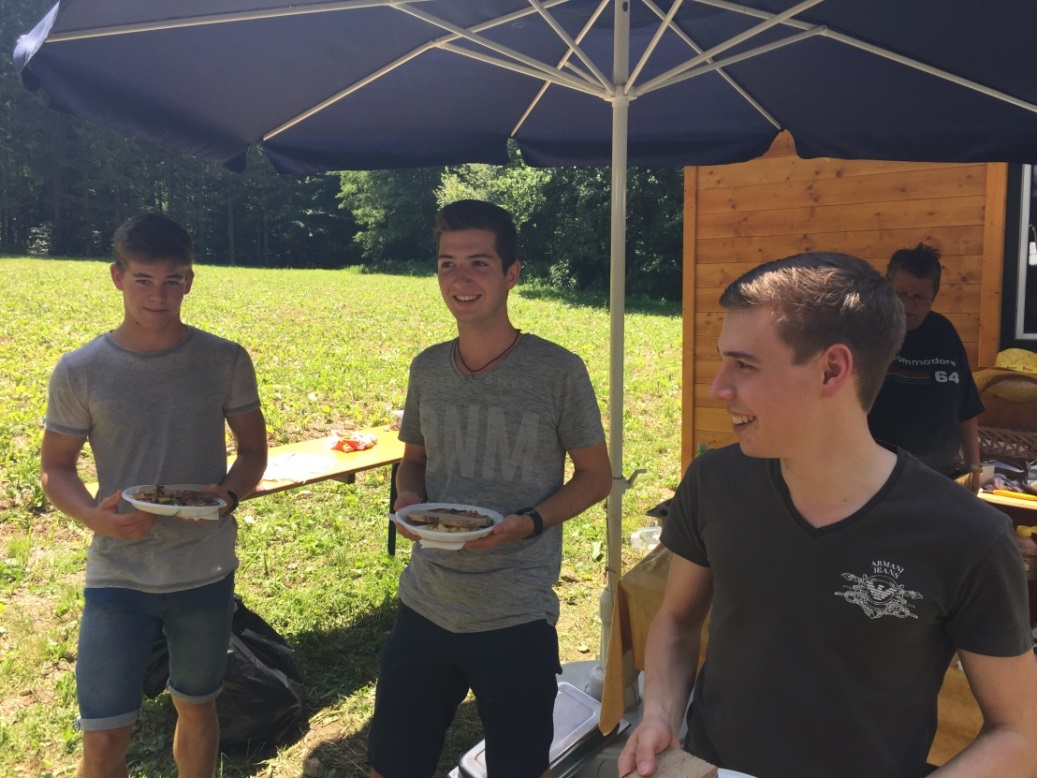 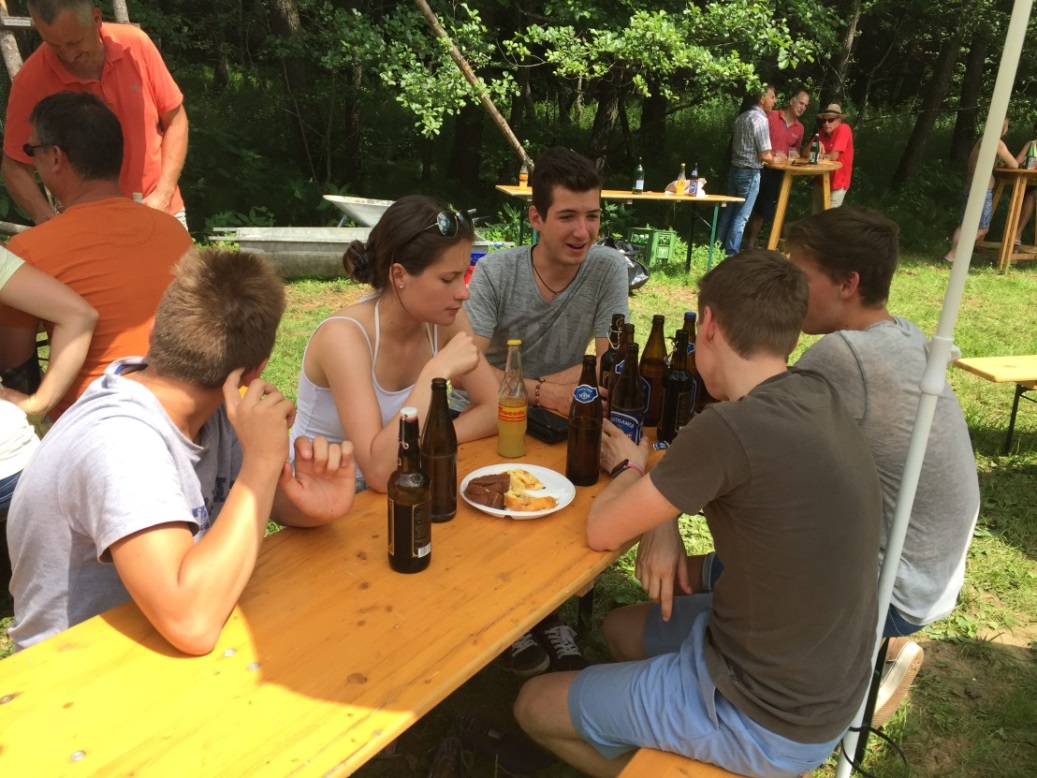 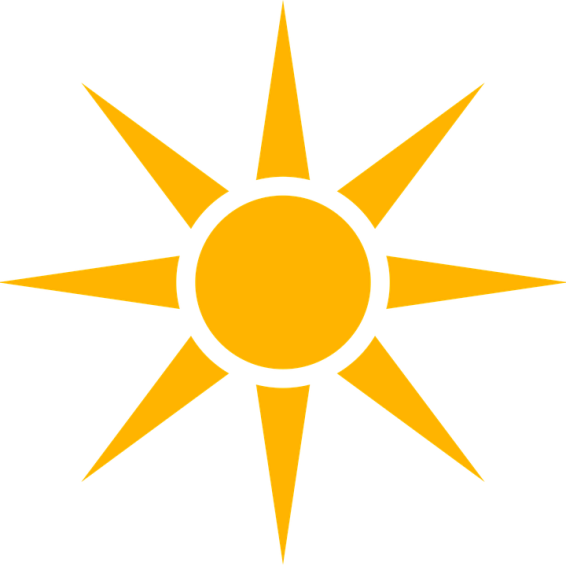 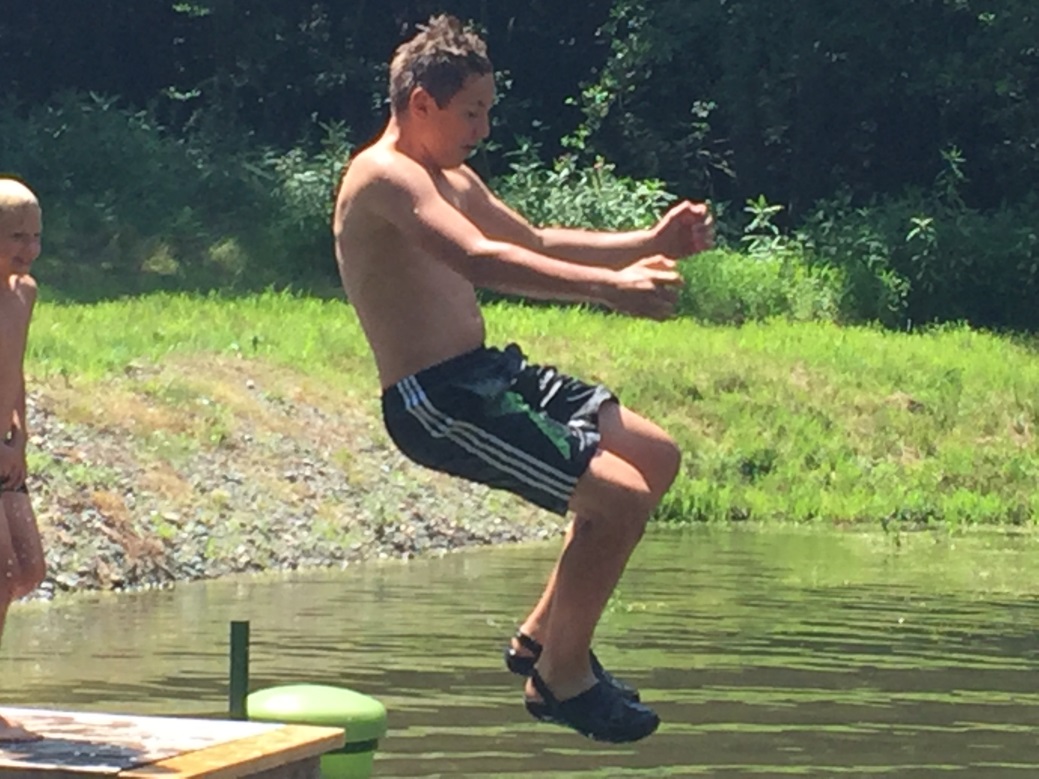 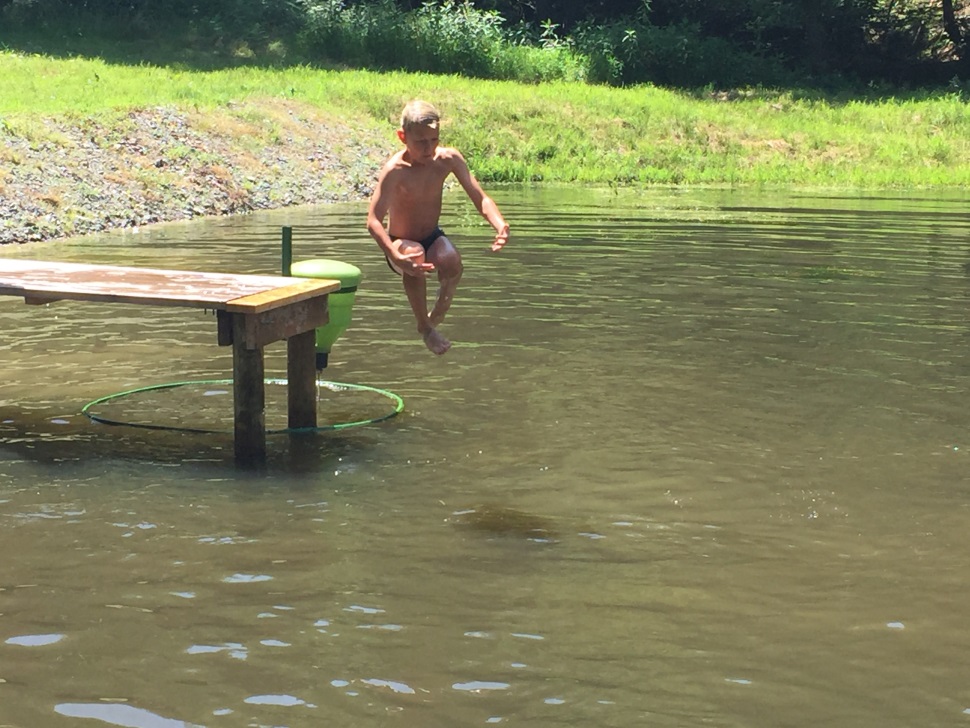 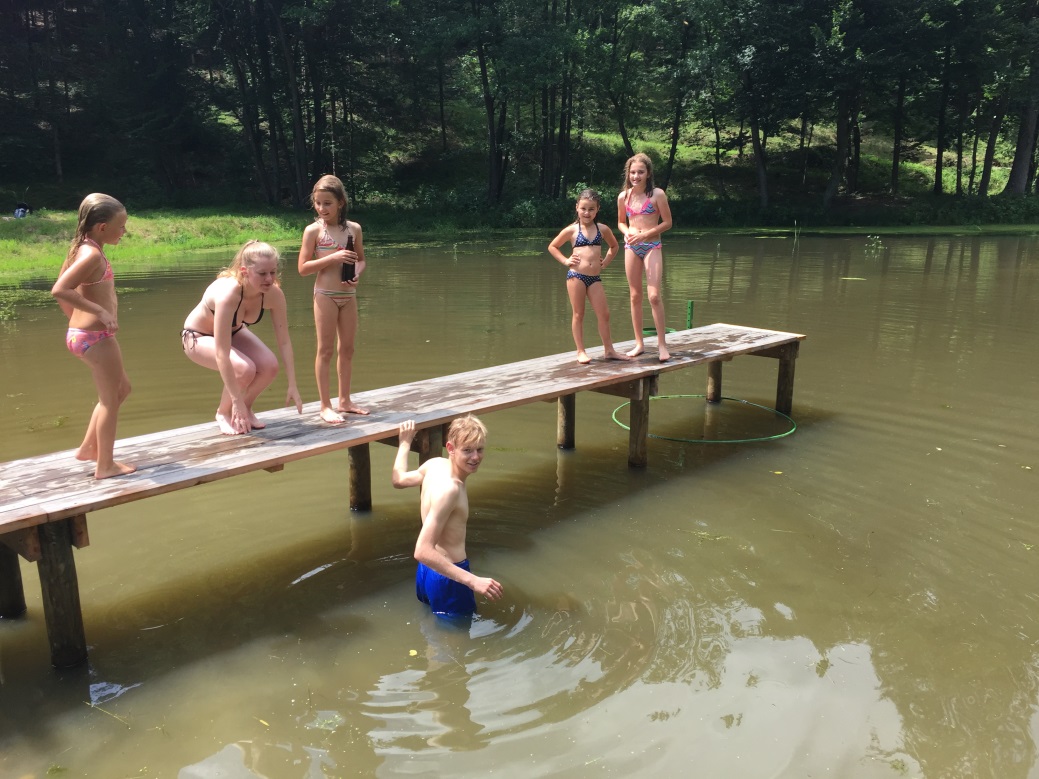 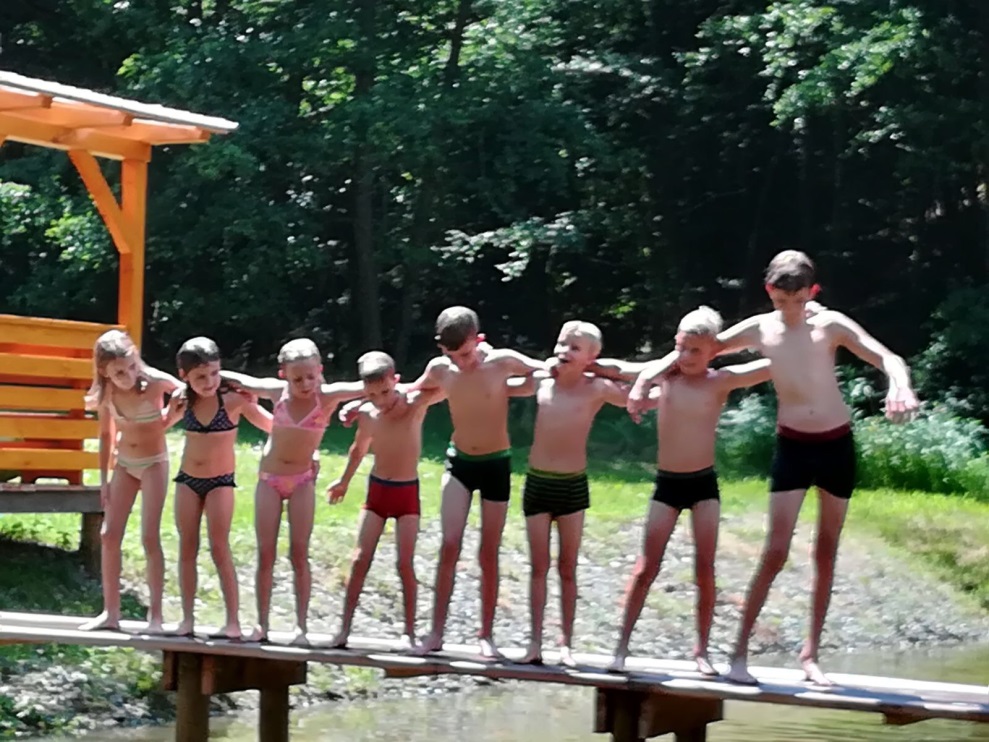 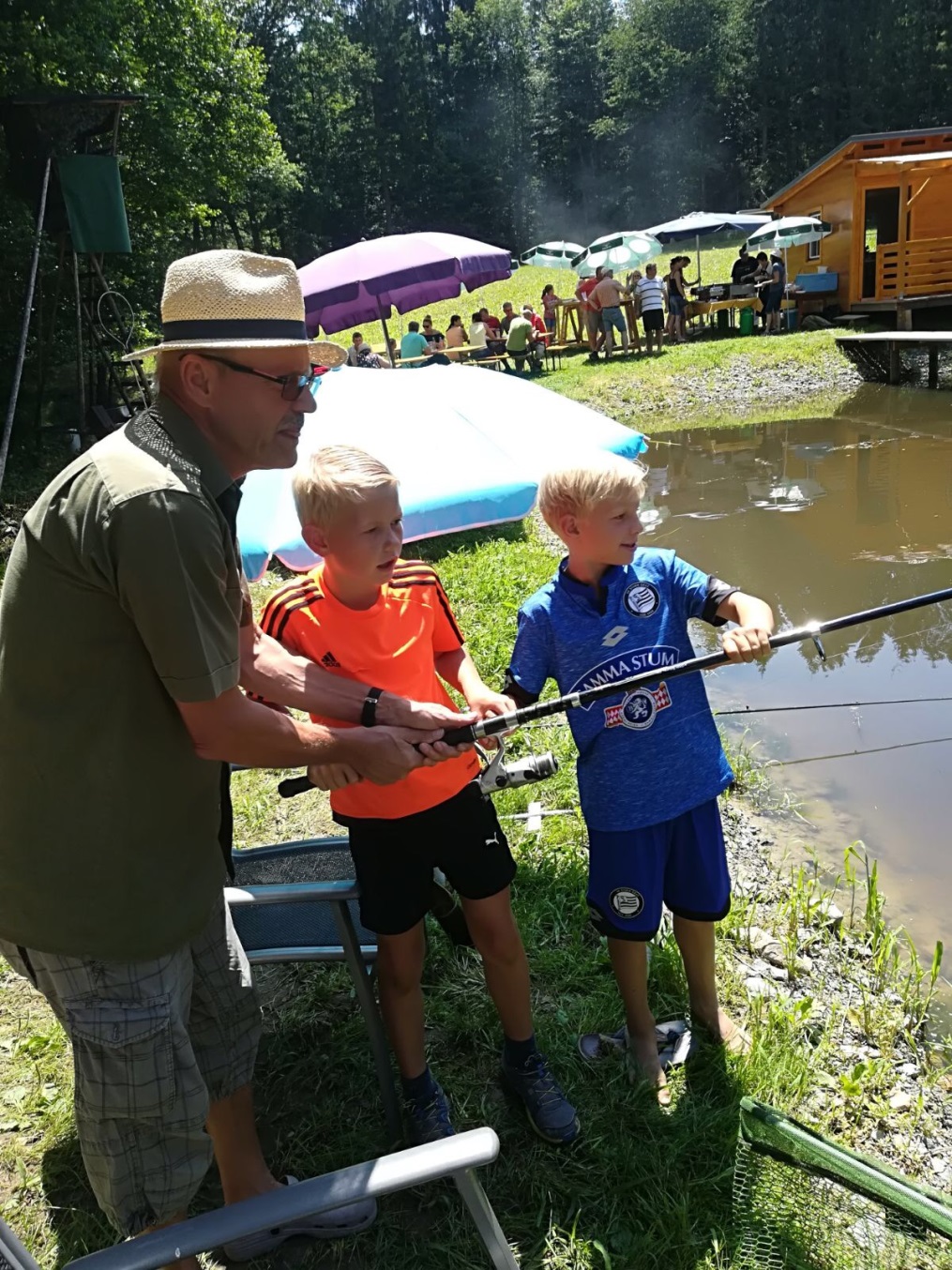 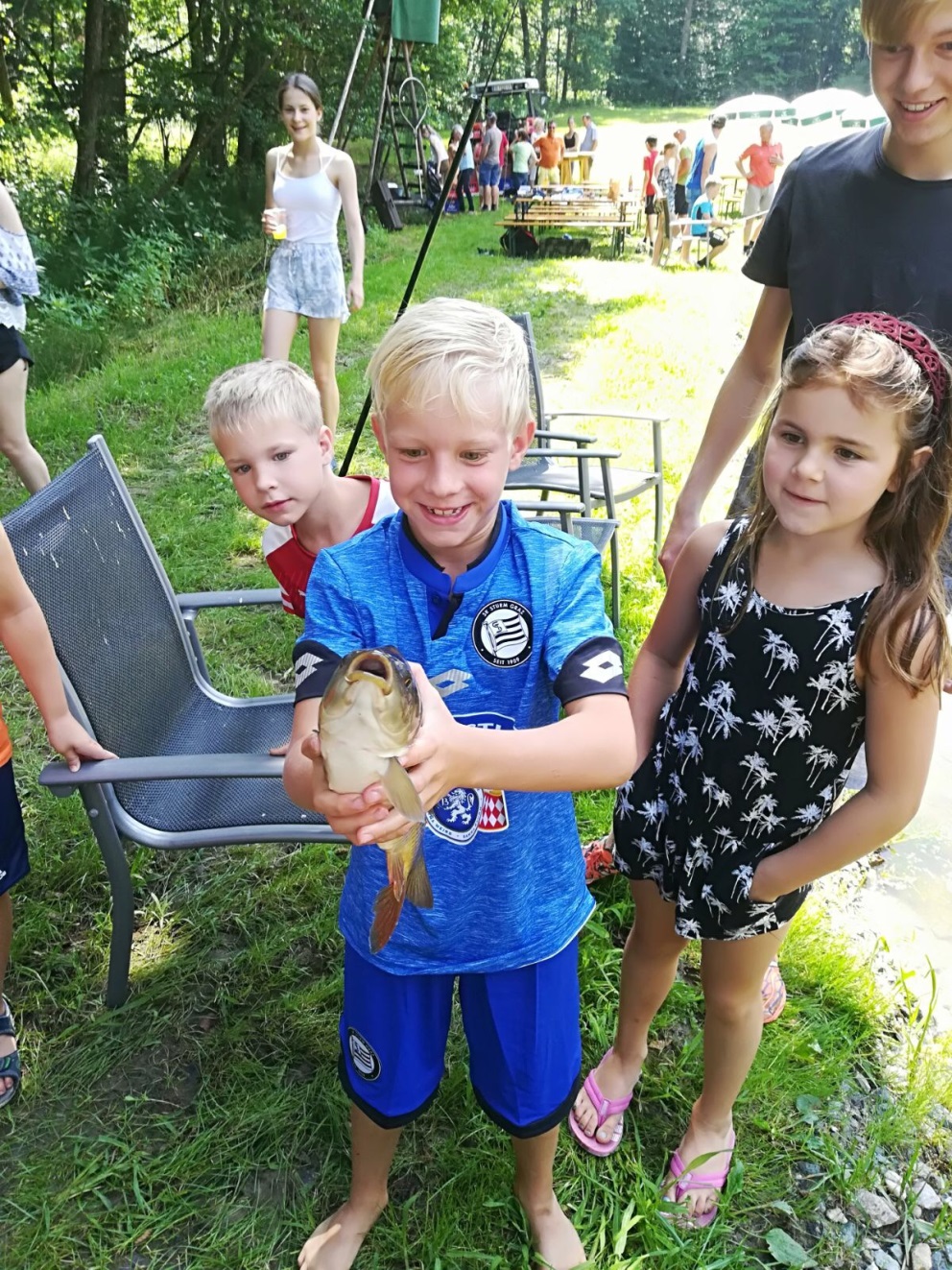 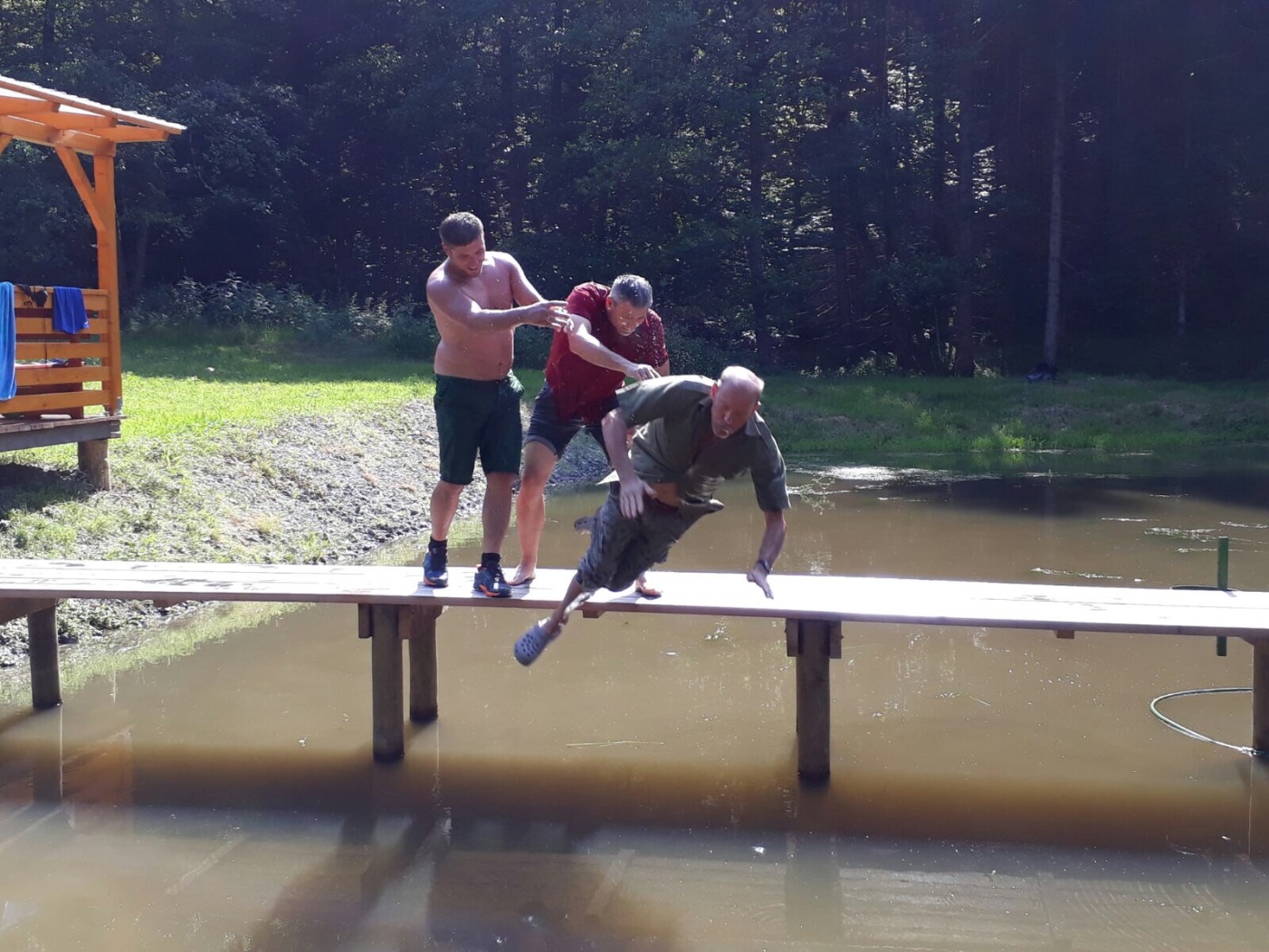 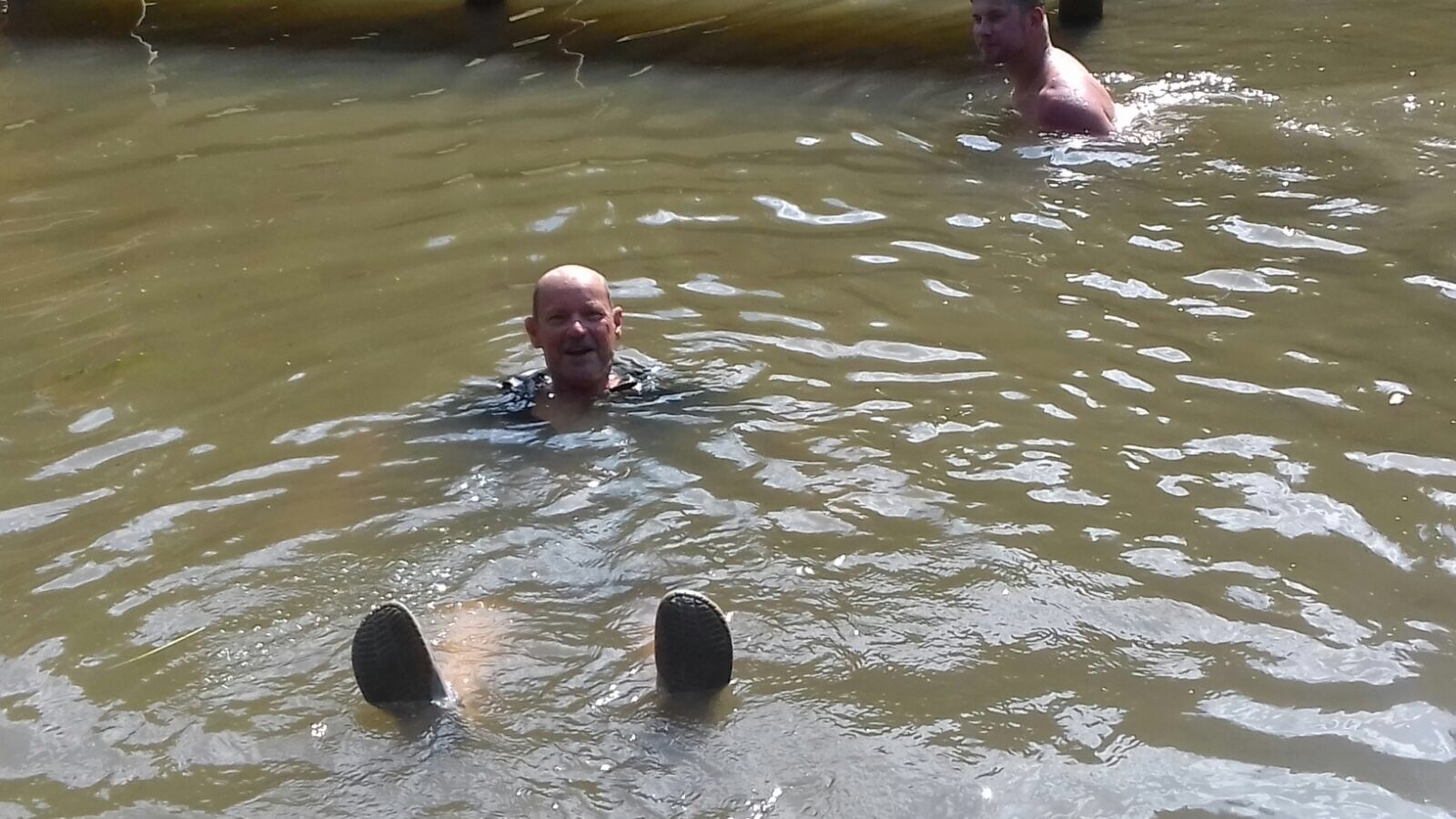 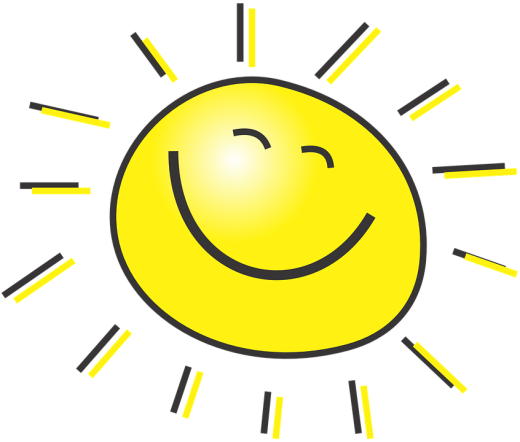 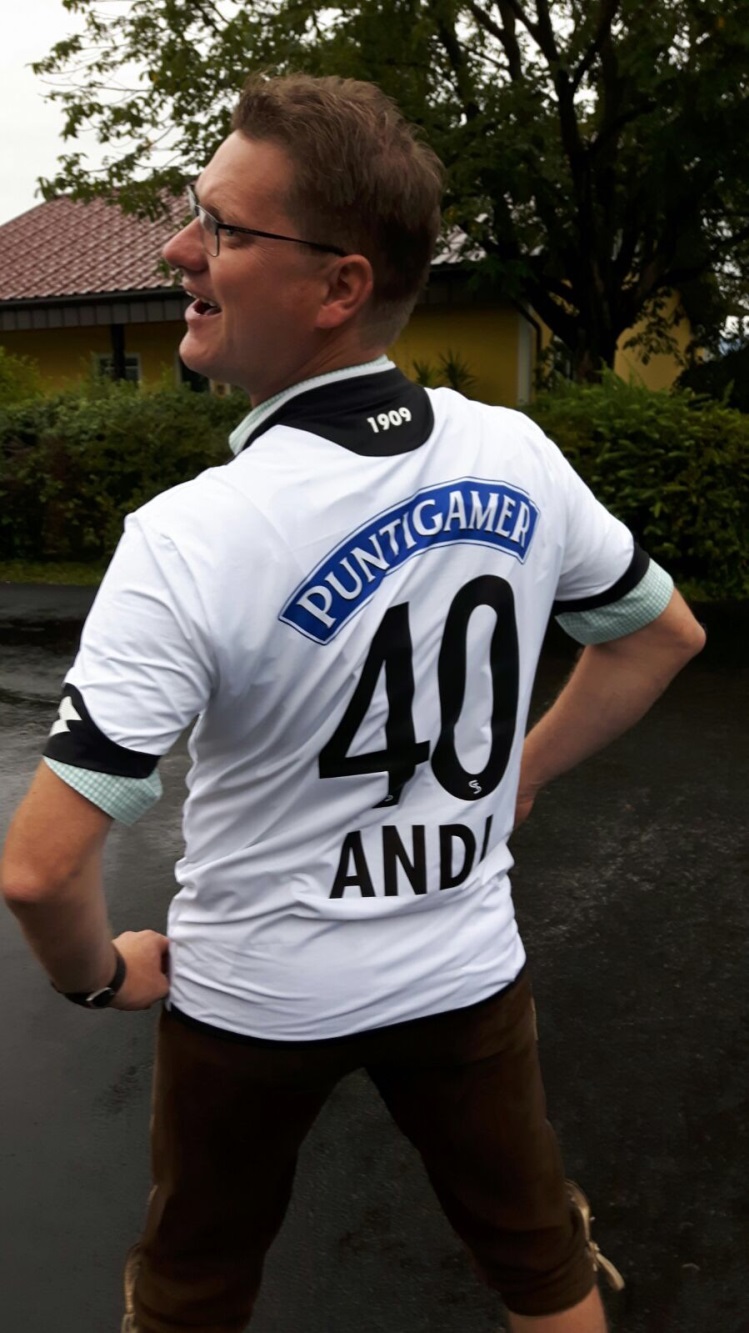 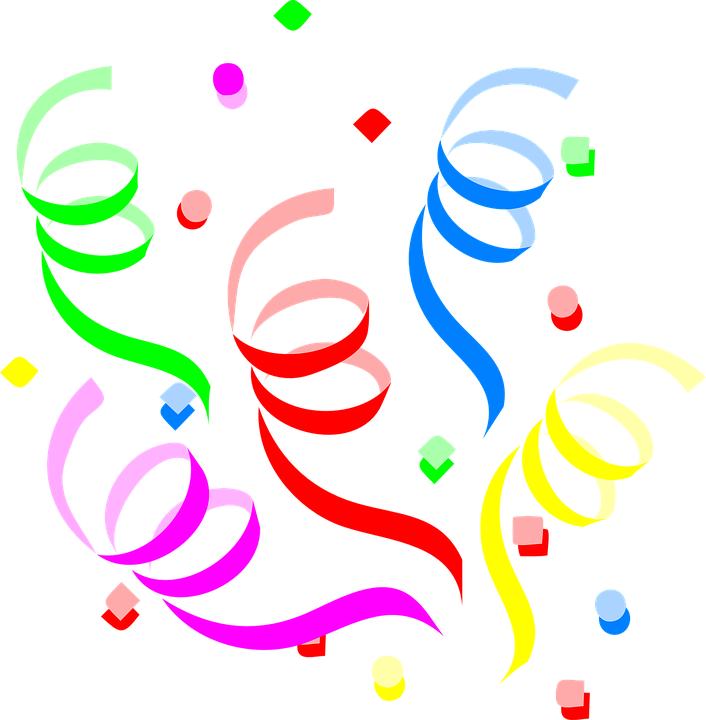 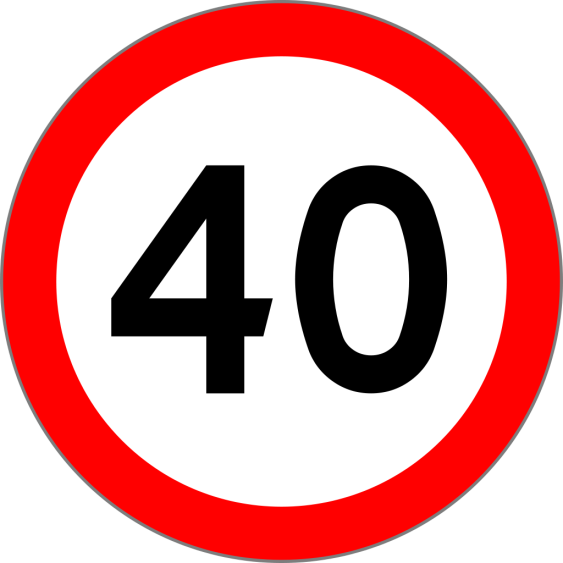 Wir gratulieren!
Unser Nachwuchs!
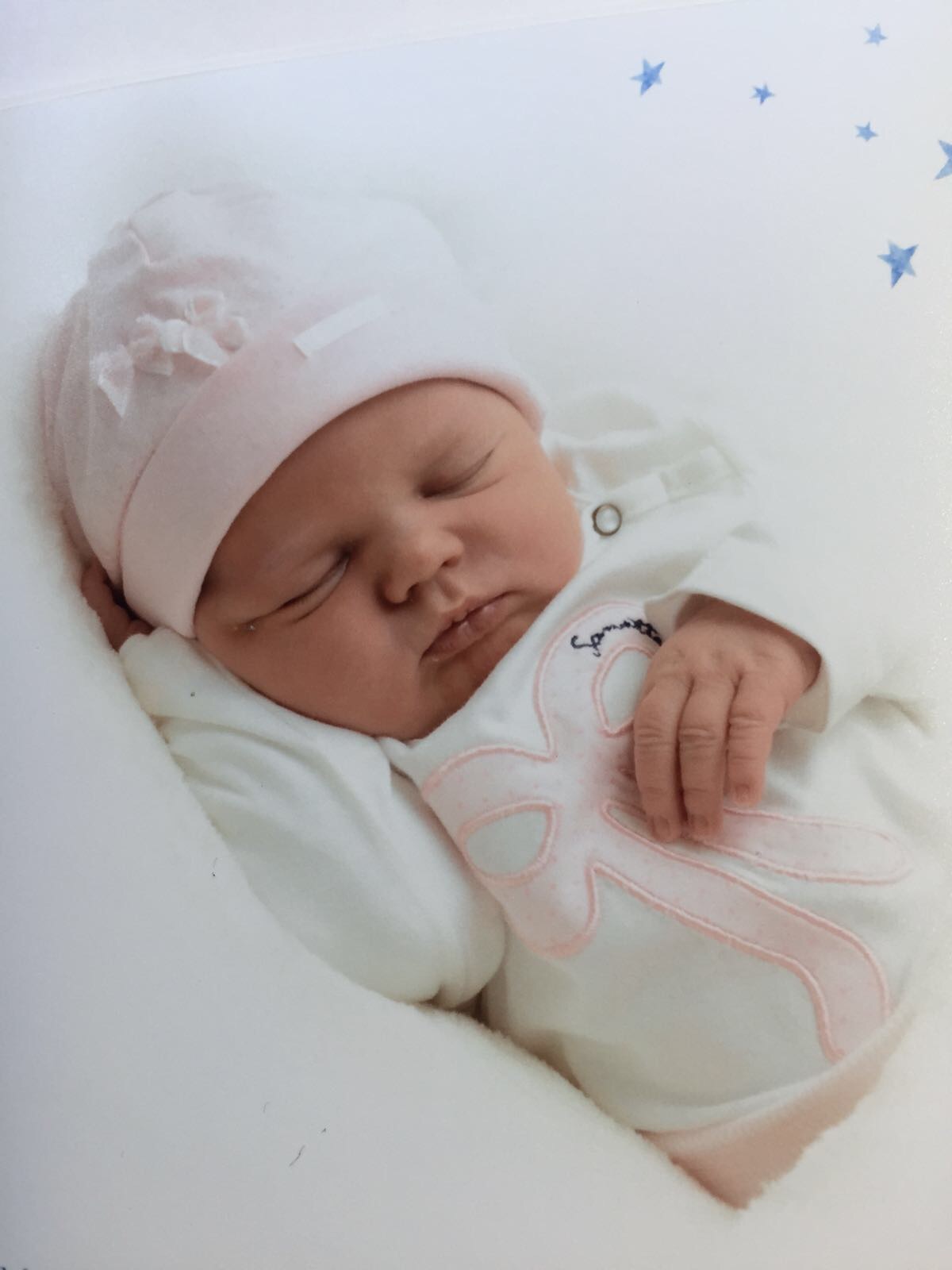 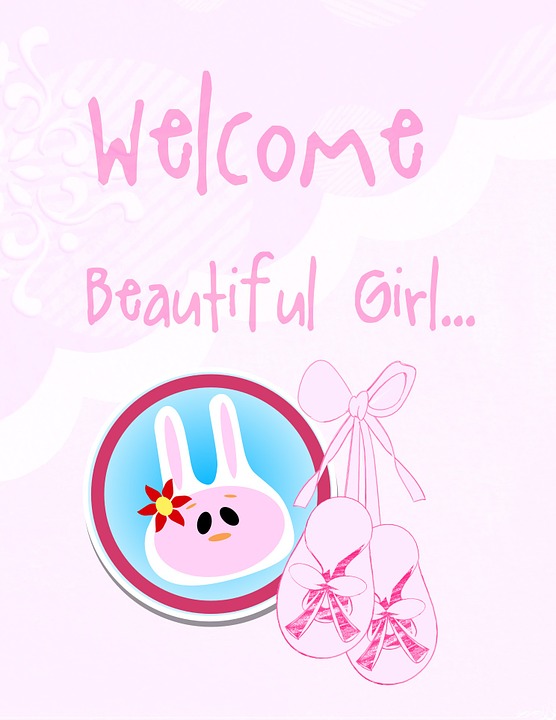 Teresa
Rämbitsch
06.10.2017
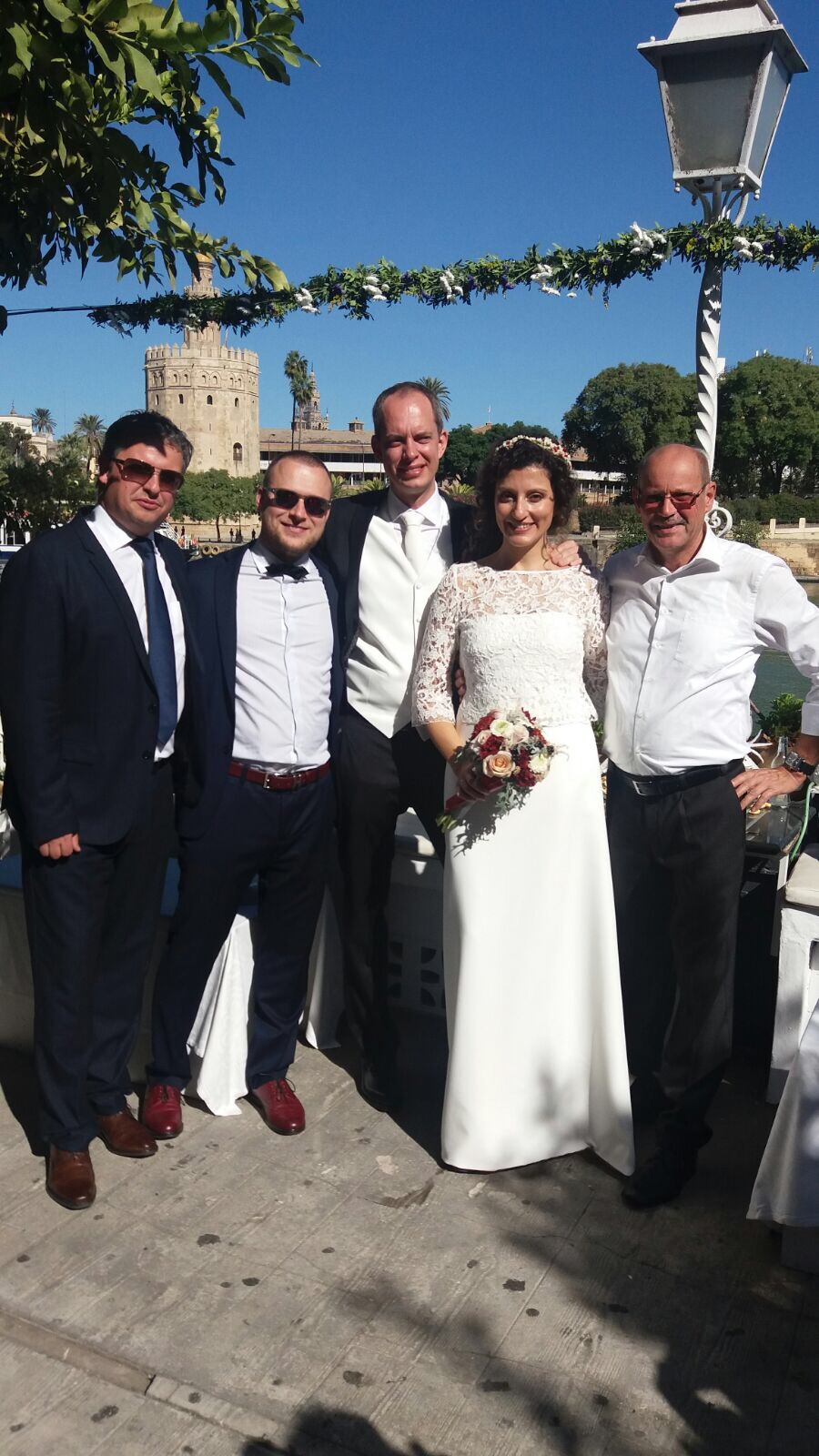 Hochzeit
Robert
&
Mavi
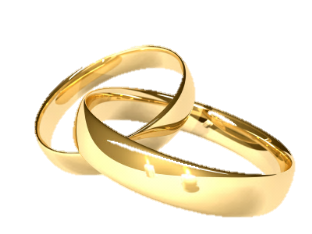 Musikerwallfahrt Mariazell
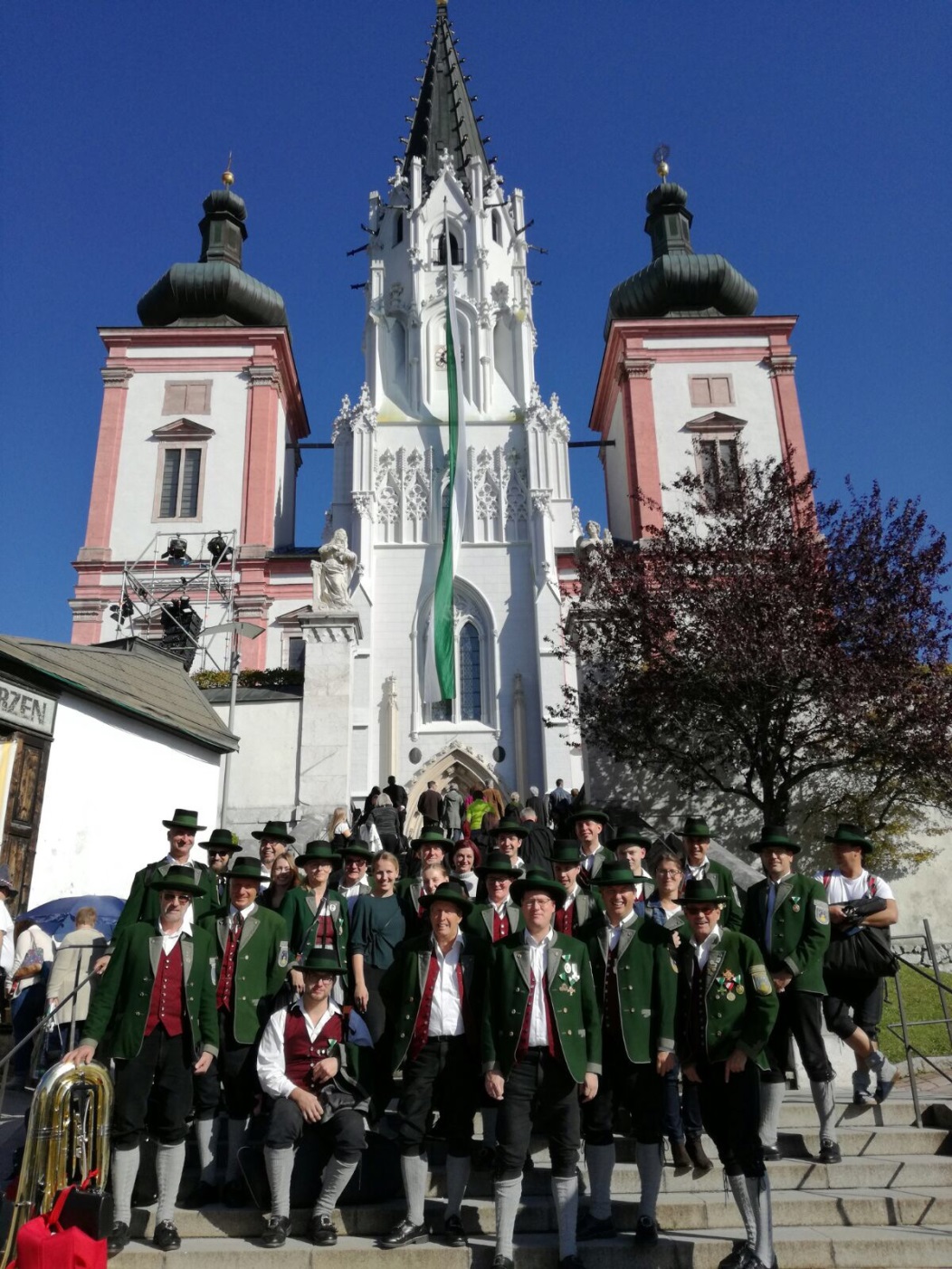 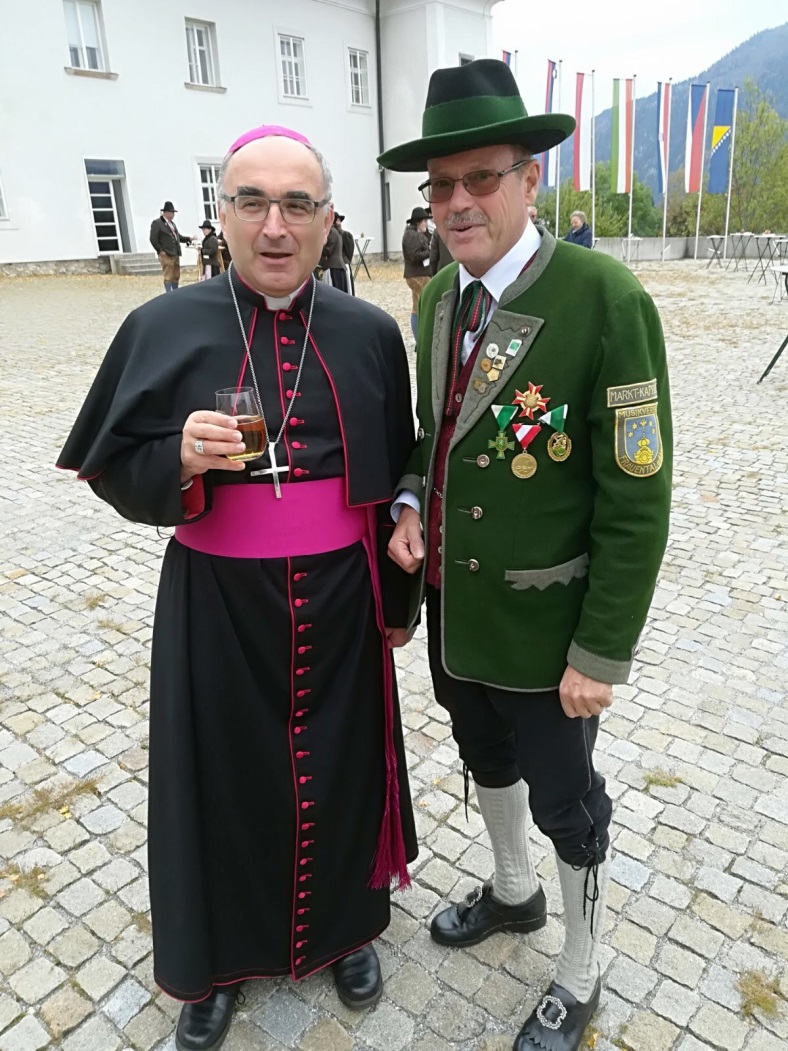 Kastanienfrühschoppen in Deutschlandsberg
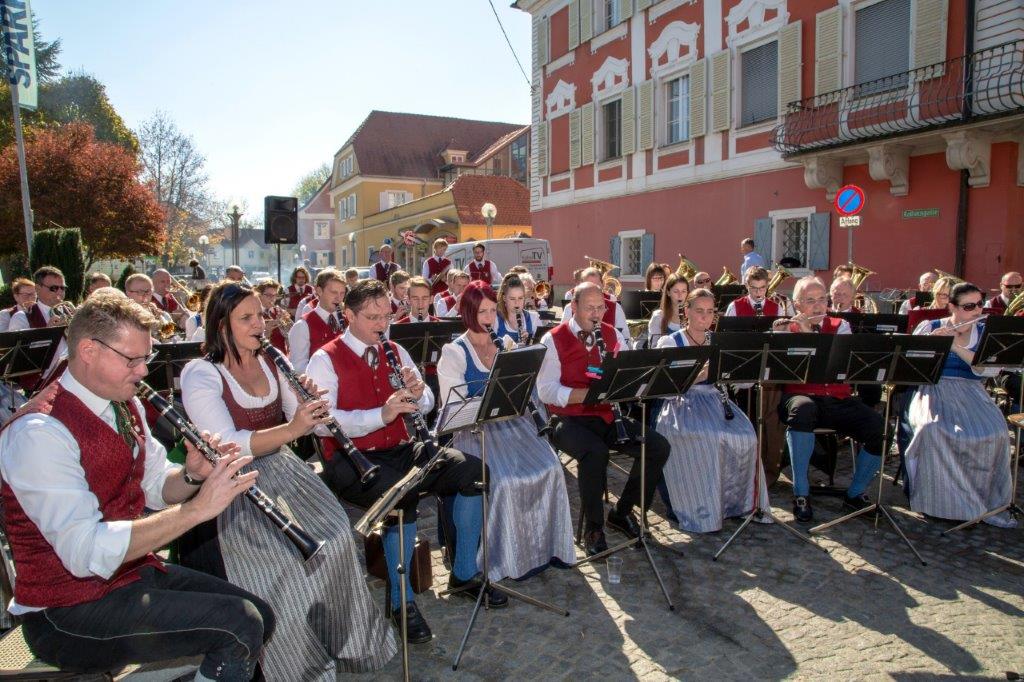 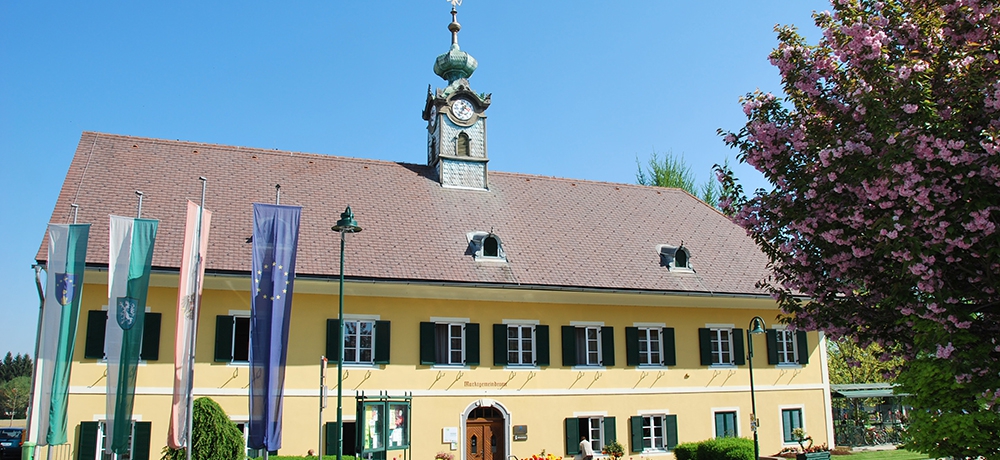 Vielen Dank für Ihre Unterstützung!
Frohe Weihnachten und viel Glück im Jahr 2018